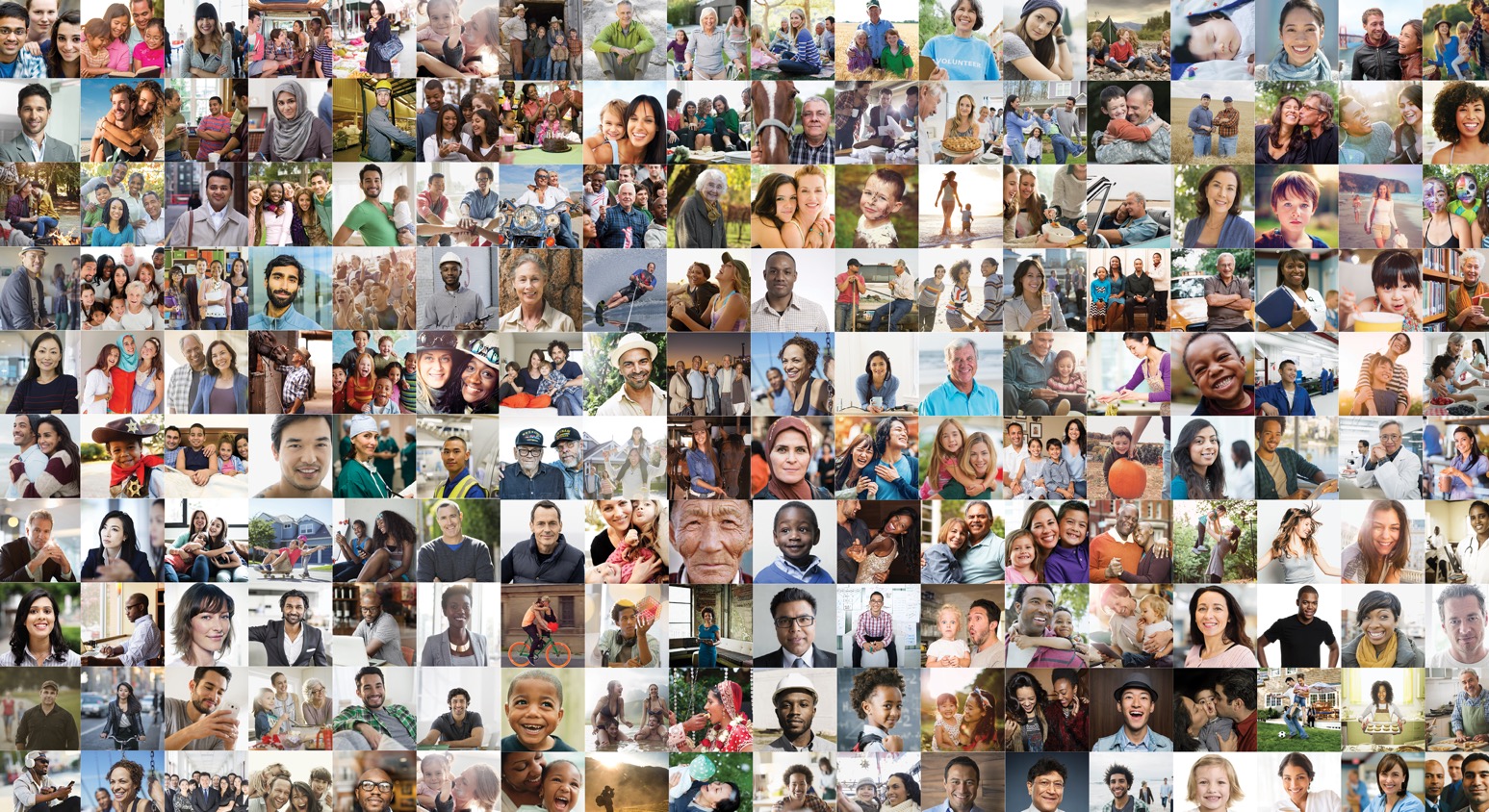 2020 Census Barriers, Attitudes, and Motivators Study (CBAMS) 
Survey and Focus Groups Report Findings Presentation 
Monica Vines
US Census Bureau

June 6, 2019
0
Authorized Use Only
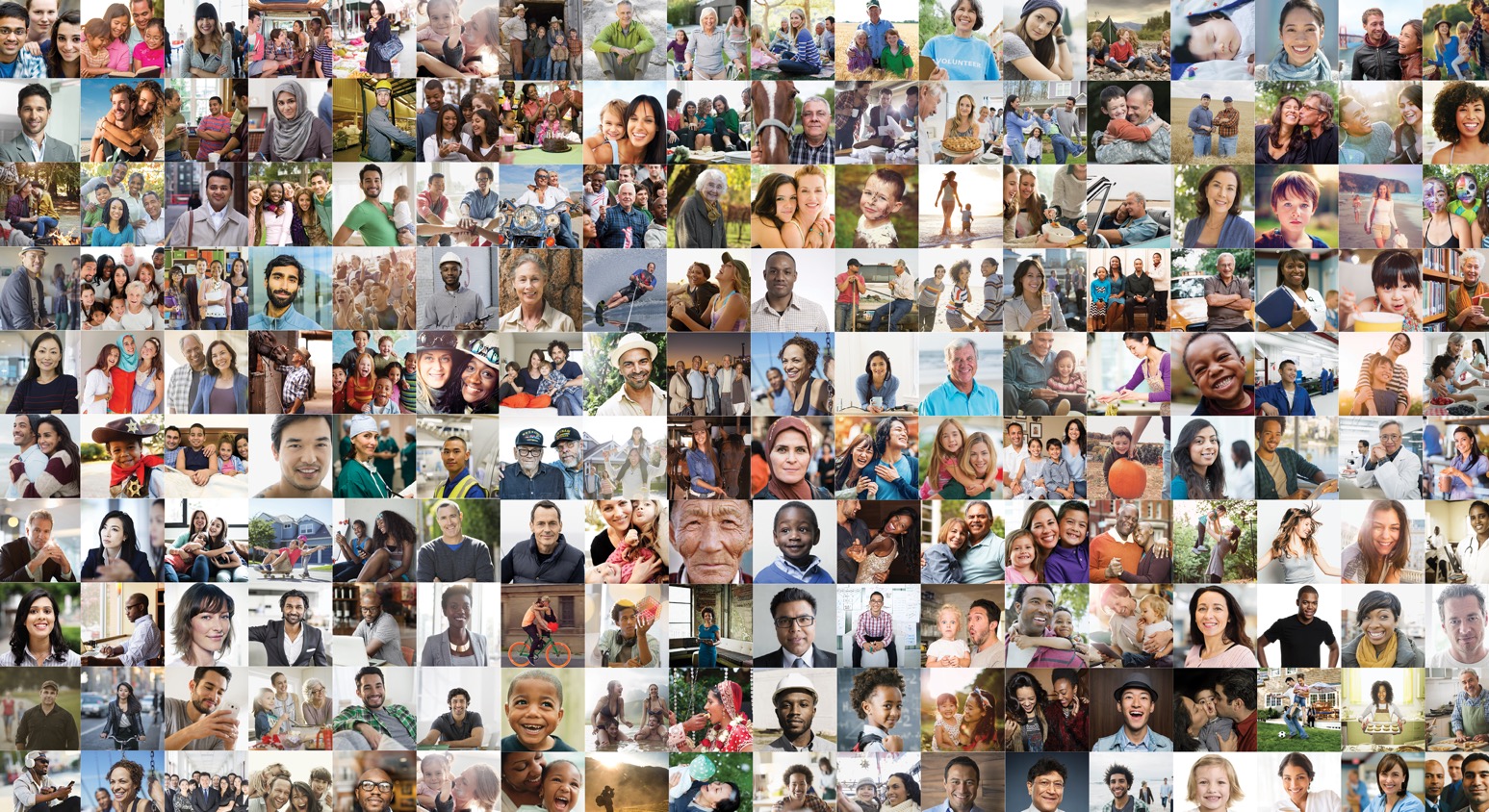 Outline
CBAMS Overview
1
2
3
A
B
4
C
D
5
Study Design
Key Findings
Intent to Respond
Knowledge Gaps
Potential Concerns & Attitudinal Barriers
Potential Motivators & Facilitators
2020 CBAMS Conclusions & Recommendations
2020 CBAMS Mindsets
1
Authorized Use Only
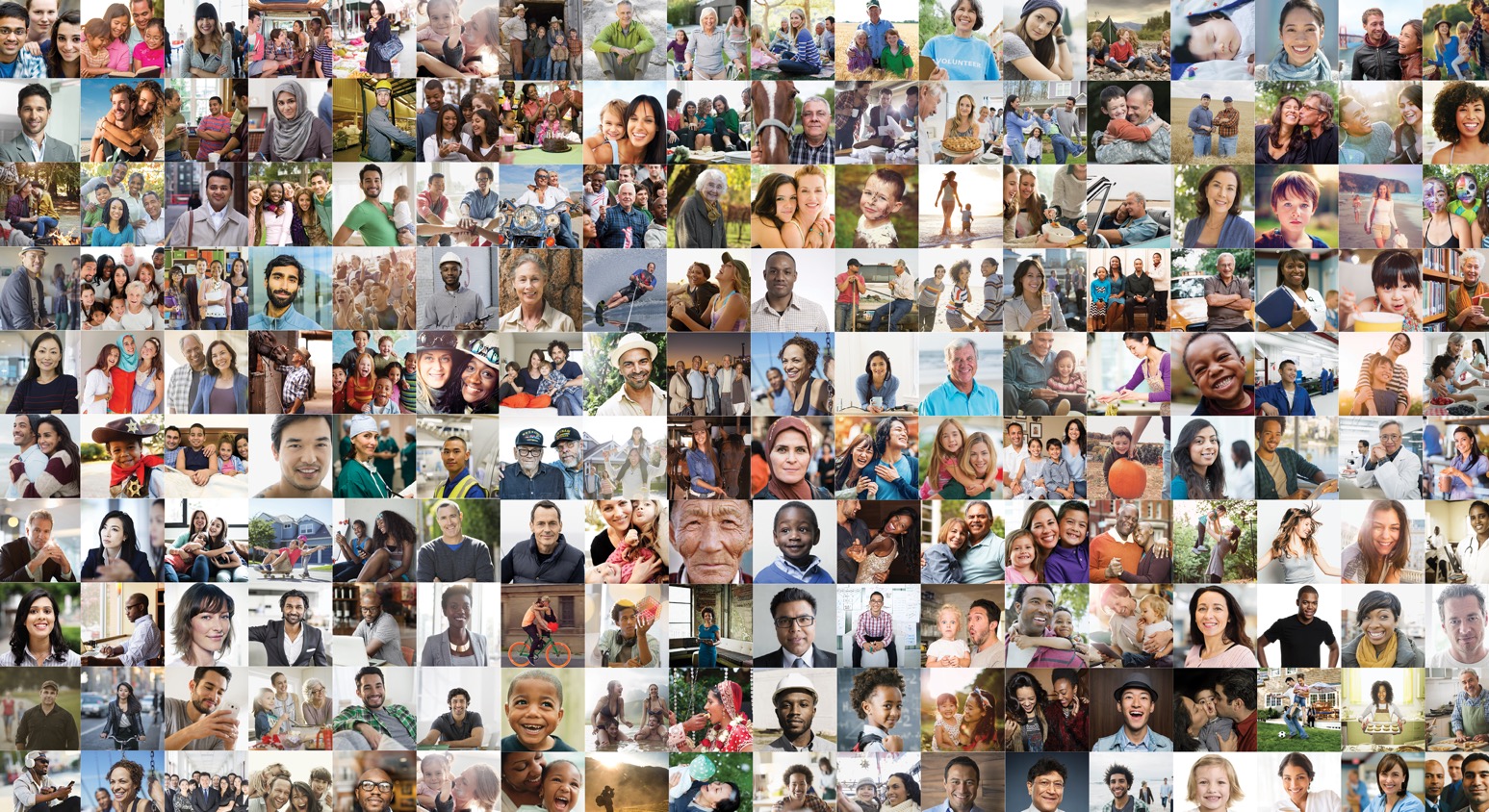 1
CBAMS Overview
2
Authorized Use Only
CBAMS Overview
Purpose
Understand attitudes, barriers, & motivators toward the census
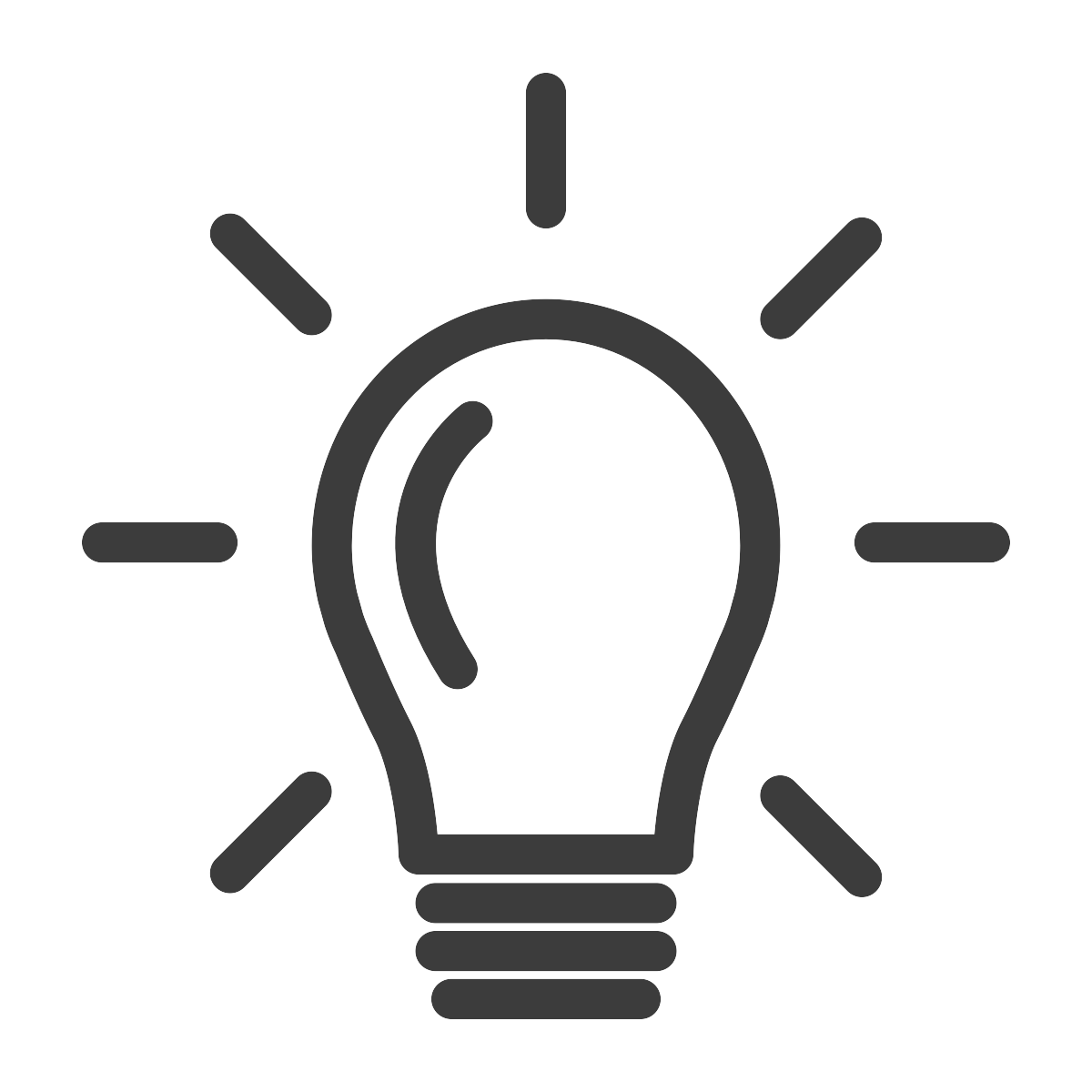 Increase 
self-response to the 2020 Census
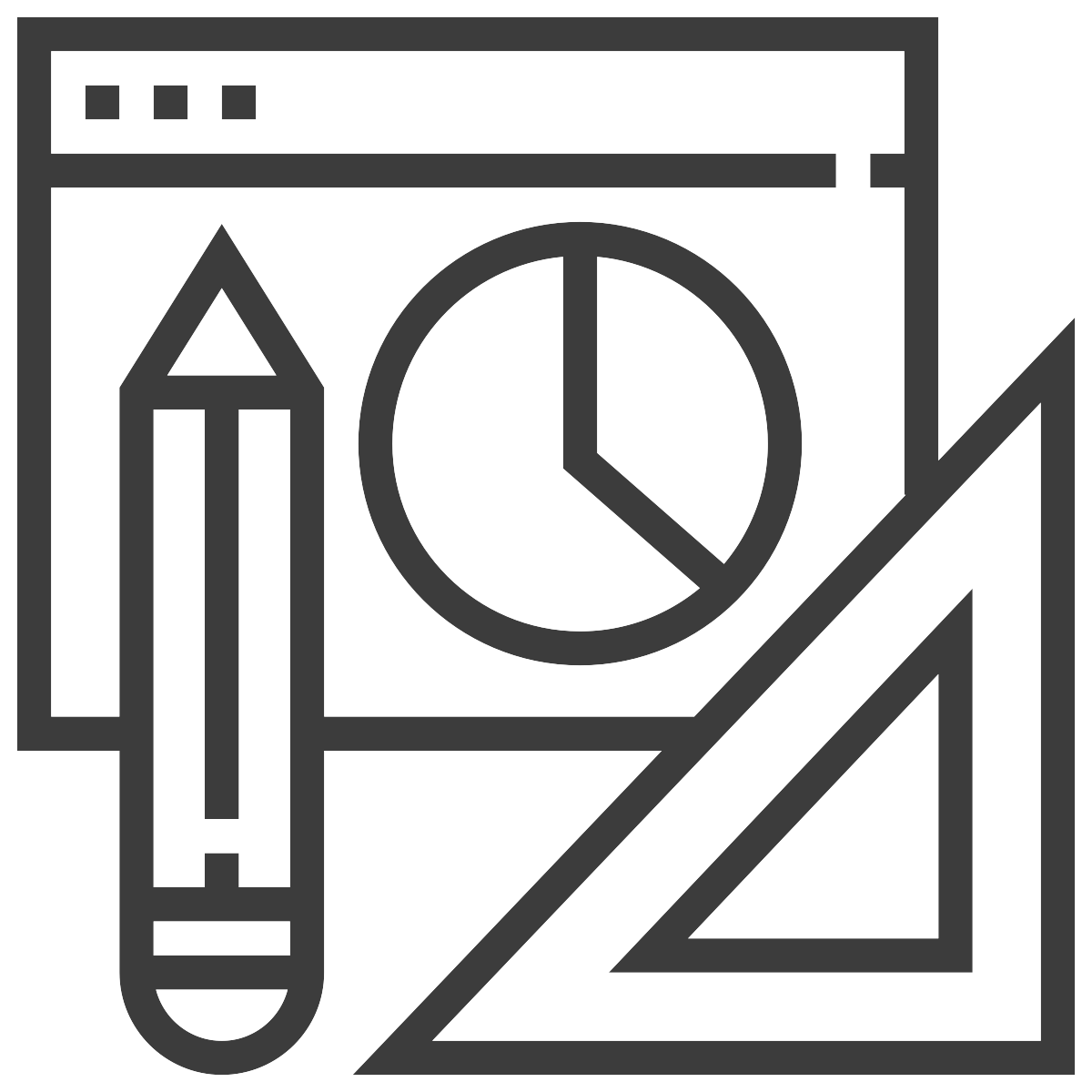 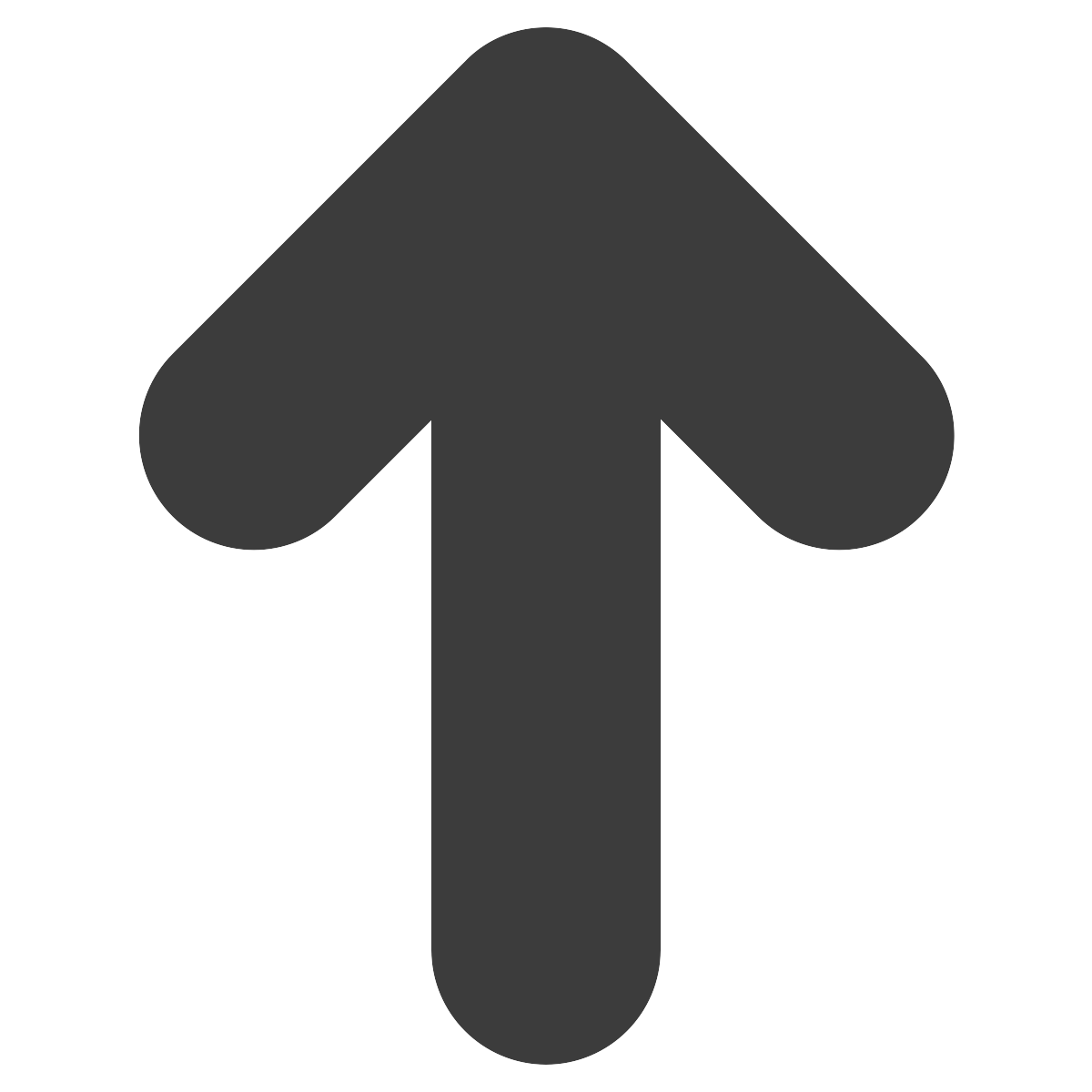 Inform & inspire 
creative strategy
Research Questions
Who intends to respond to the census?
Where do gaps in knowledge about the census exist?
What barriers would prevent people from completing the census?
What would motivate people to complete the census?
Methodology
Quantitative Survey
Qualitative Focus Groups
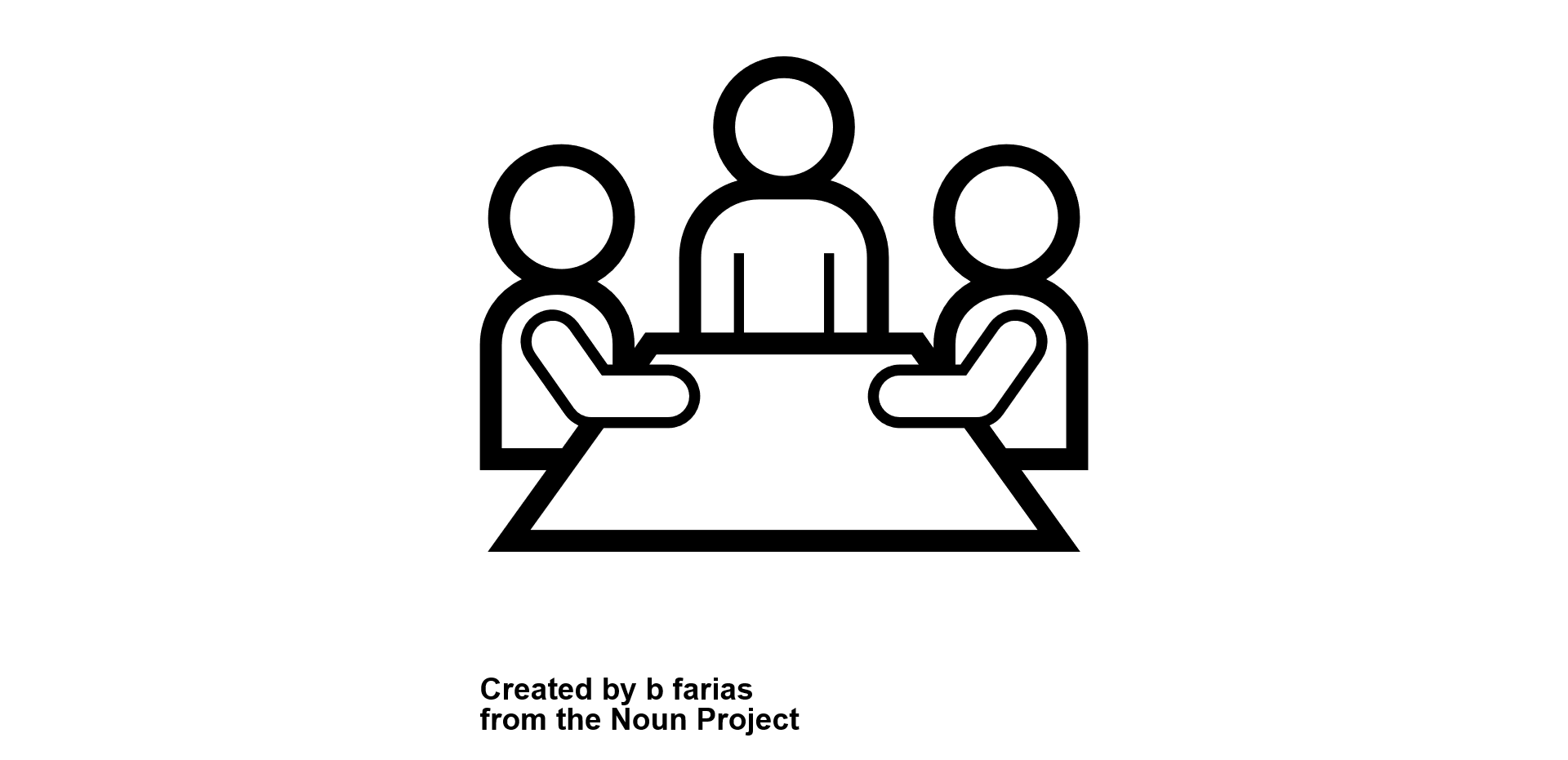 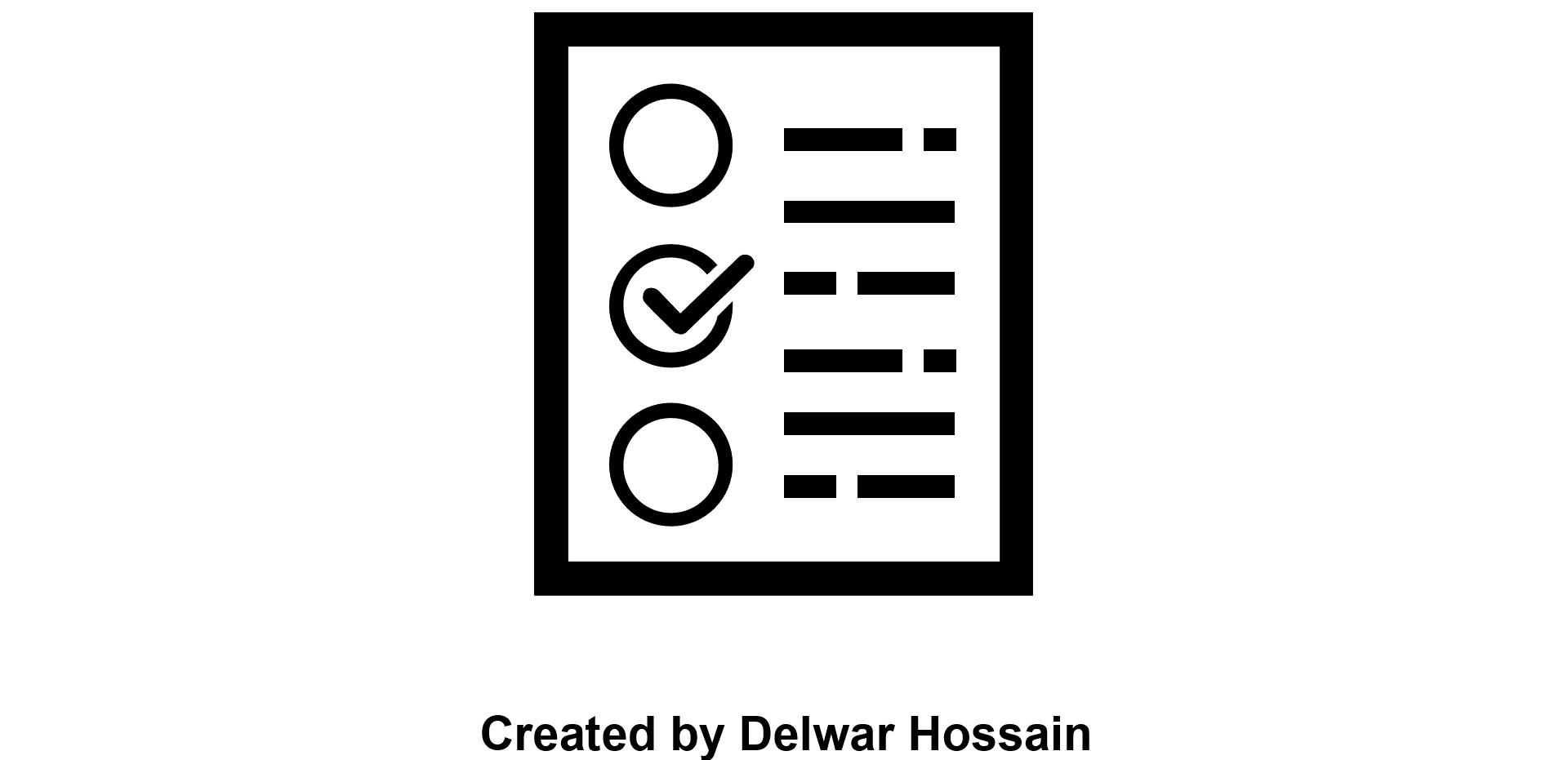 3
Authorized Use Only
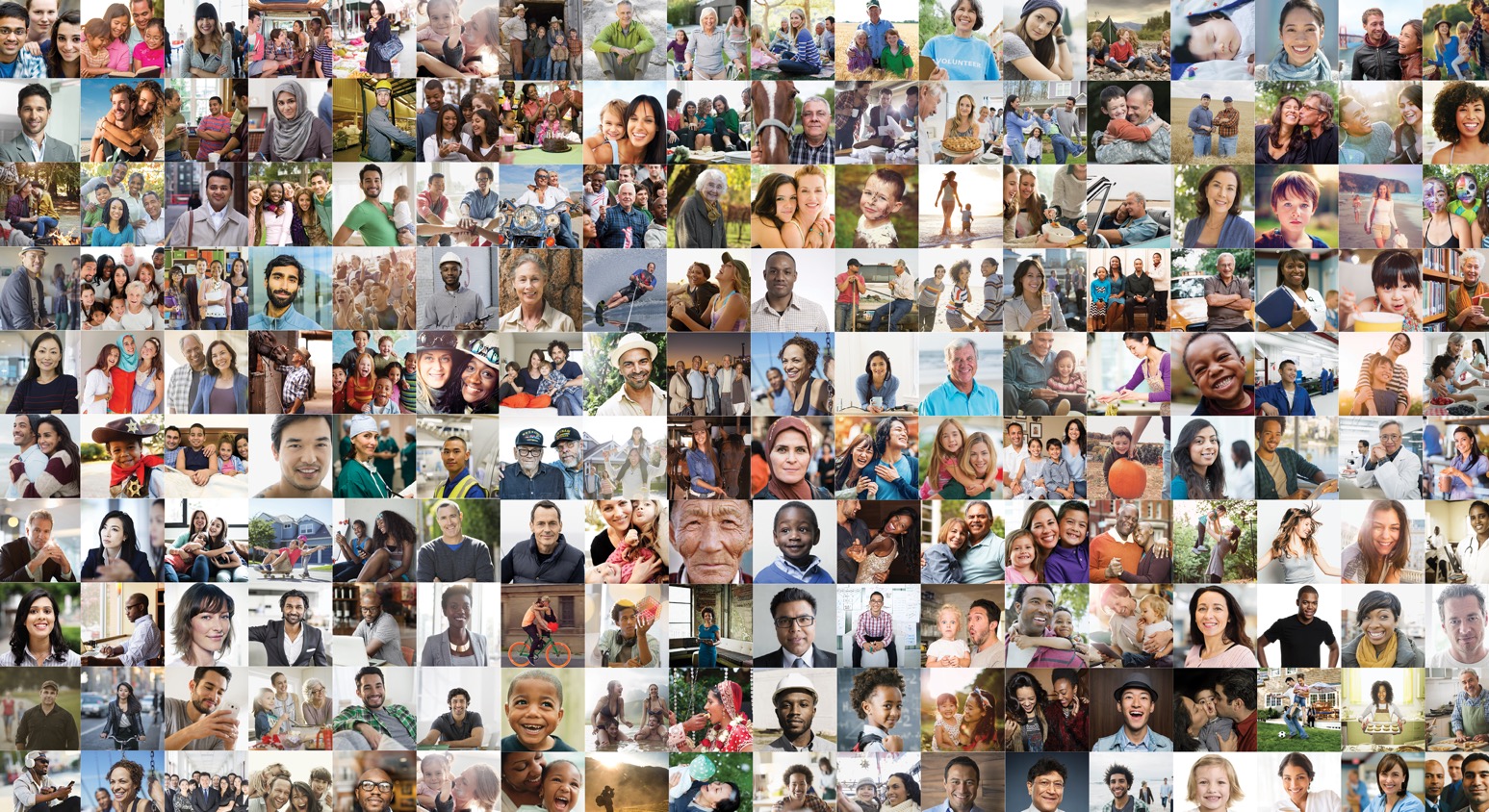 2
Study Design
4
Authorized Use Only
Study Design: CBAMS Survey
The 2020 CBAMS Survey was administered from February to April 2018 to 50,000 addresses in all 50 states and Washington, D.C. 
Questionnaire consisted of 61 questions 
Adults 18+ were eligible to participate via mail or web
Households in the sample received a prepaid incentive and up to five mailings inviting them to participate
Oversampled Asians, Blacks, Hispanics, and other small-sample races.
Roughly 17,500 people responded to the survey
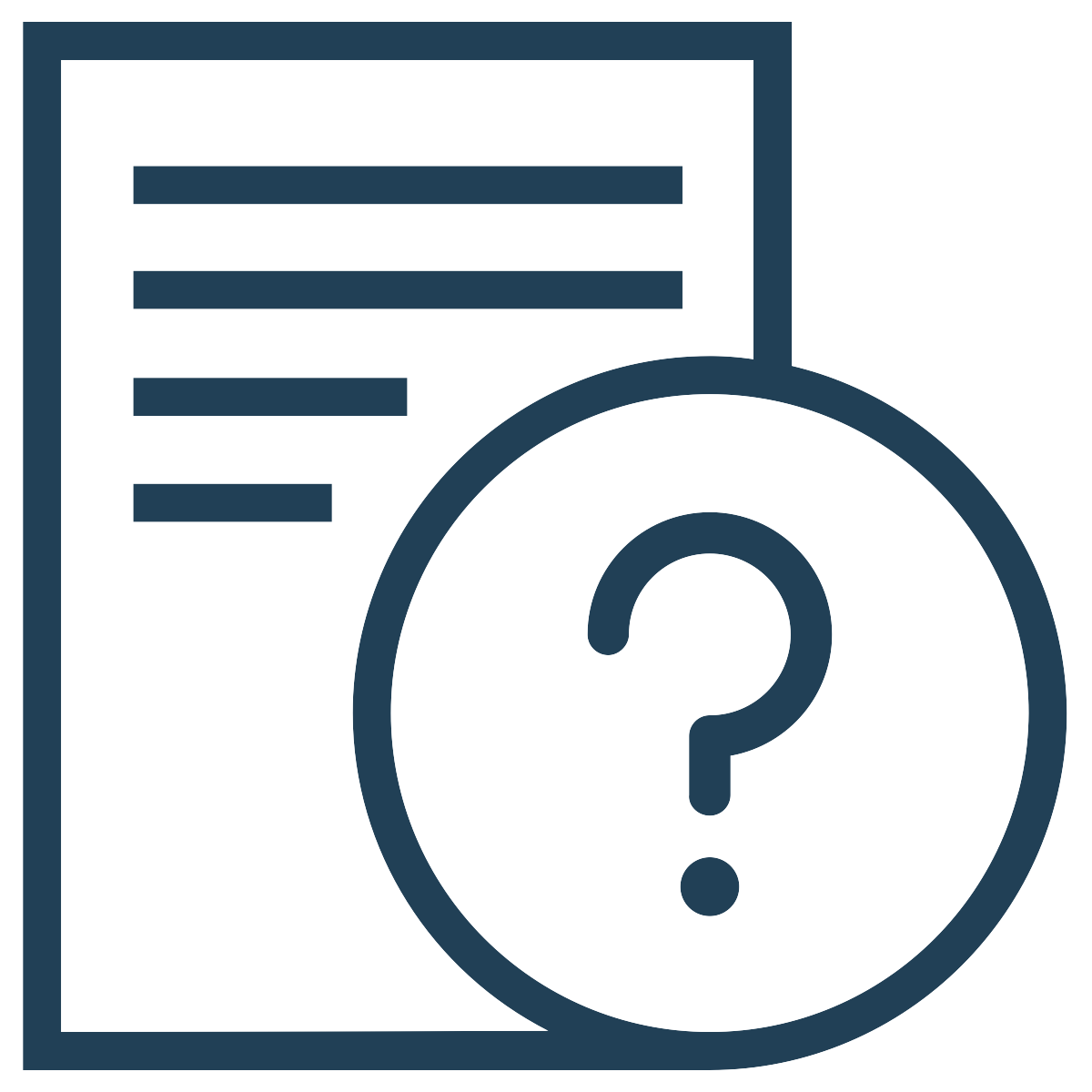 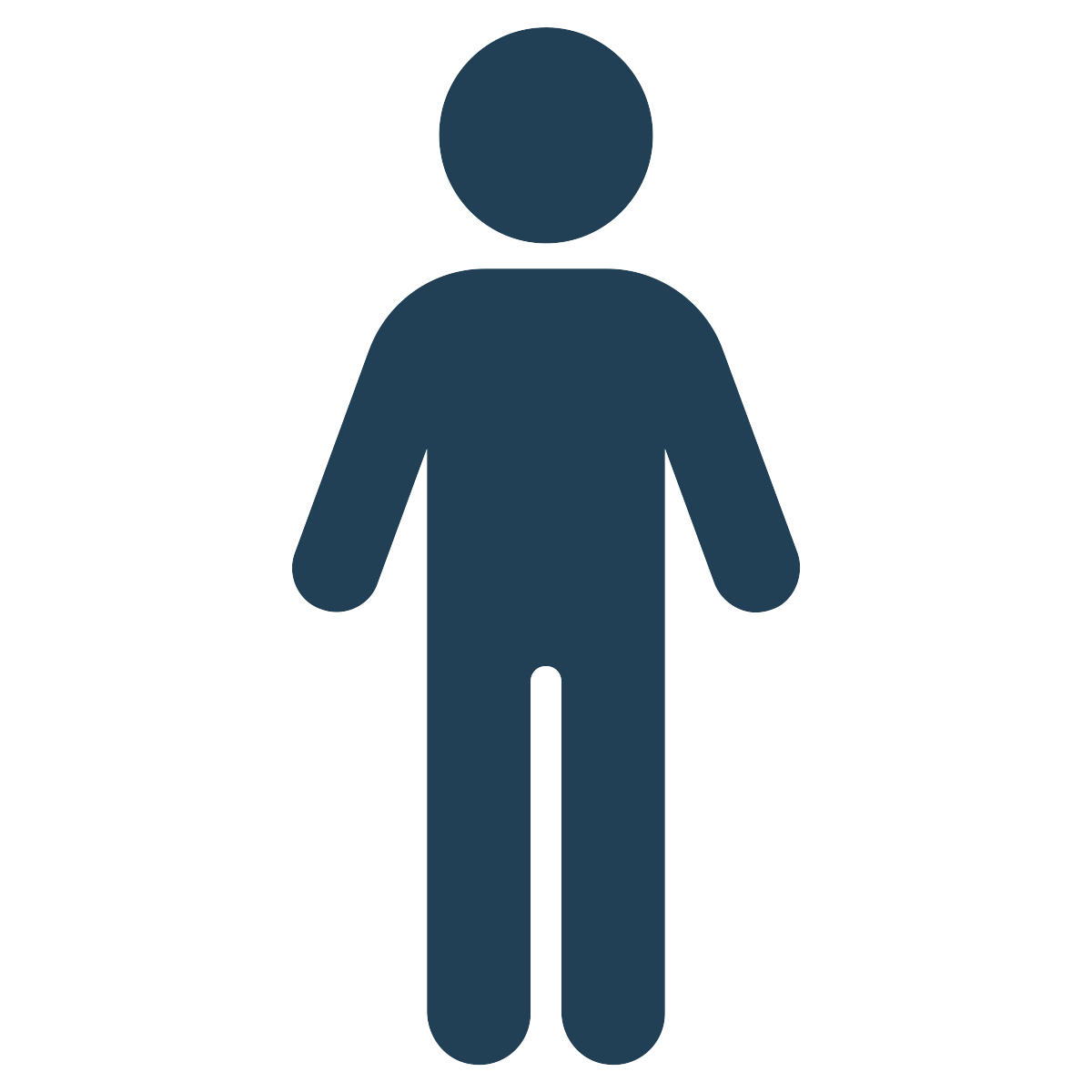 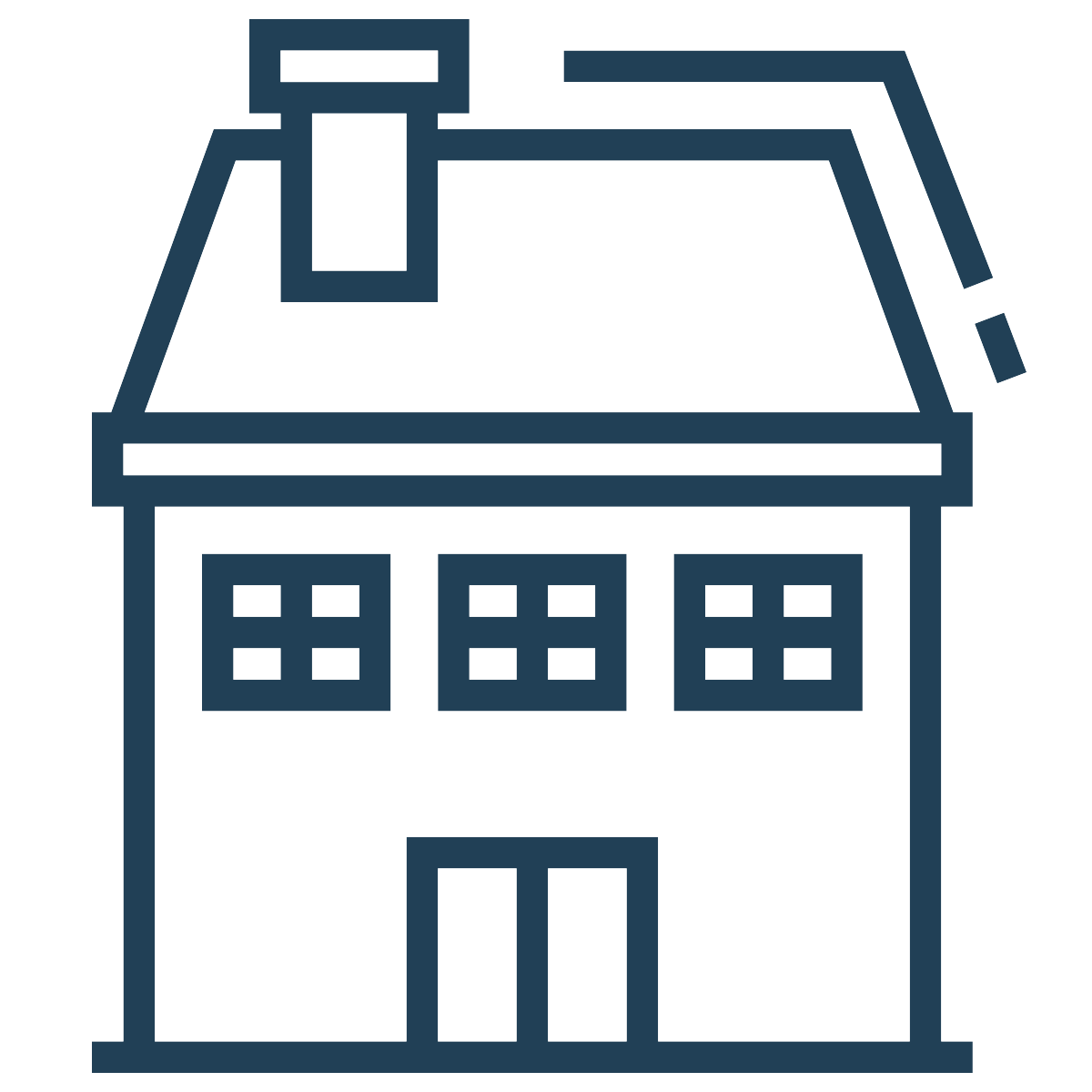 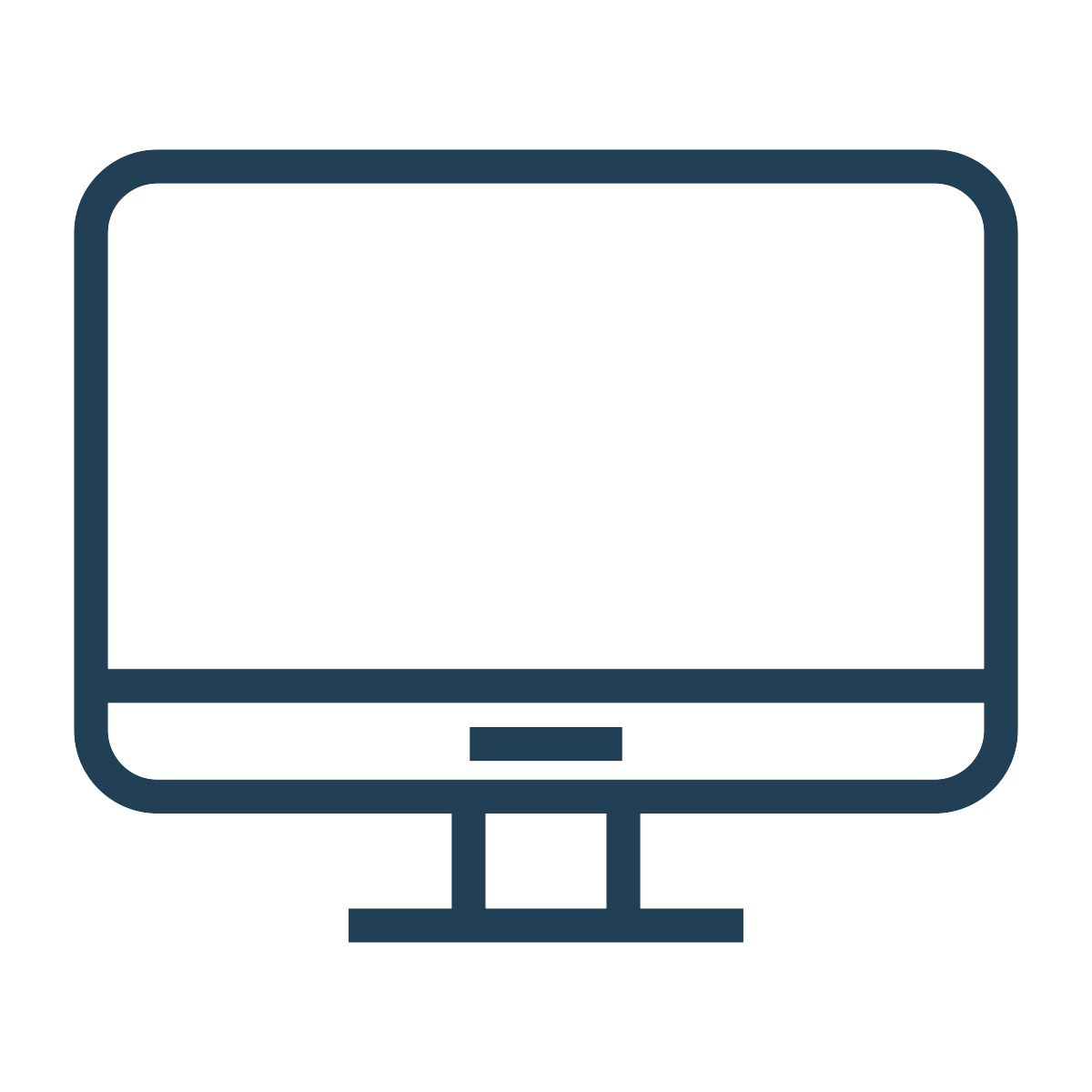 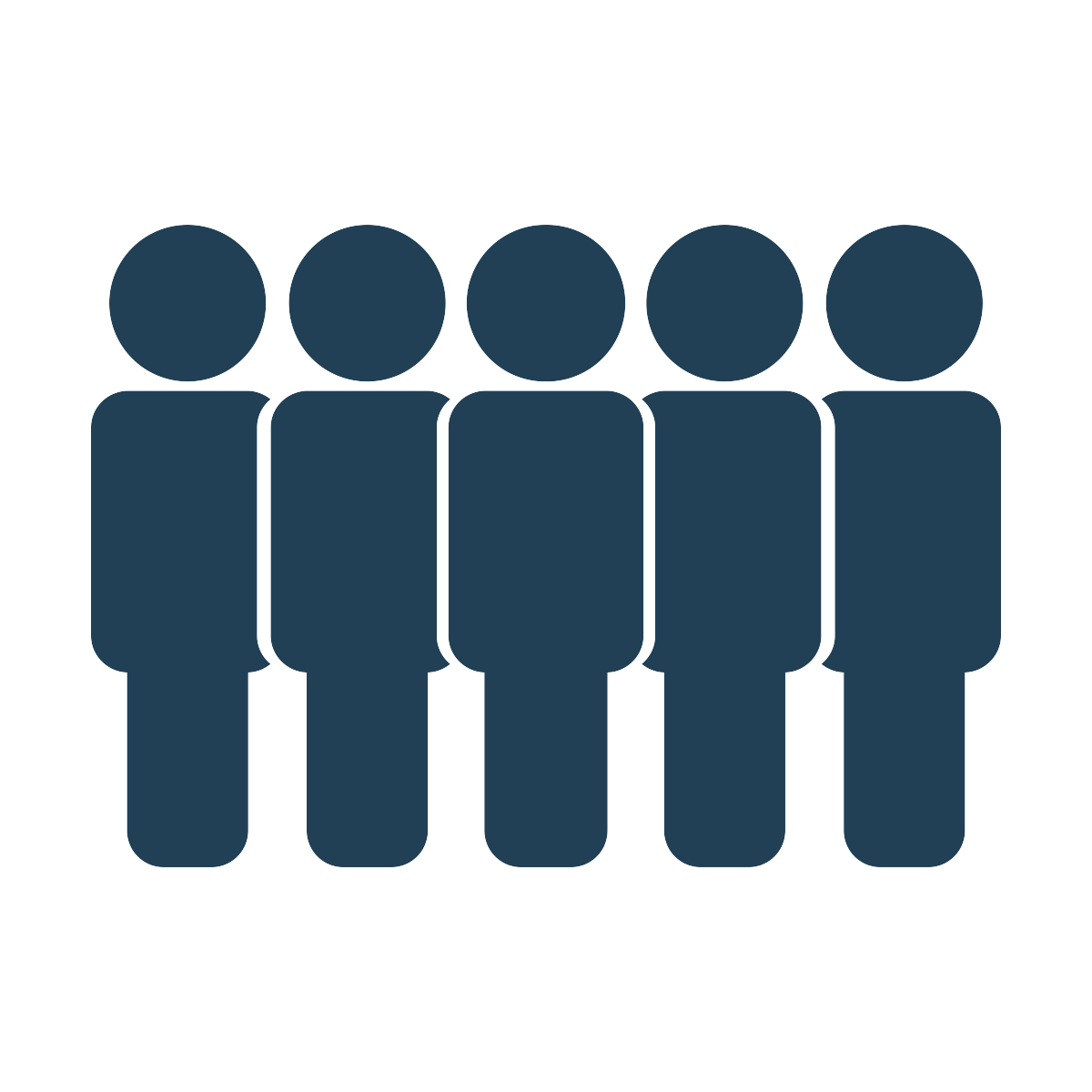 5
Authorized Use Only
Study Design: CBAMS Focus Groups
2020 CBAMS Focus Groups held in March and April 2018. 
42 focus groups conducted with 11 audiences across 14 locations
16 focus groups were non-English
Focus group transcripts went through a rigorous process to ensure intercoder reliability
Transcripts were analyzed to identify themes among response barriers and motivators
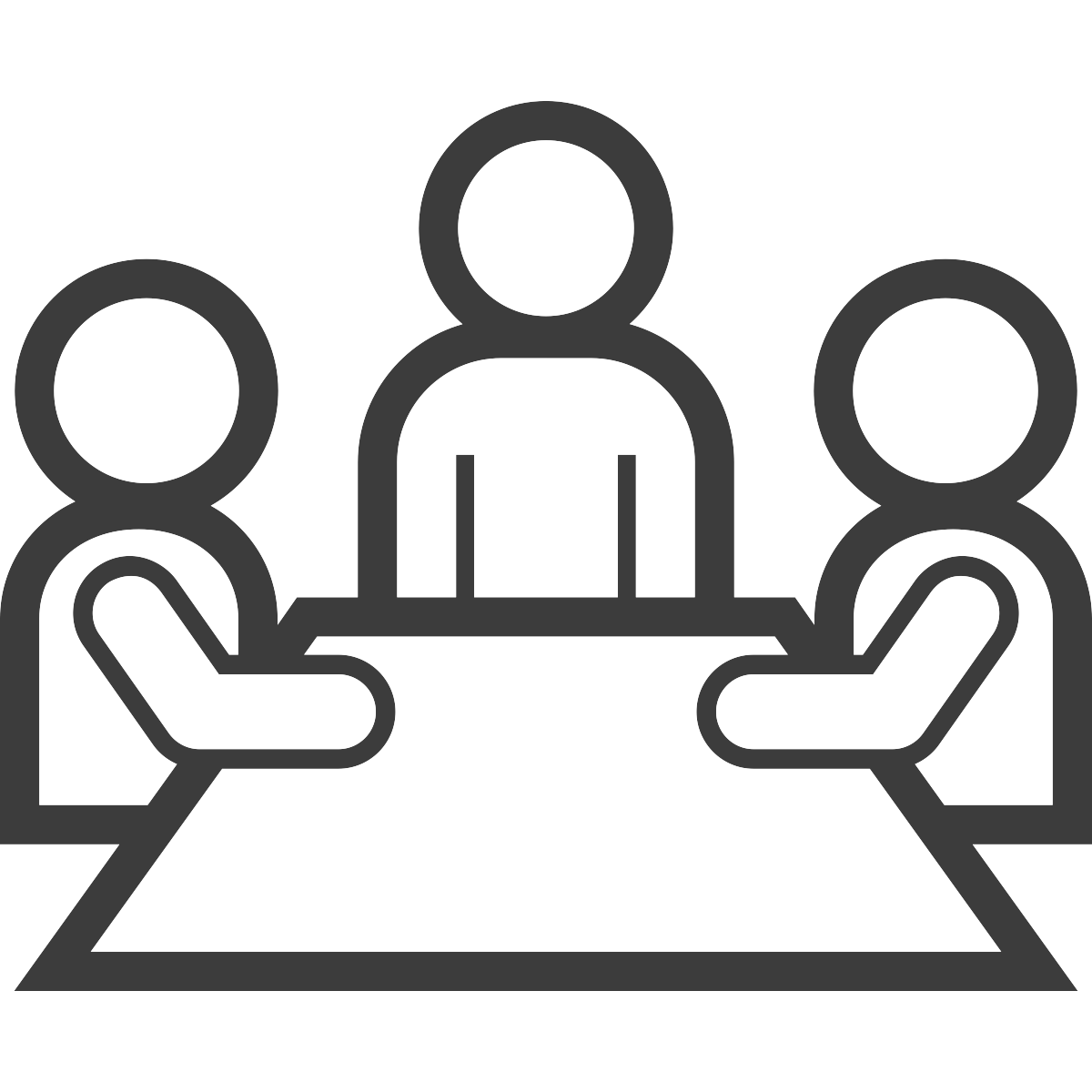 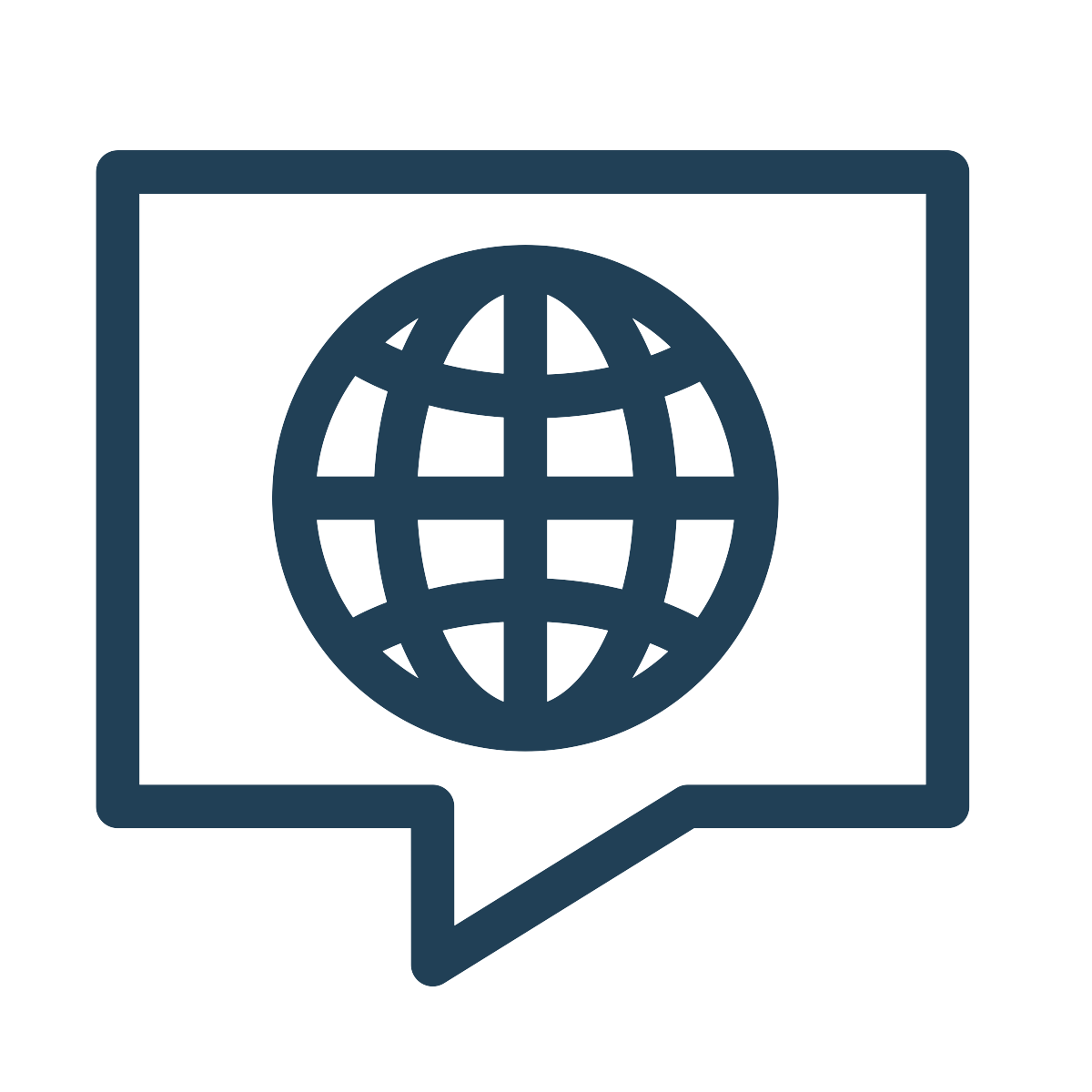 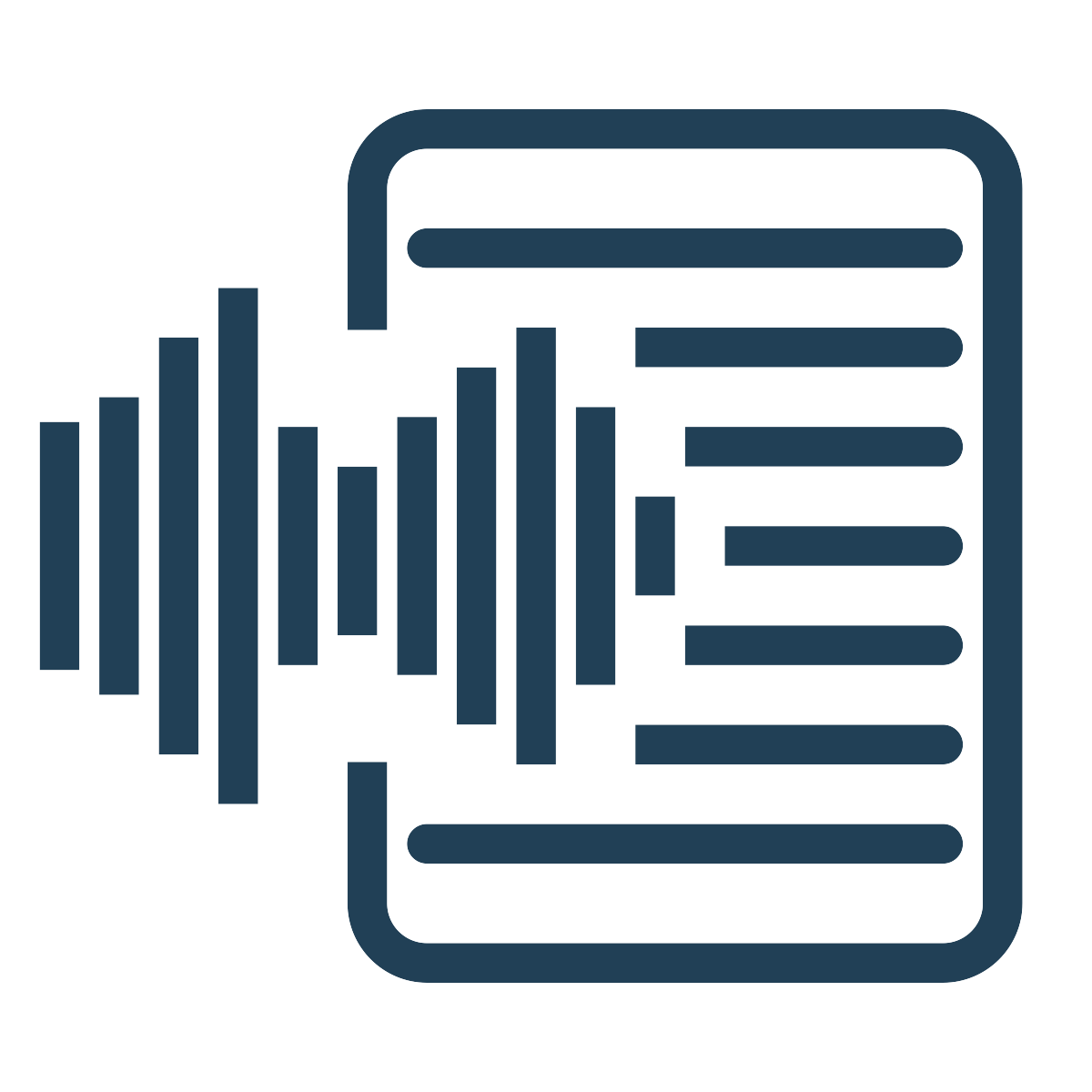 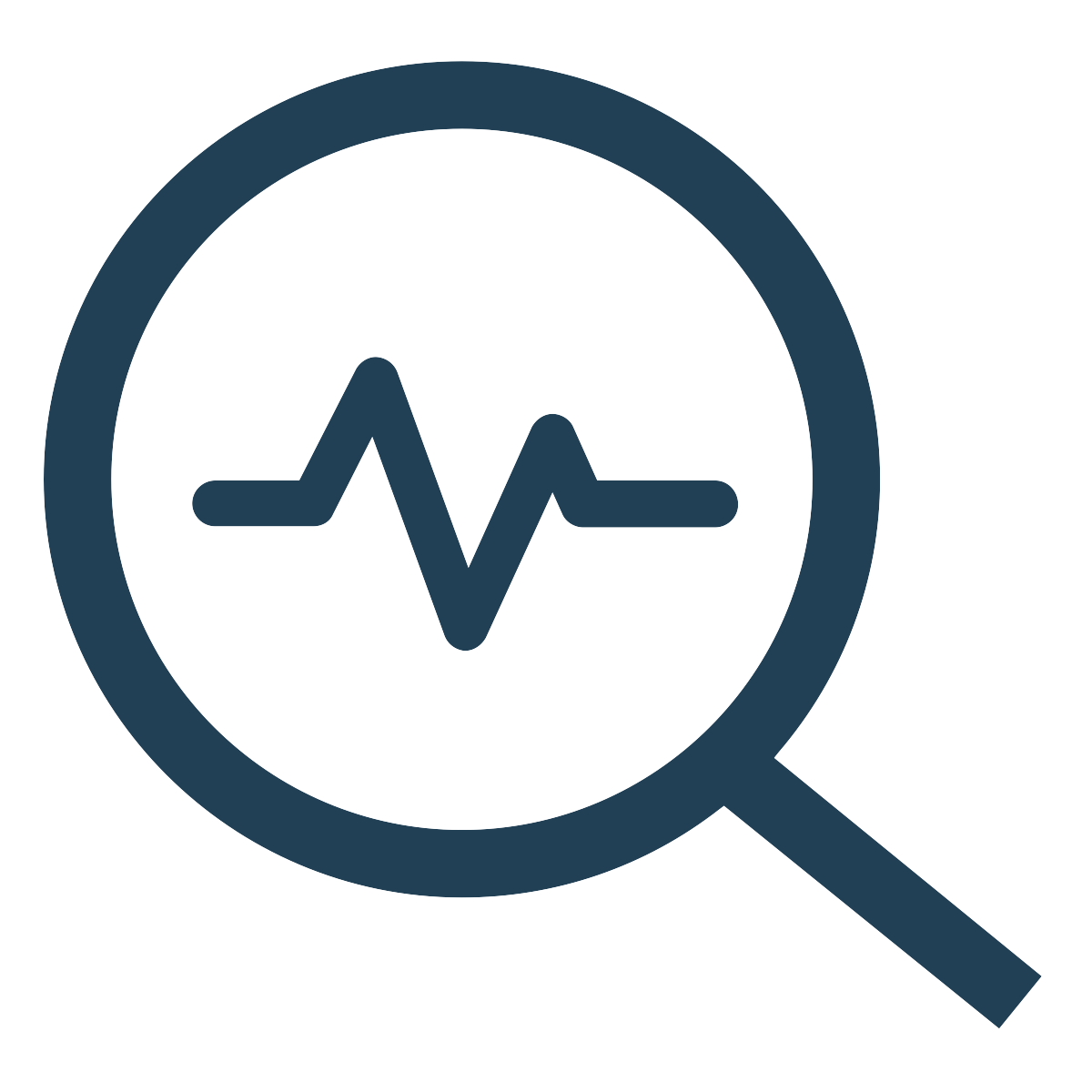 6
Authorized Use Only
Study Design: CBAMS Focus Groups
2020 CBAMS Focus Groups conducted among the 11 audiences.
7
Authorized Use Only
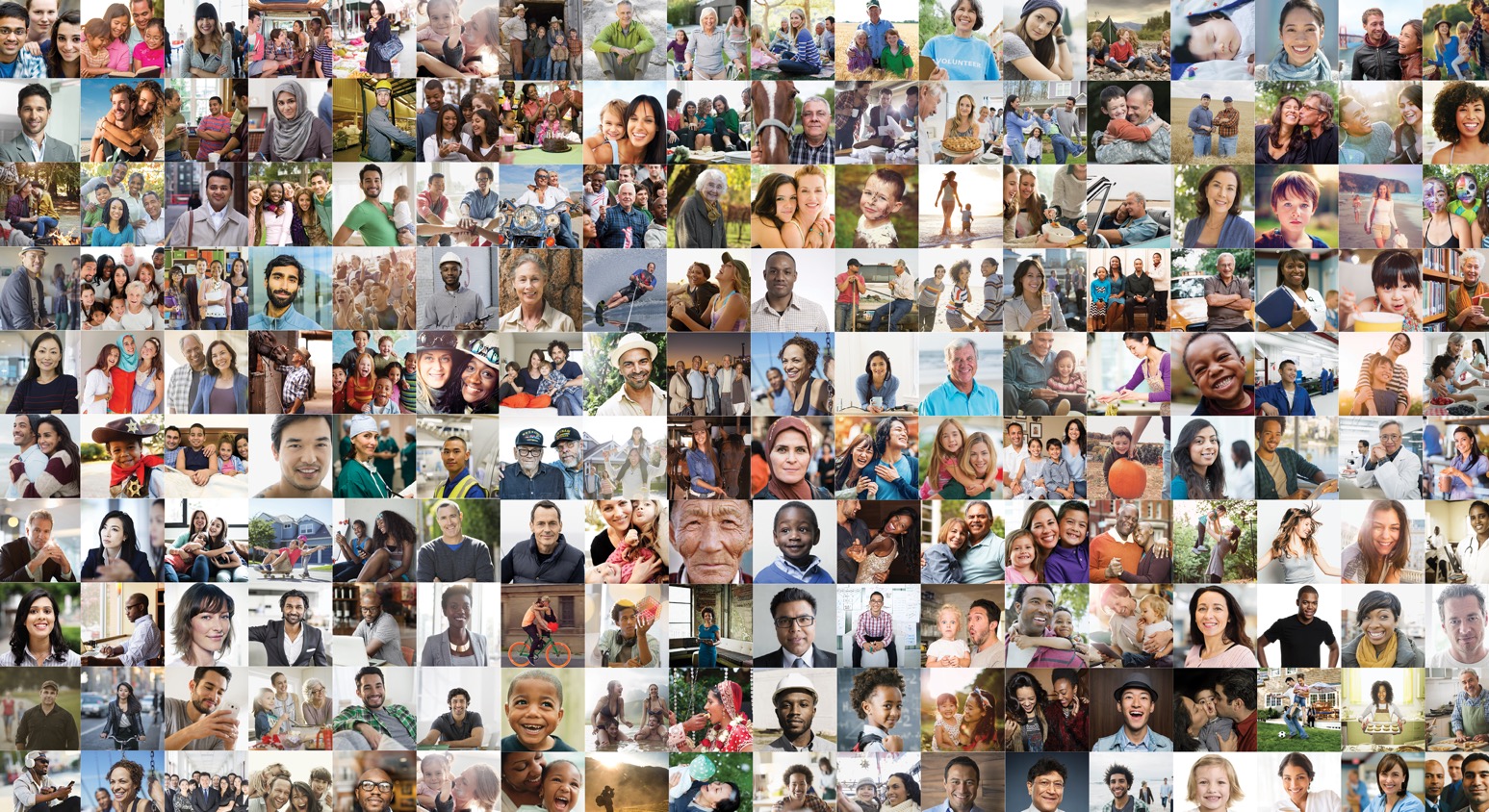 3
Key Findings
8
Authorized Use Only
Key Findings Areas
Intent to Respond
Knowledge Gaps
Potential Motivators & Facilitators
Potential Concerns & Attitudinal Barriers
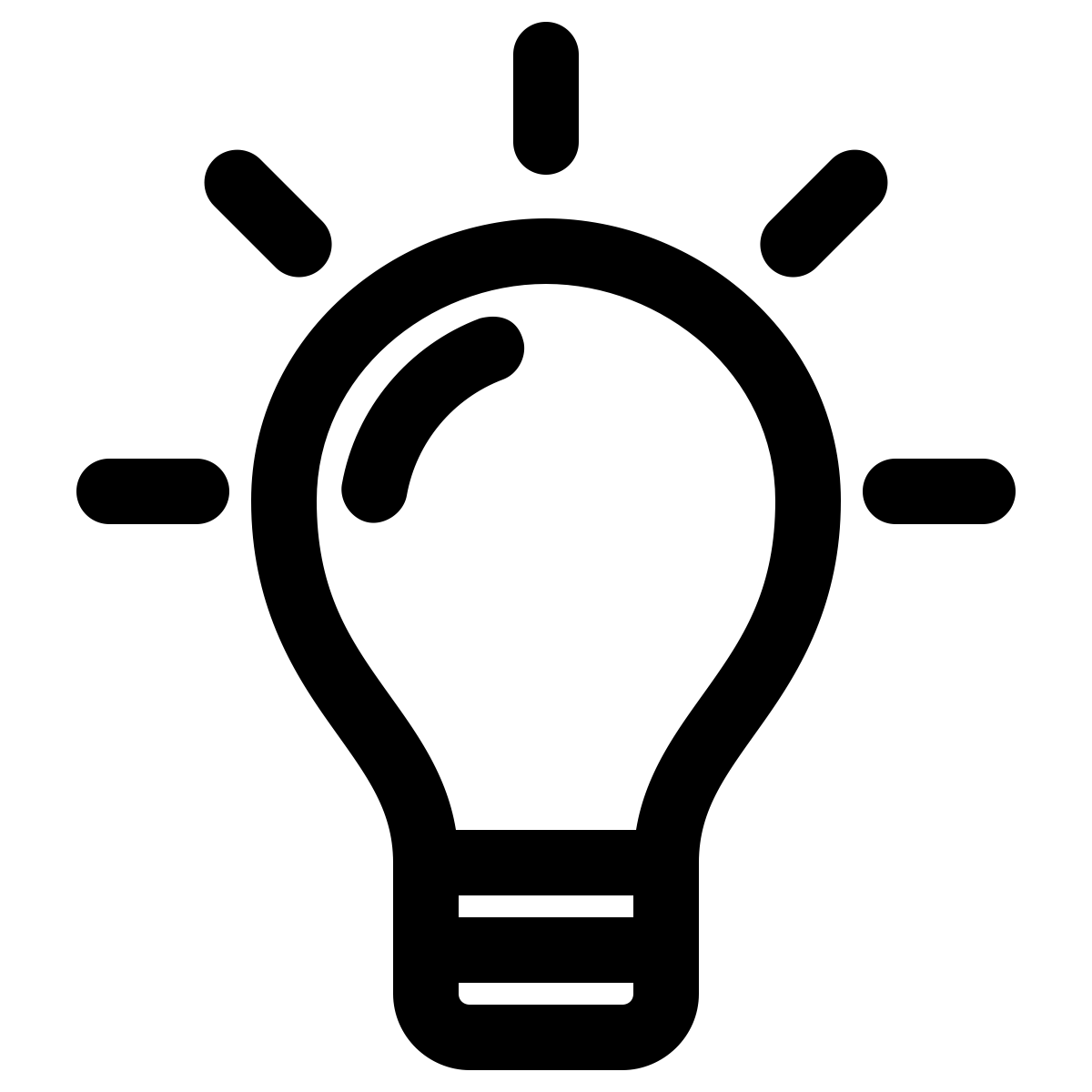 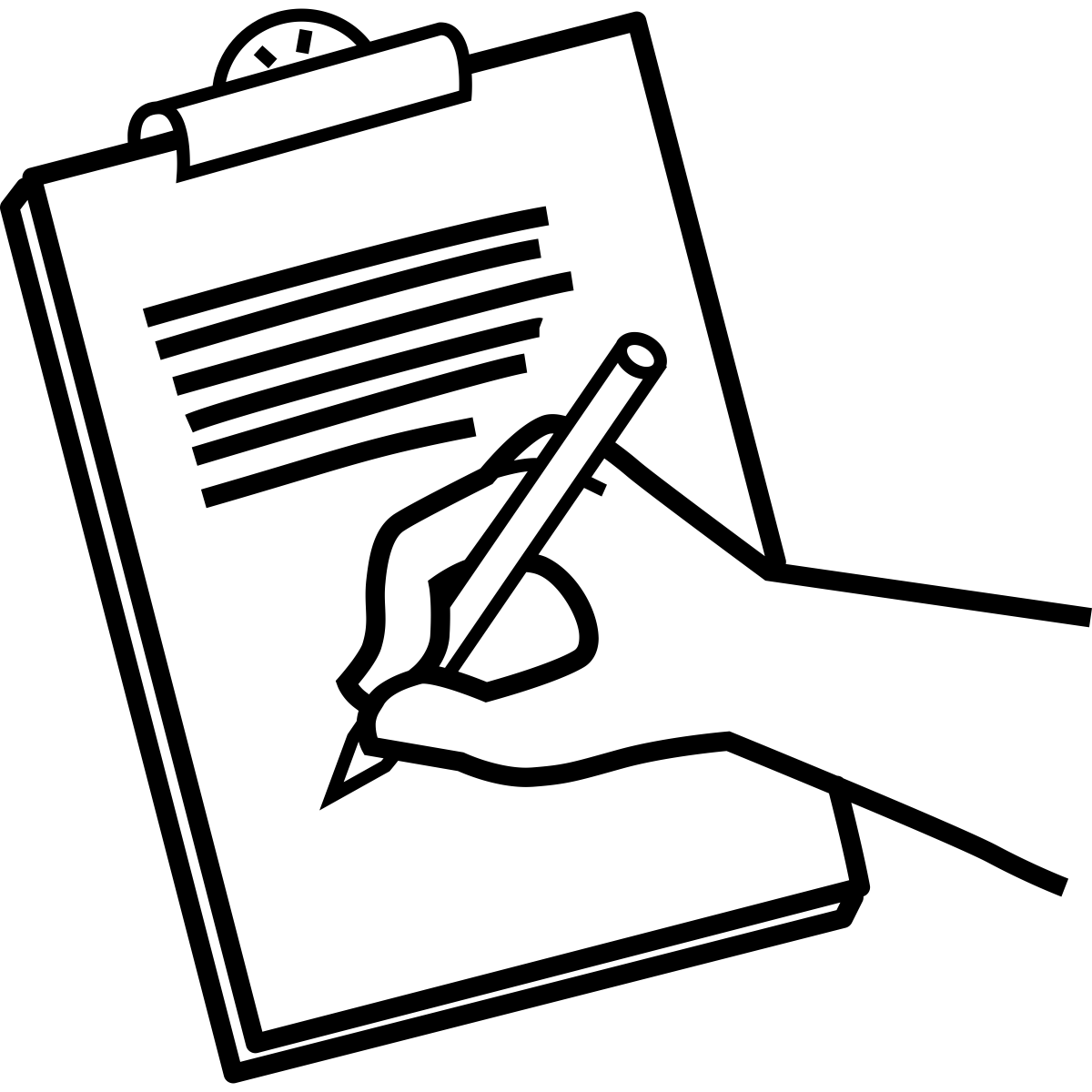 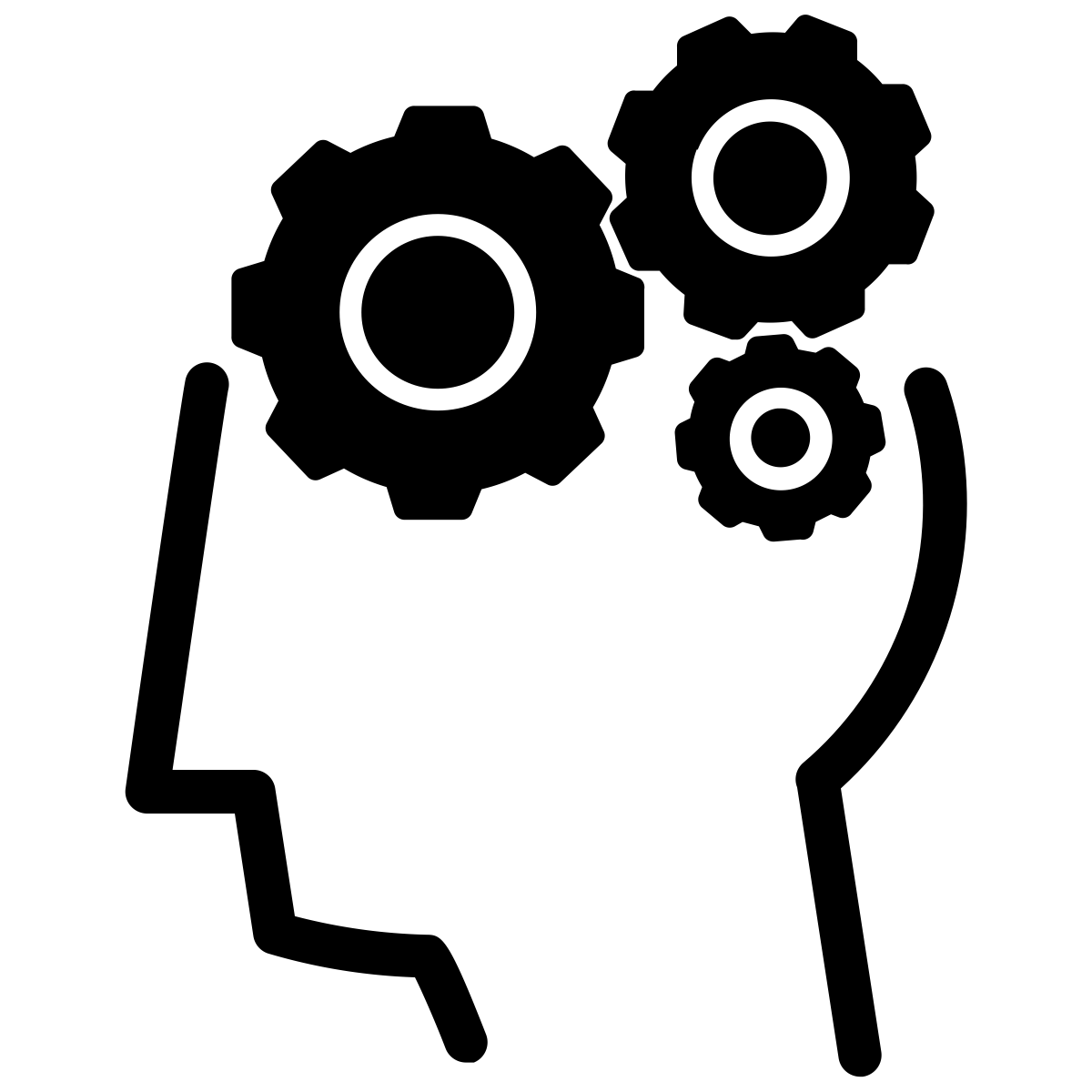 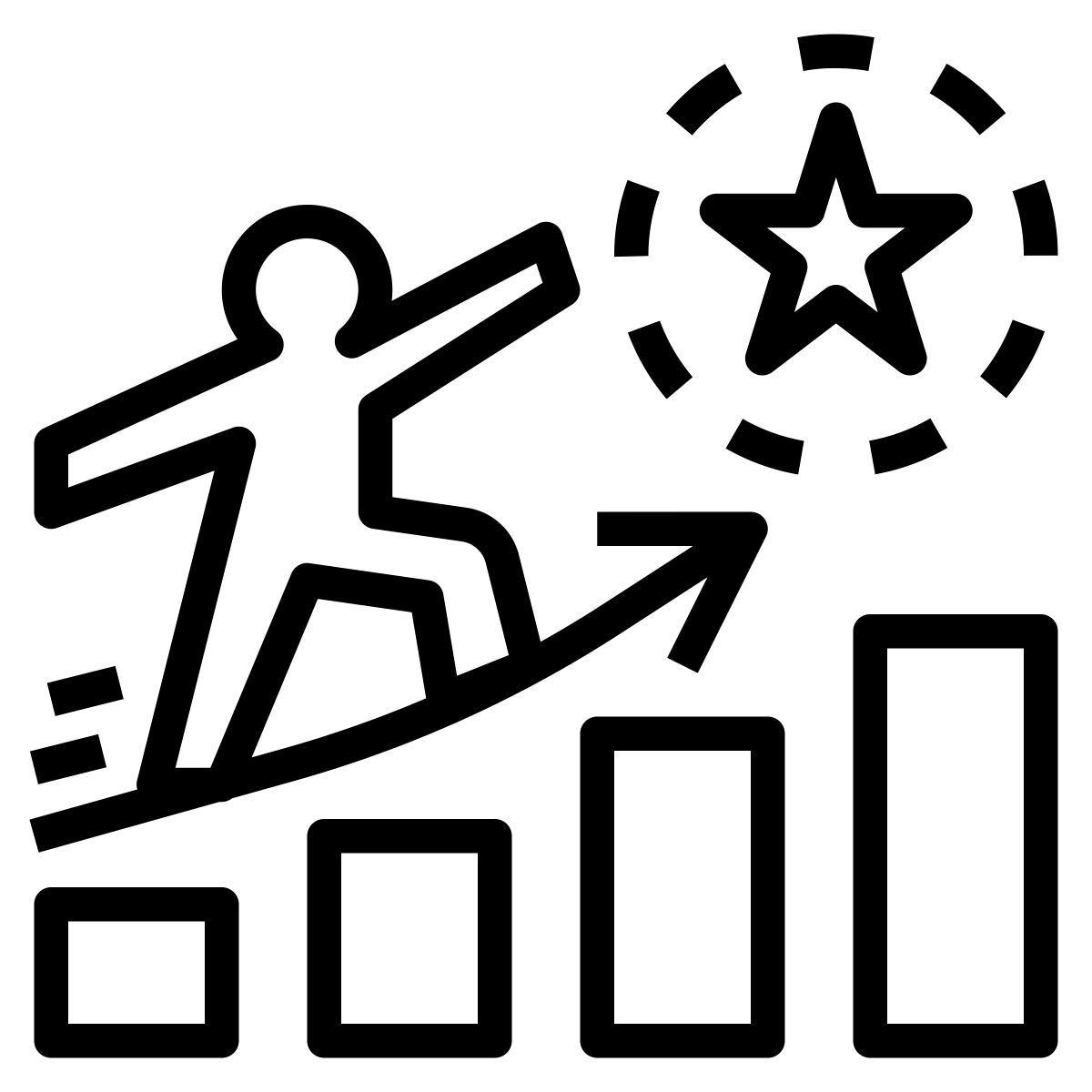 9
Authorized Use Only
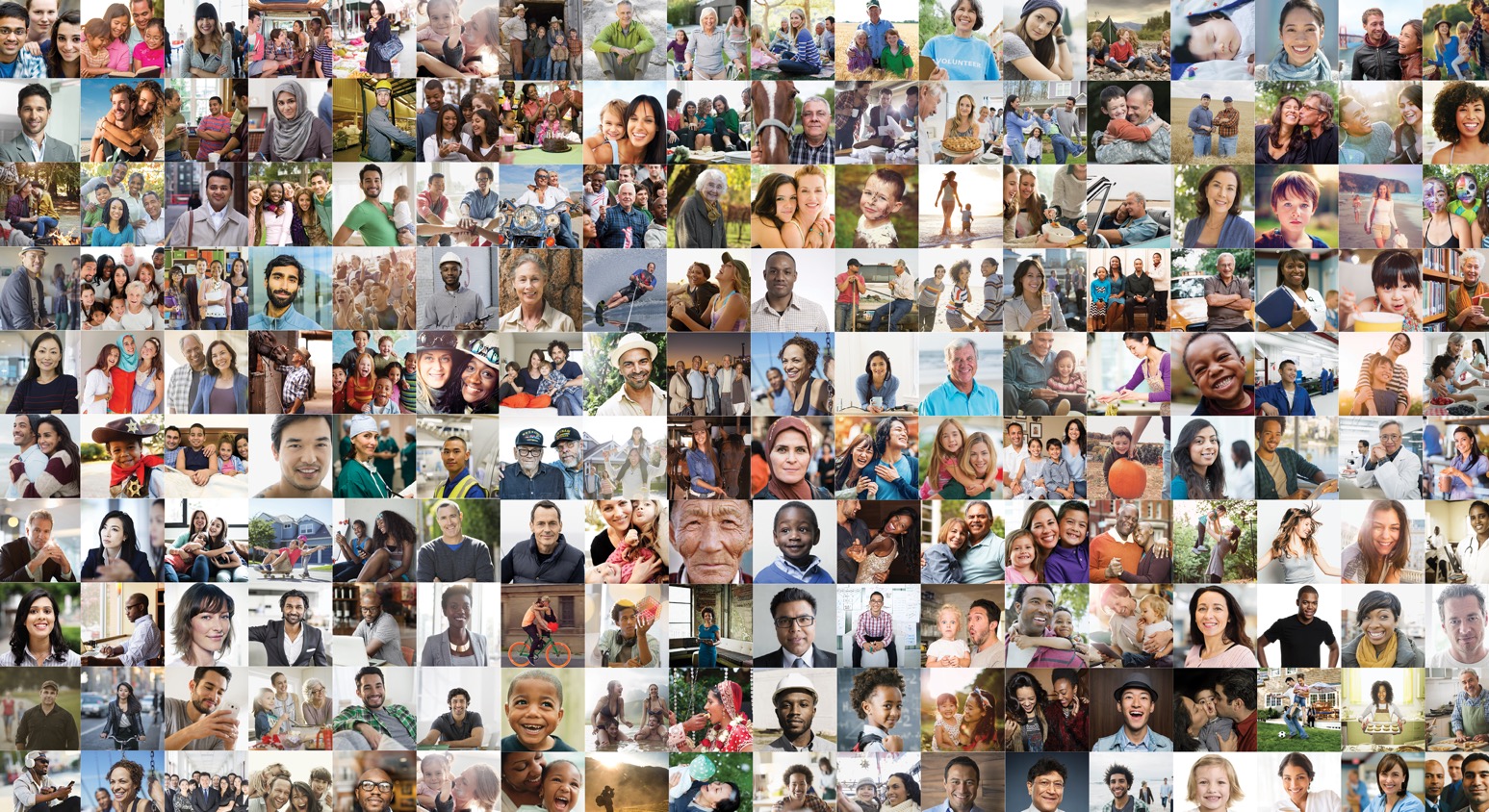 Intent to Respond
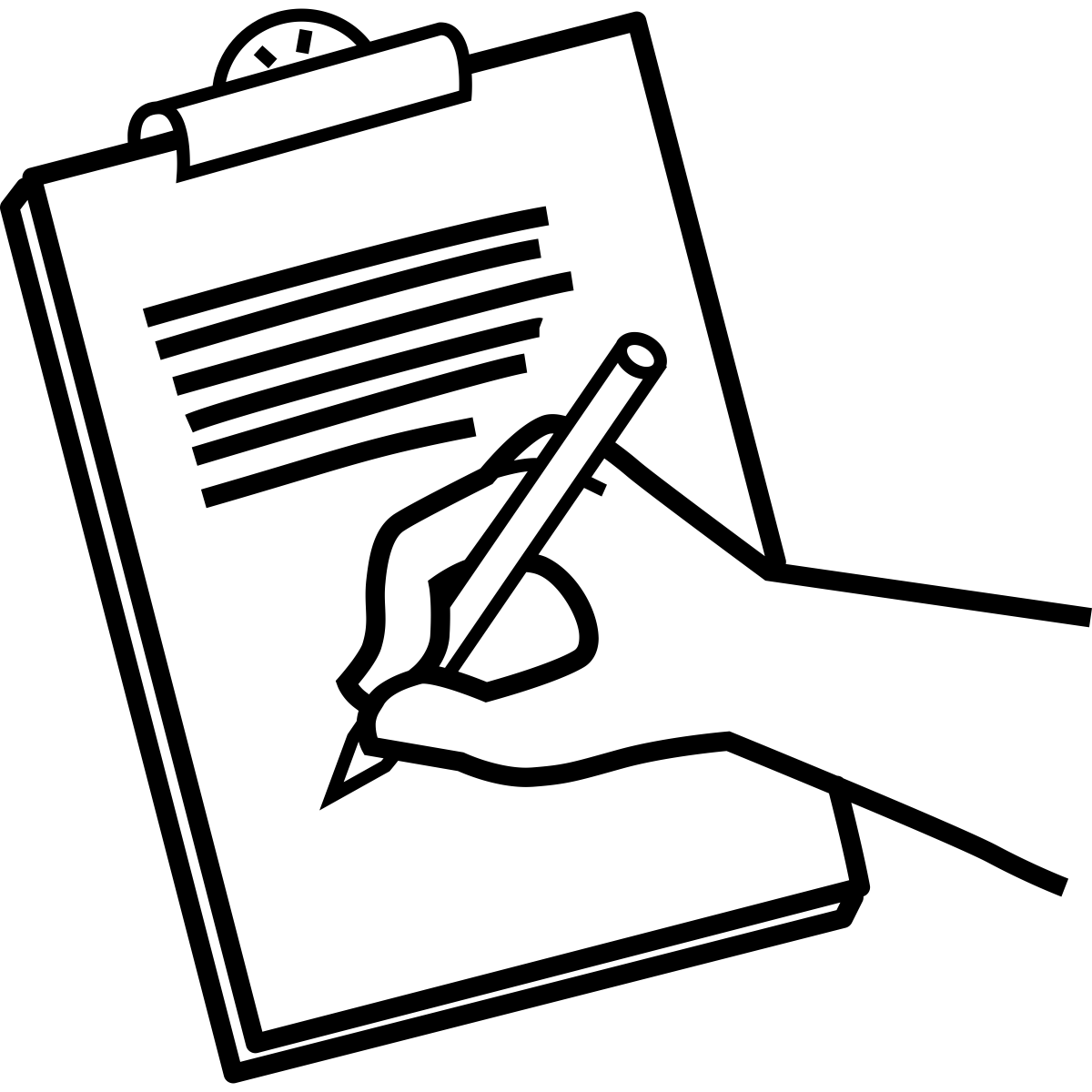 10
Authorized Use Only
Two out of three said they were likely to respond
CBAMS Survey and Decennial Census 
Measured vs Observed Response Rate
The mail return rate to the 2010 Census was 10 pts lower than measured in the 2008 CBAMS Survey
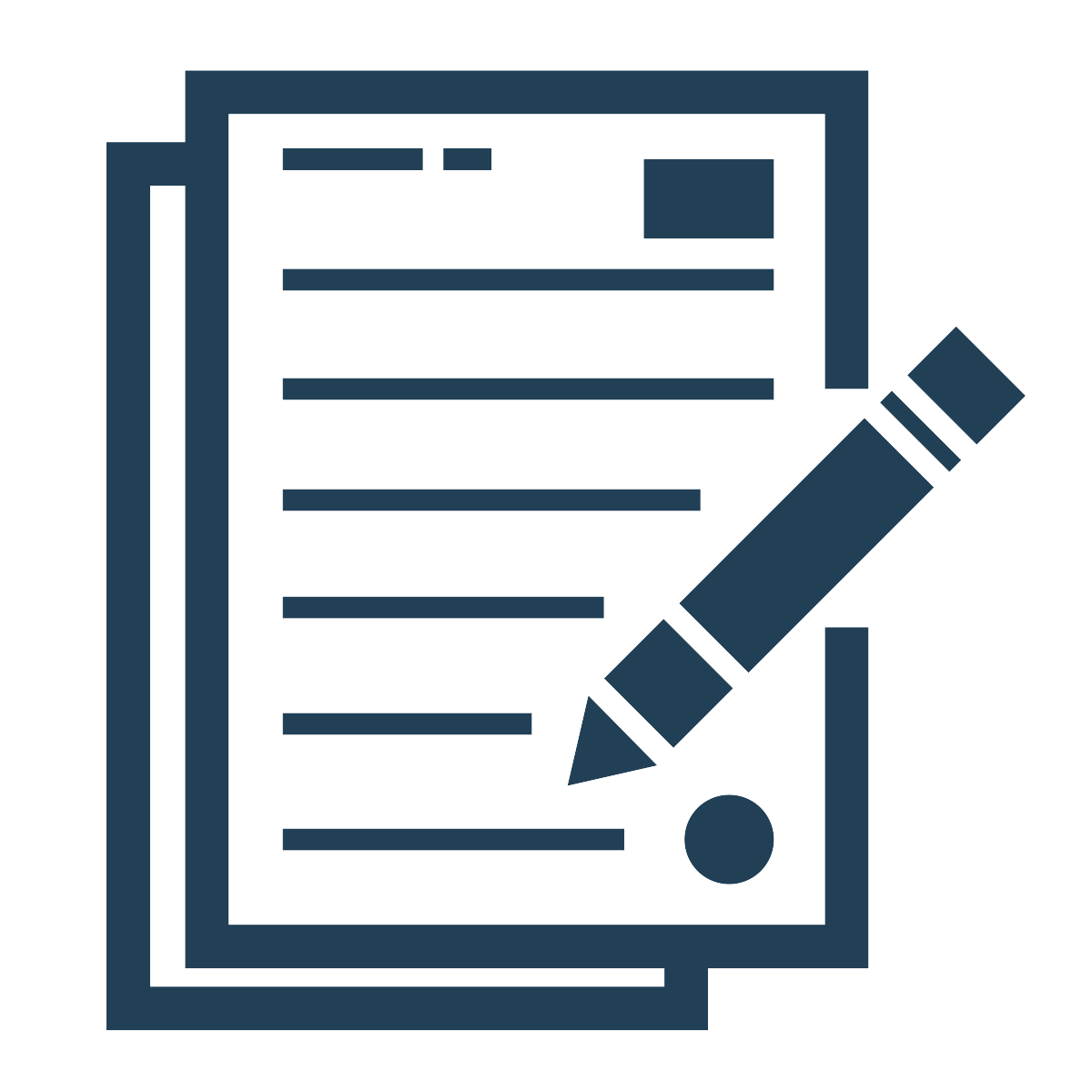 CBAMS measures those who are “extremely” or “very” likely to fill out the census form if the census were held today.
Note: Due to methodological differences, direct statistical comparisons between 2008 and 2018 survey are not appropriate.
11
Authorized Use Only
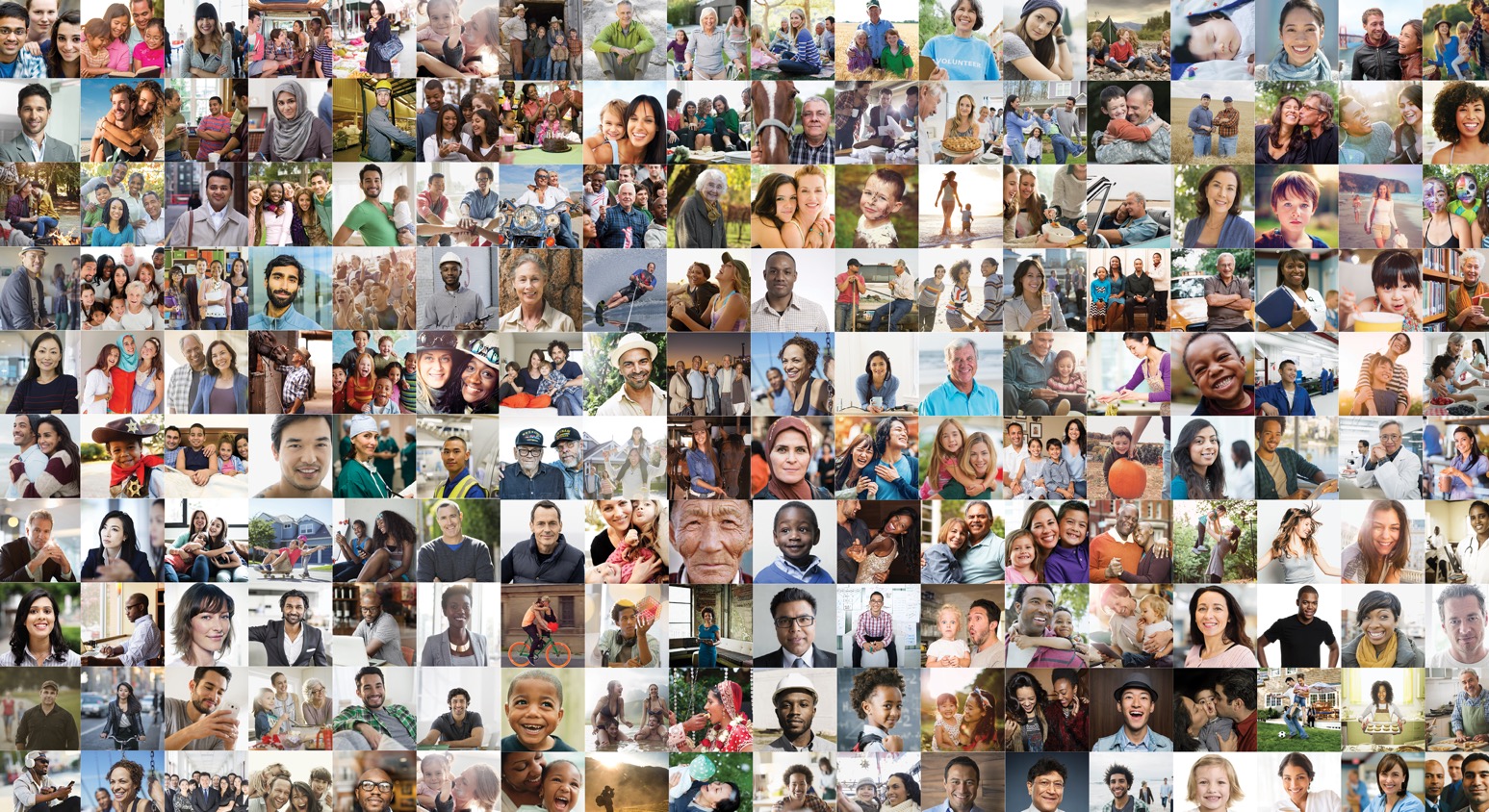 Knowledge Gaps
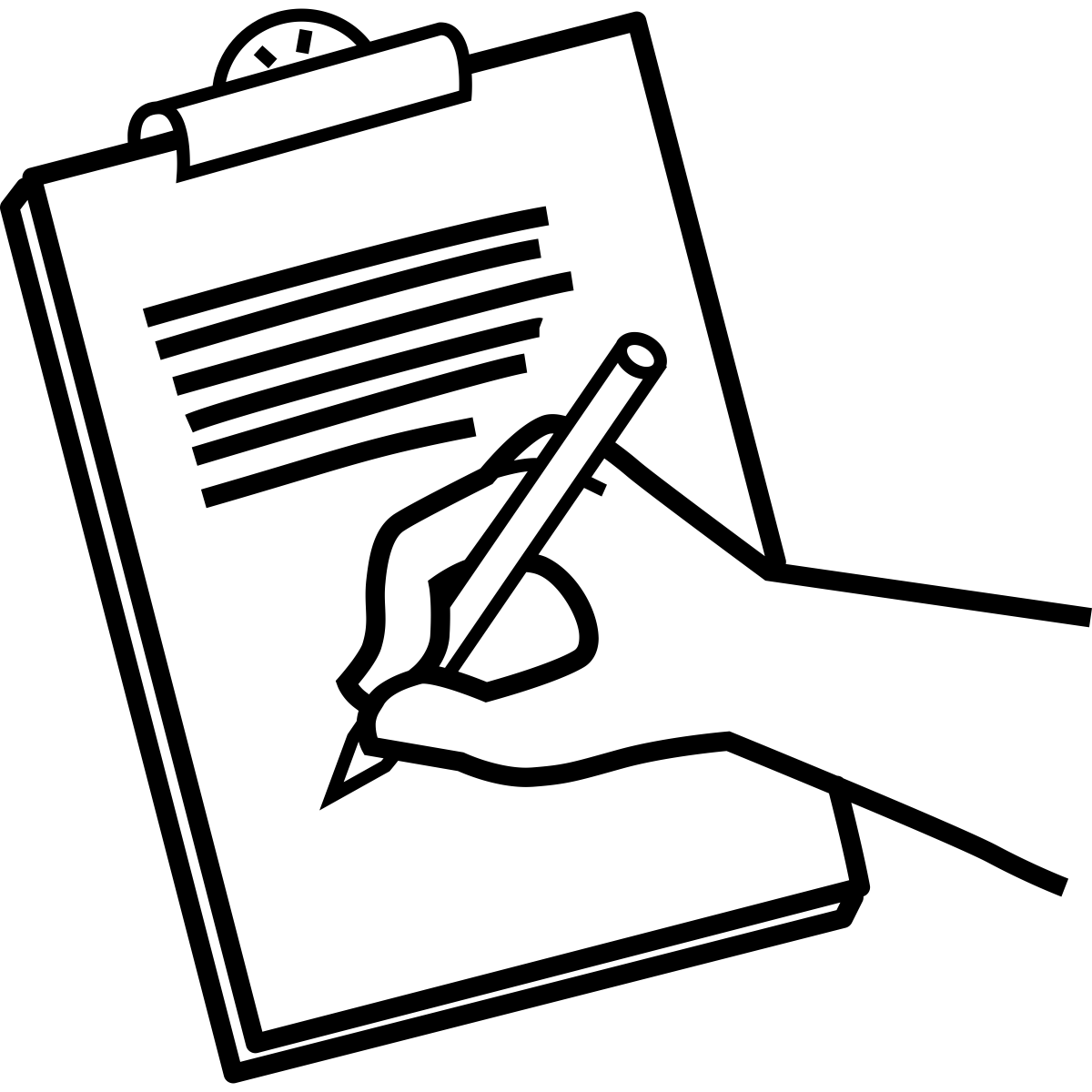 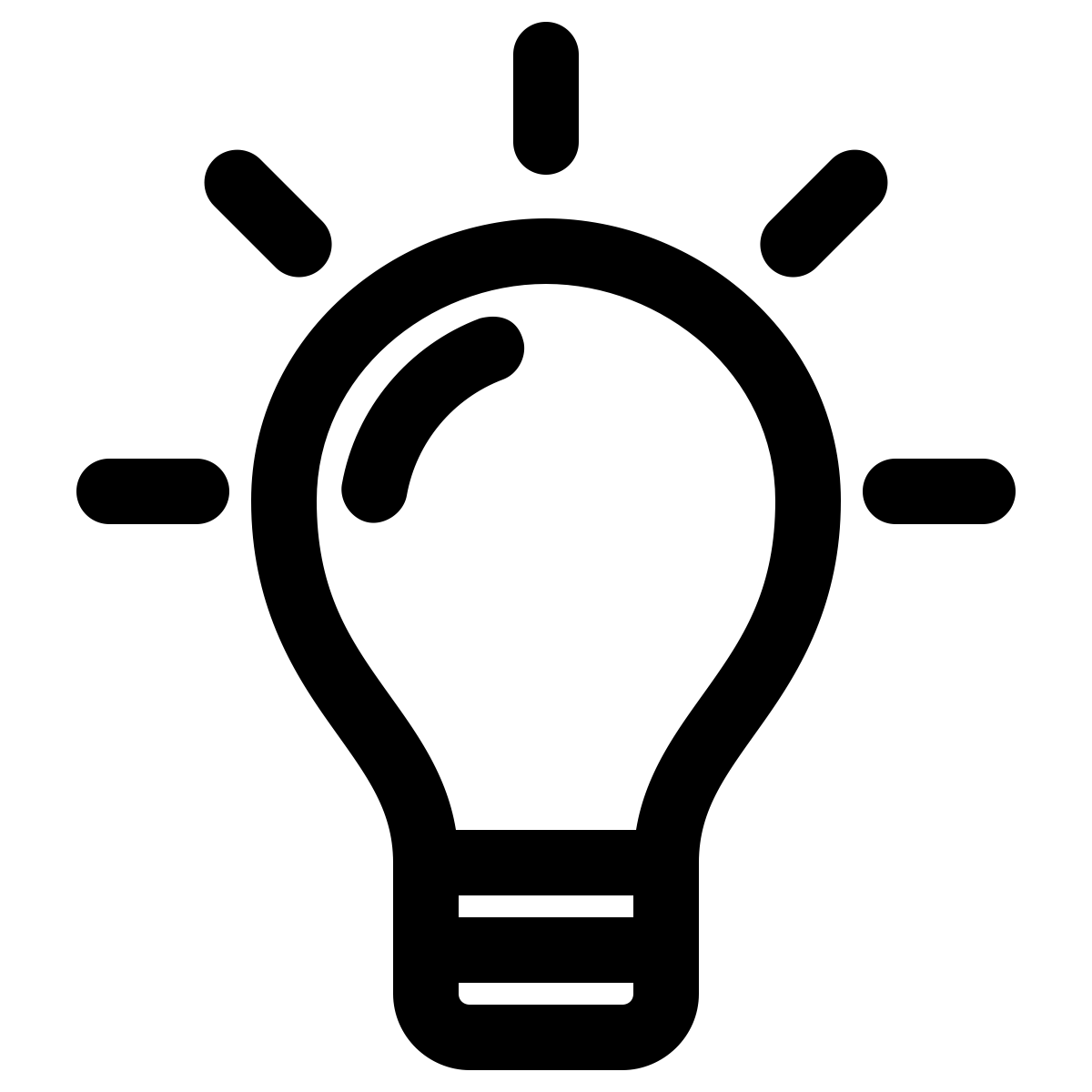 12
Authorized Use Only
Many know the census basics but not much more
How familiar are you with the U.S. census?
Not at all familiar
In their own words
Not too familiar
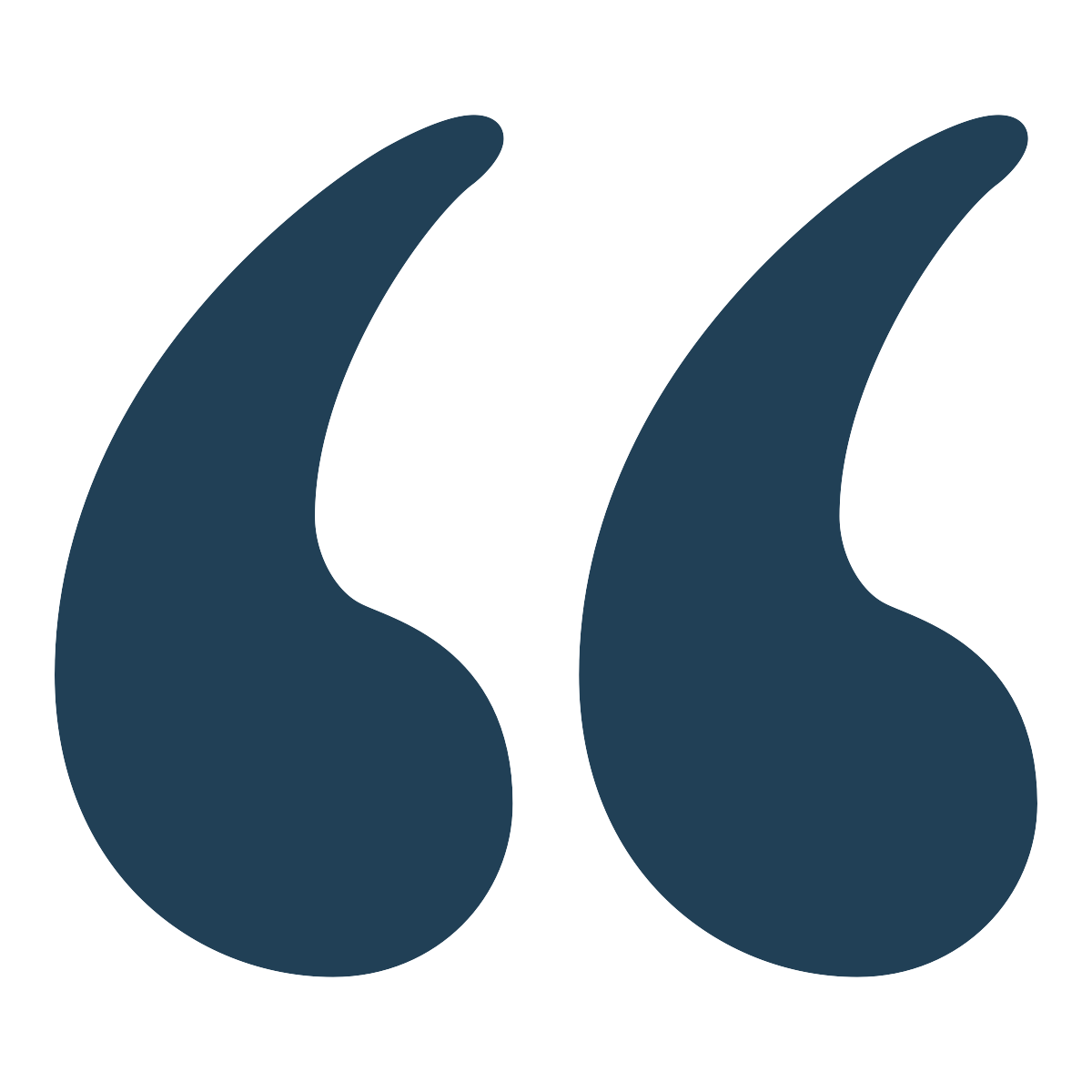 [What comes to mind when I hear ‘census’?] I don’t know. Isn’t that like the people that want to know like everything? They send you letters to your house.” 
— American Indian and Alaska Native
Somewhat familiar
79%
Very familiar
Extremely familiar
13
Authorized Use Only
Overview of knowledge gaps
14
Authorized Use Only
Knowledge about funding from census data varies little by race and ethnicity
% Correct by Race/Ethnicity 
Black/AA, NH: 40%
Small sample race, NH: 41%
Asian, NH: 43%
Hispanic, any-race: 43%
White, NH: 47%
15
Authorized Use Only
Hispanics & Asians more likely to know census counts citizens and non-citizens than others
% Correct by Race/Ethnicity: 
Hispanic, any-race: 68%
Asian, NH: 64%
Small sample race, NH: 57%
White, NH: 54% 
Black/AA, NH: 48%
16
Authorized Use Only
[Speaker Notes: Alternately, this is an example where there is substantial variability across race/ethnicity, which is important for the development of targeted advertising for particular race or ethnic groups. Knowledge differences will be most important for the education phase of advertising. 

We asked respondents whether it was true or false that the Census counts both citizens and non-citizens, which is true. 55% of respondents overall answered correctly. This time however, 68% of Hispanic respondents answered correctly, while only 48% of NH Black or African American respondents answered correctly. These are the exact type of nuances that will assist us in presenting the best messages to the groups they most resonate with. 

Another note about this question – it is one of only two related, in any way, to citizenship. Because the survey was already in the field and we had collected the majority of our survey responses, we could not change the instrument after the announcement of the addition of a citizenship question. However, we did add questions and probes to our focus group discussion guide after the announcement on March 26. We’ll see some more about this later, but note we were able to address the issue in 30 out of 42 focus groups including all Spanish language groups.]
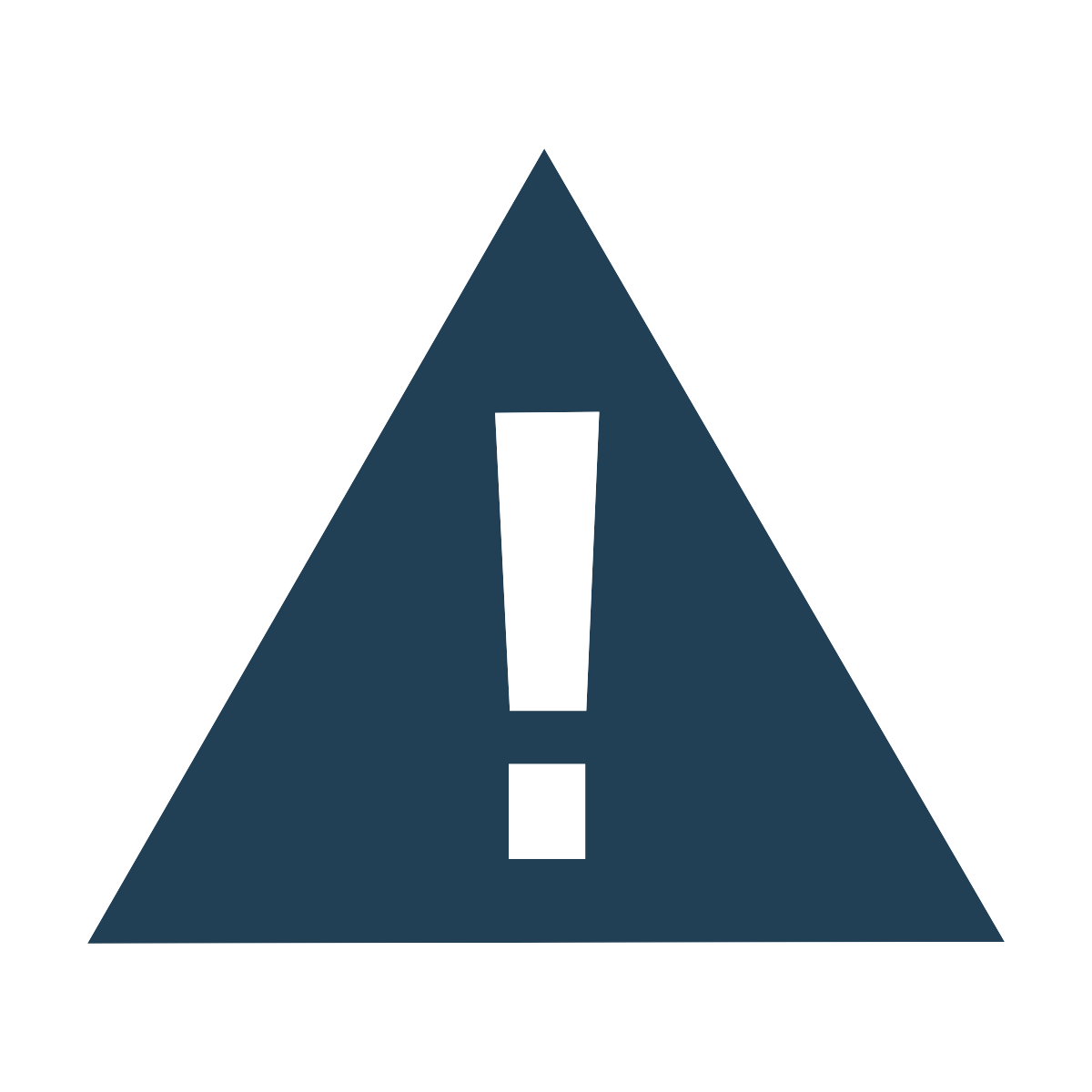 Some misperceive the census’ purpose
37% are unsure if it used this way
10% mistakenly think that the census is used to locate people living in the country without documentation
17
Authorized Use Only
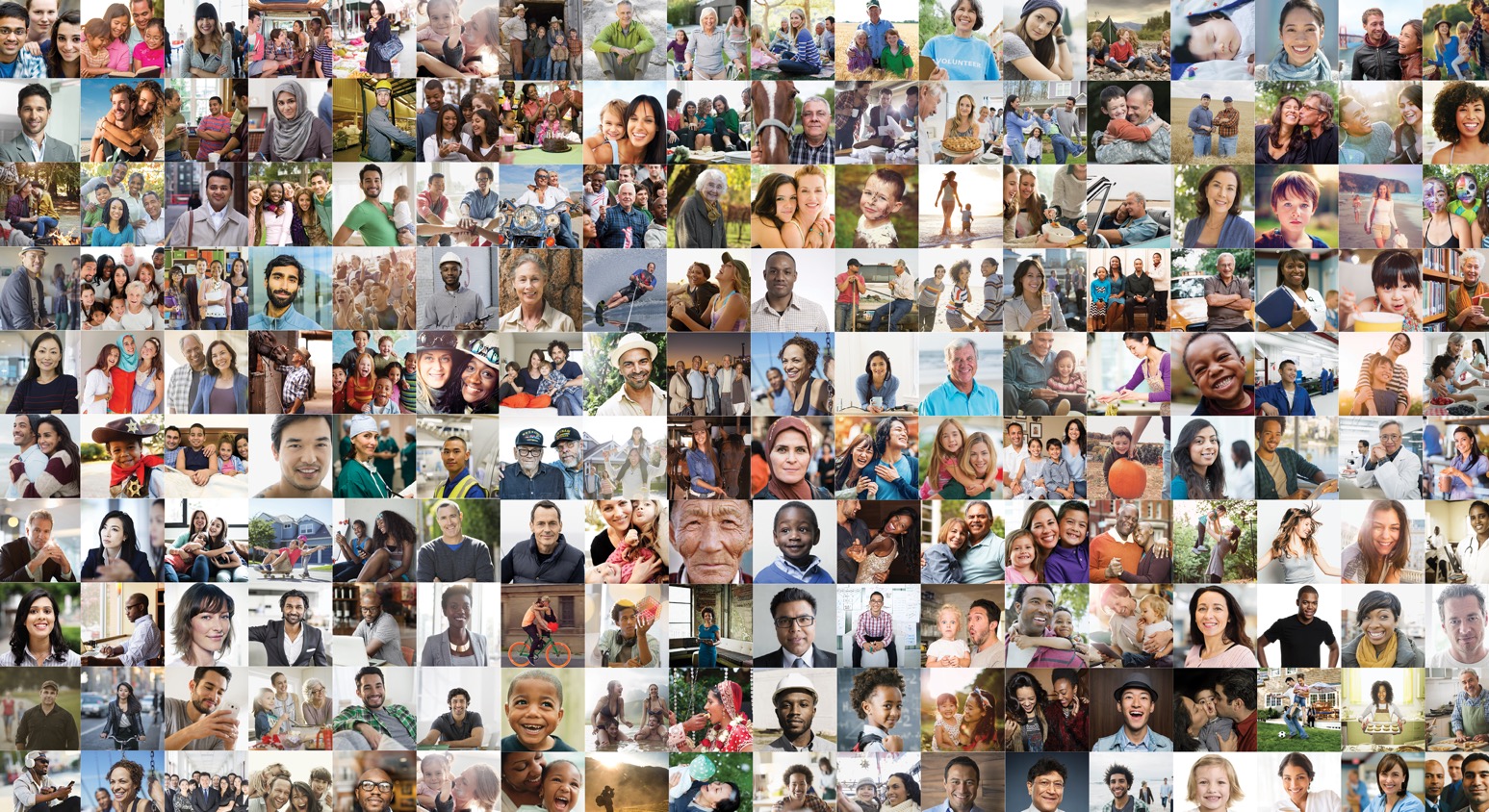 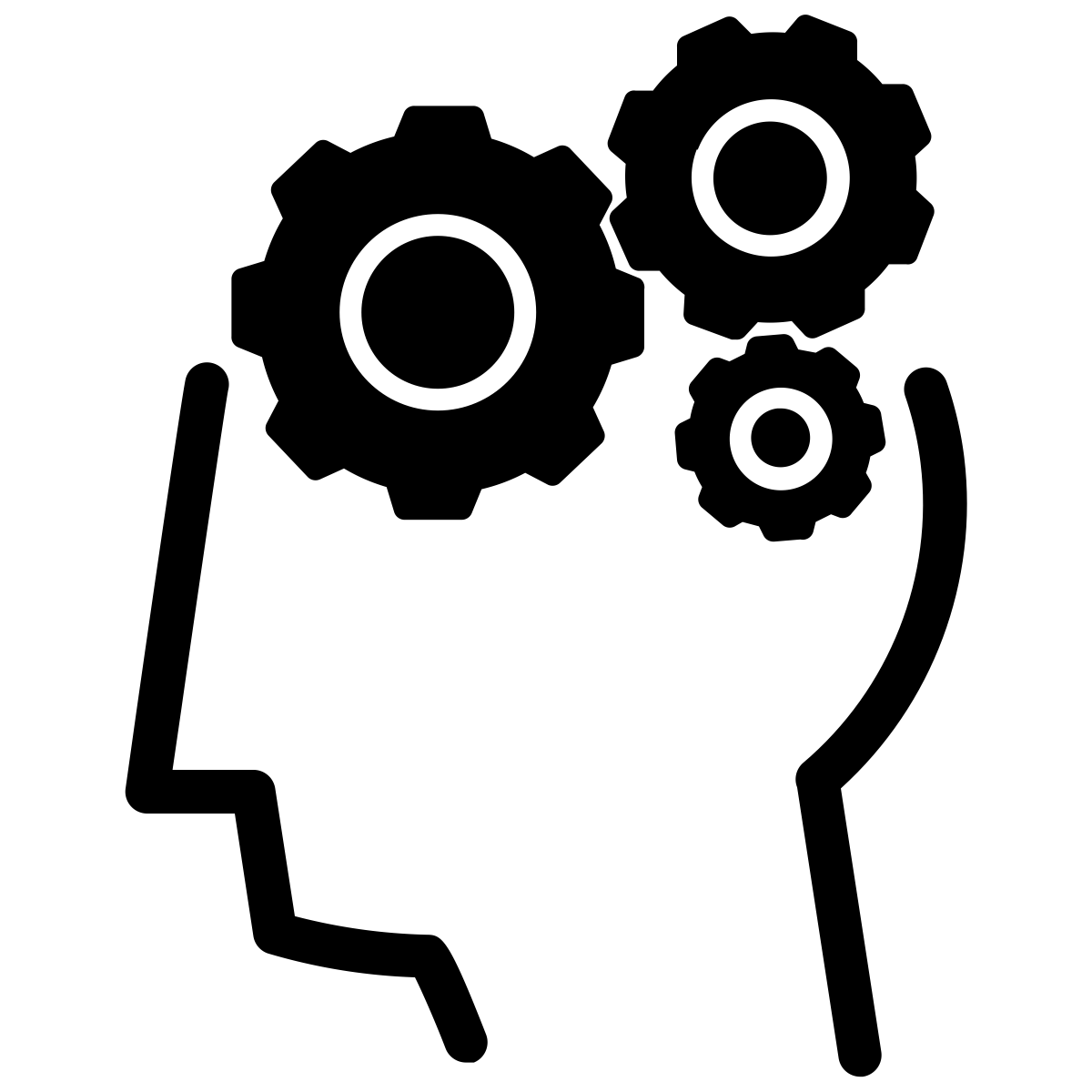 Potential Concerns & Attitudinal Barriers
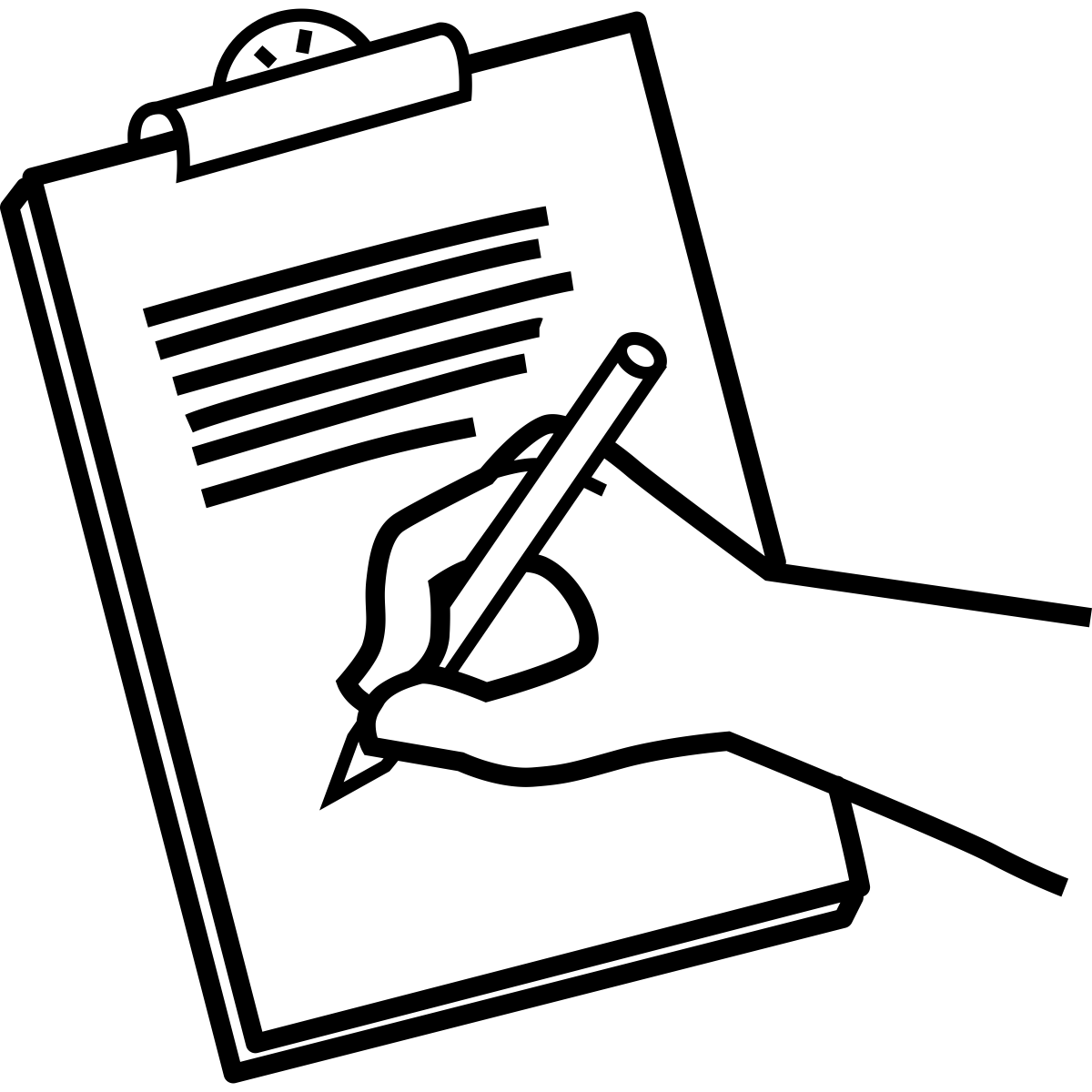 18
Authorized Use Only
Potential barriers to participation in the 2020 Census
Apathy & Efficacy
Concerns about data confidentiality & privacy
Distrust in Government
Few Perceived Personal Benefits
Fear of Repercussions
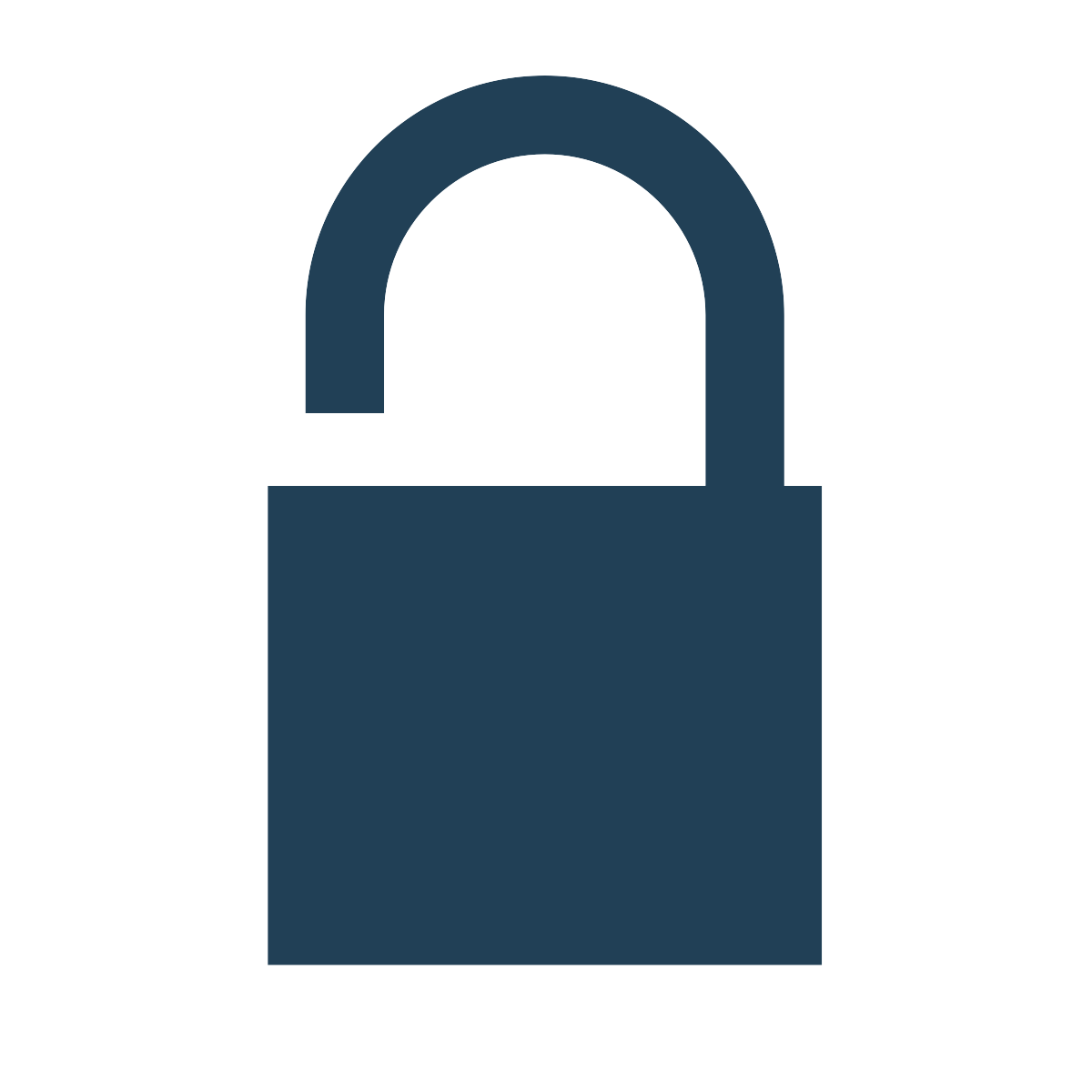 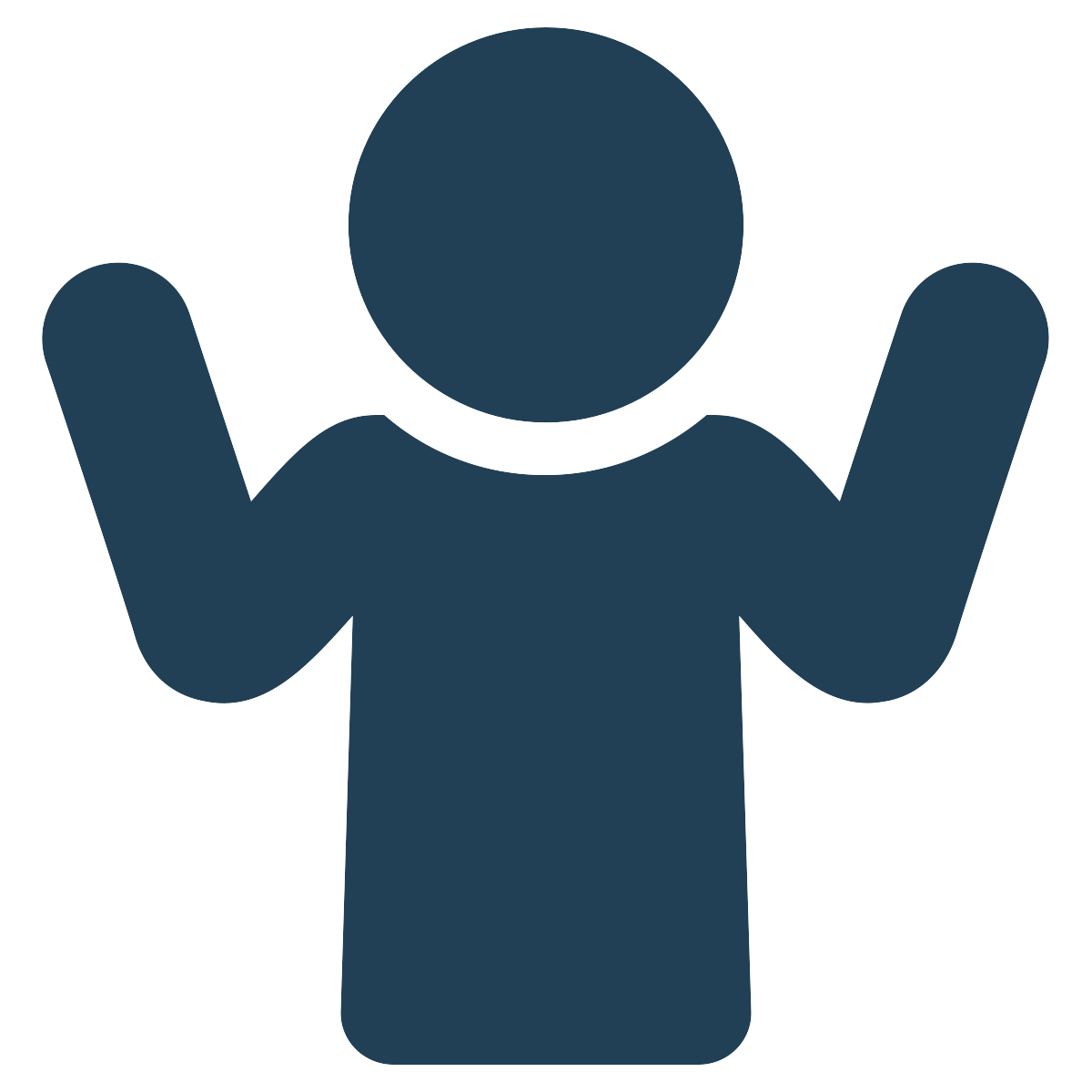 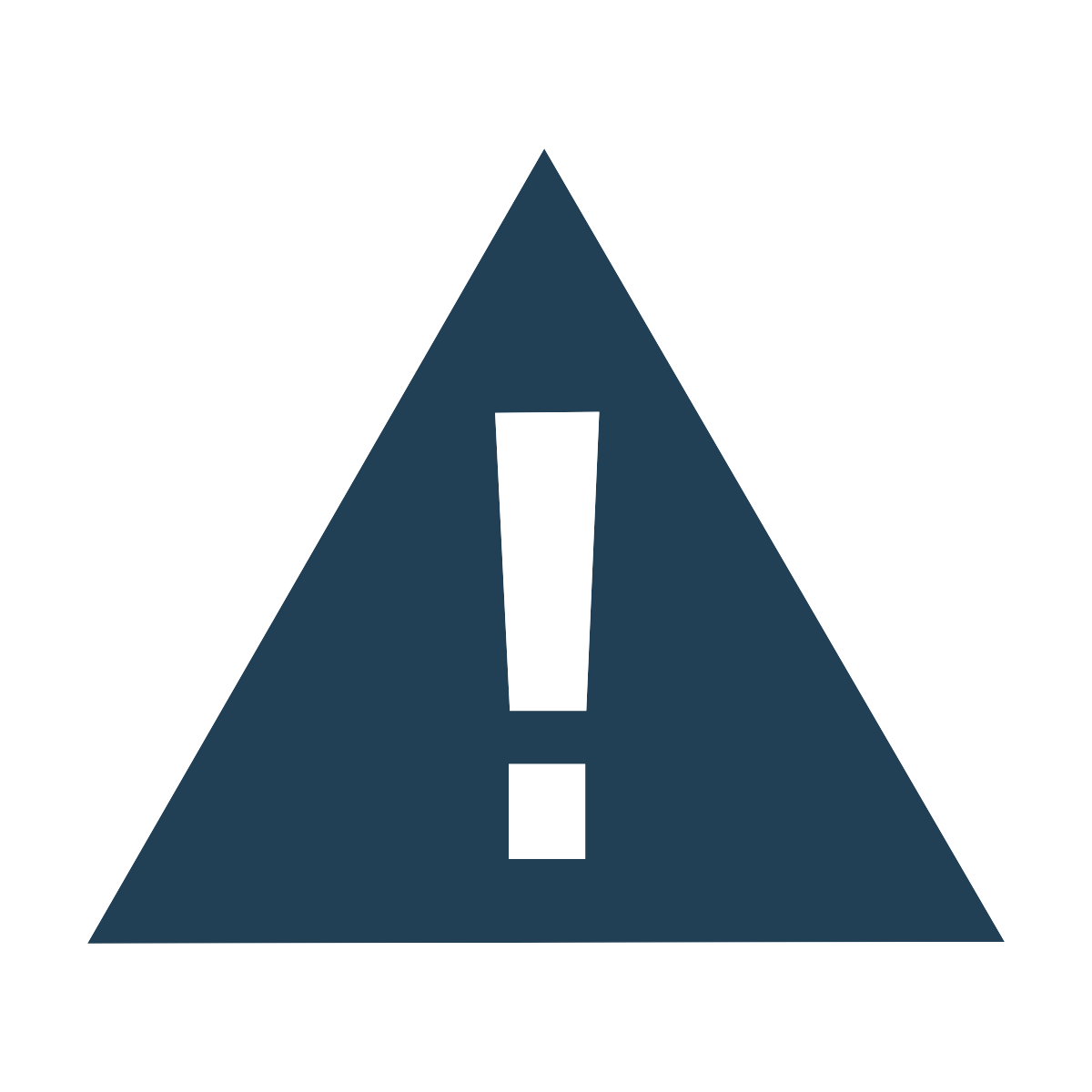 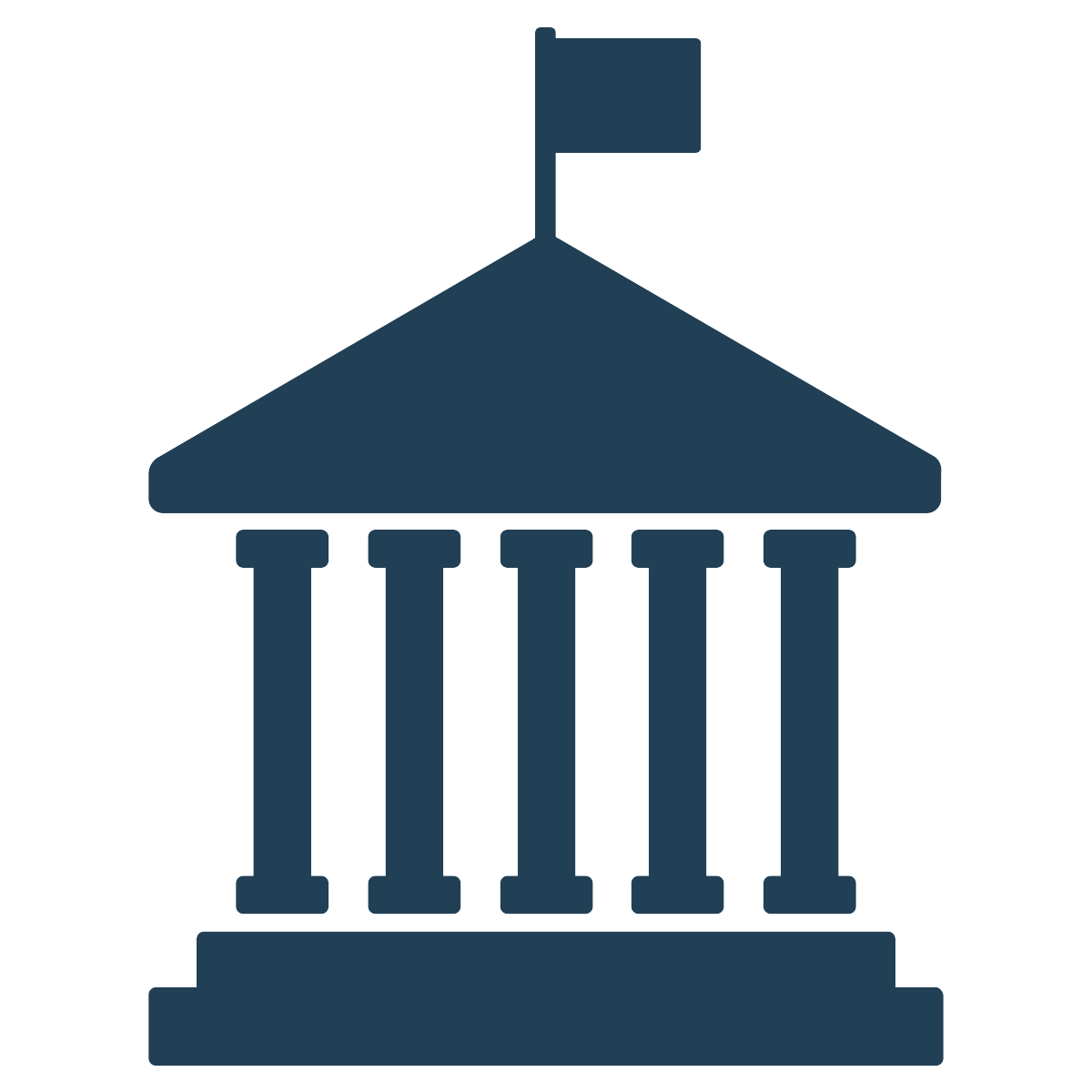 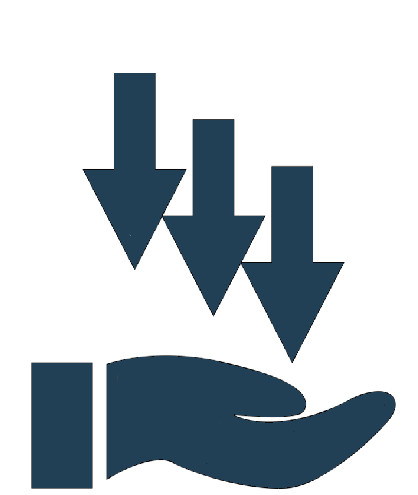 19
Authorized Use Only
Does it matter if I’m personally counted?
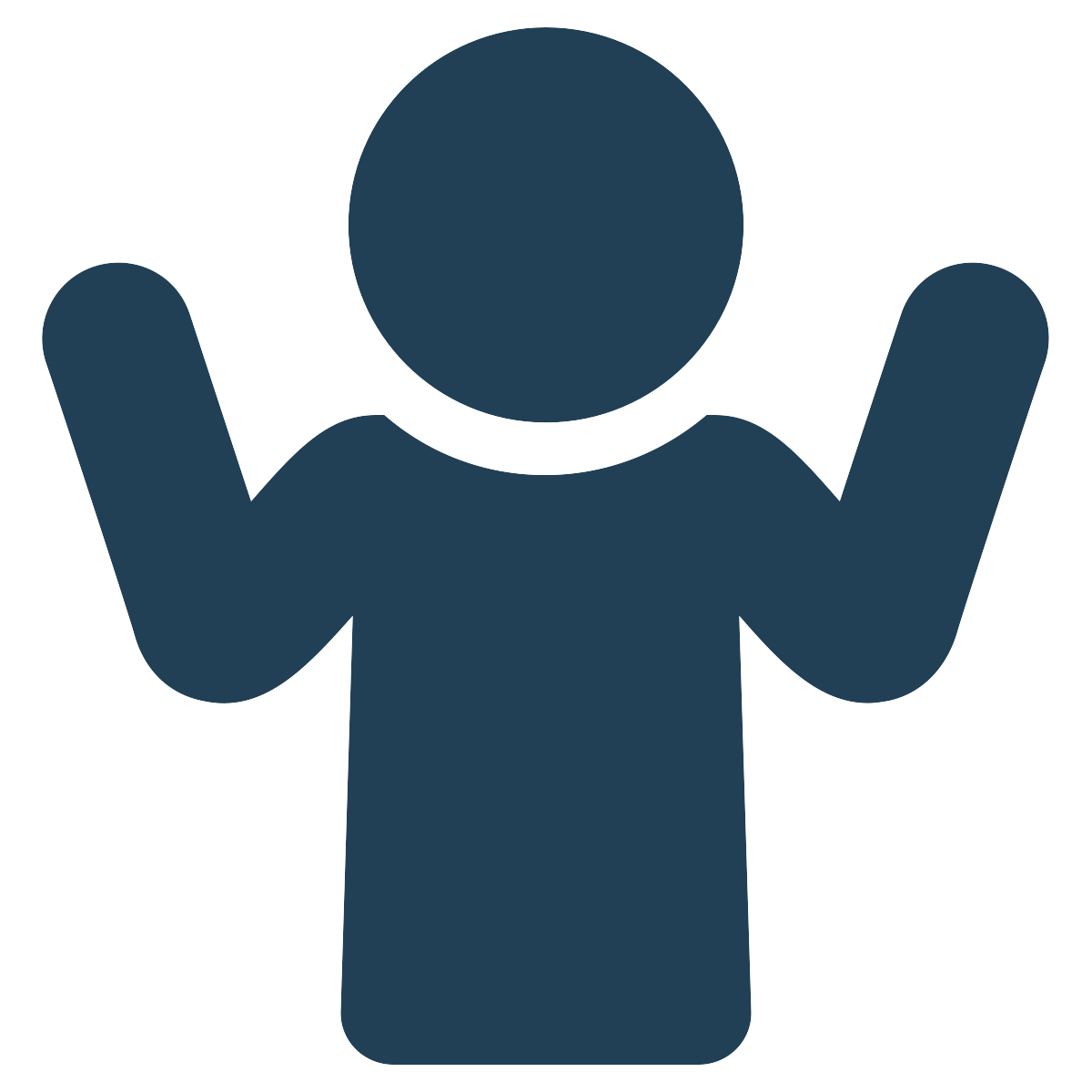 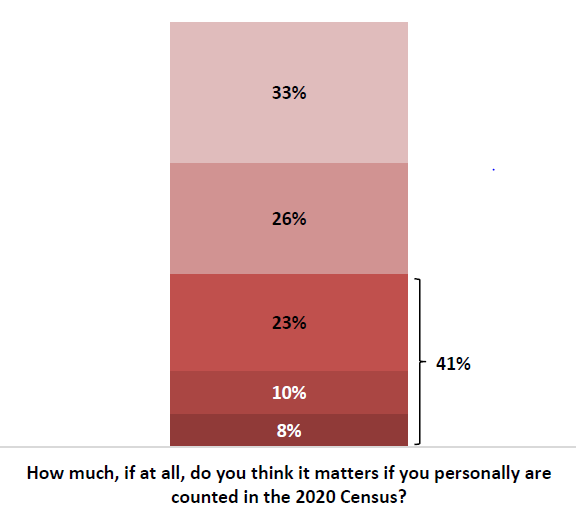 A great deal
A lot
A moderate amount
A little
Not at all
20
Authorized Use Only
Does it matter if I’m personally counted?
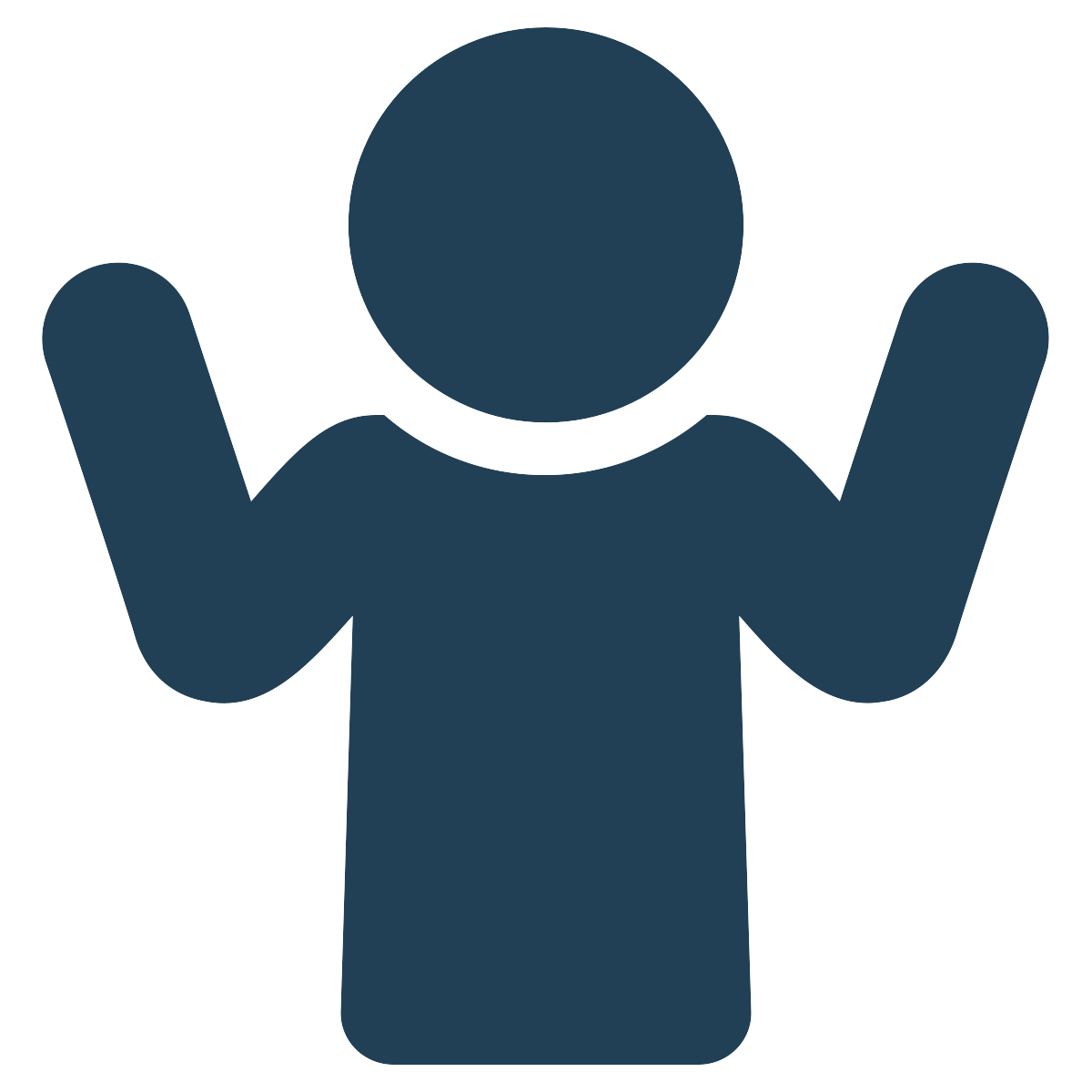 Lack of Efficacy
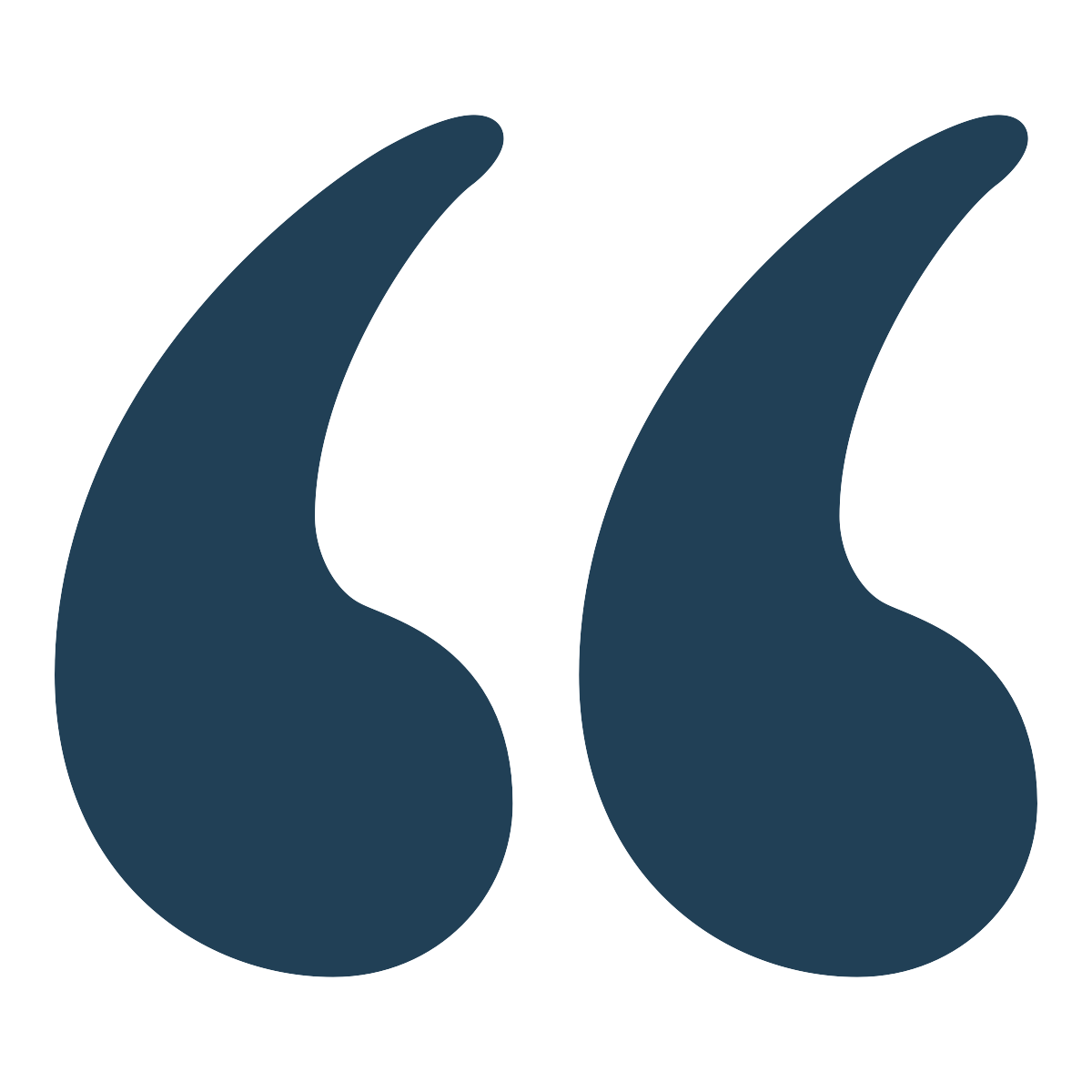 They won’t ever come into the hood, give us stuff that we need, or give us anything. You go out where she at [a suburb] and you see parks and they get cleaned up, you see areas and centers and everything. Well, we have none of that. That’s why I see a thousand kids on the block every day…So many high schools been closed. [It’s connected to the census] because they not helping. They not giving us no money. Then they up there counting, taking counts for everybody for what?” 
— Black or African American
21
Authorized Use Only
Does it matter if I’m personally counted?
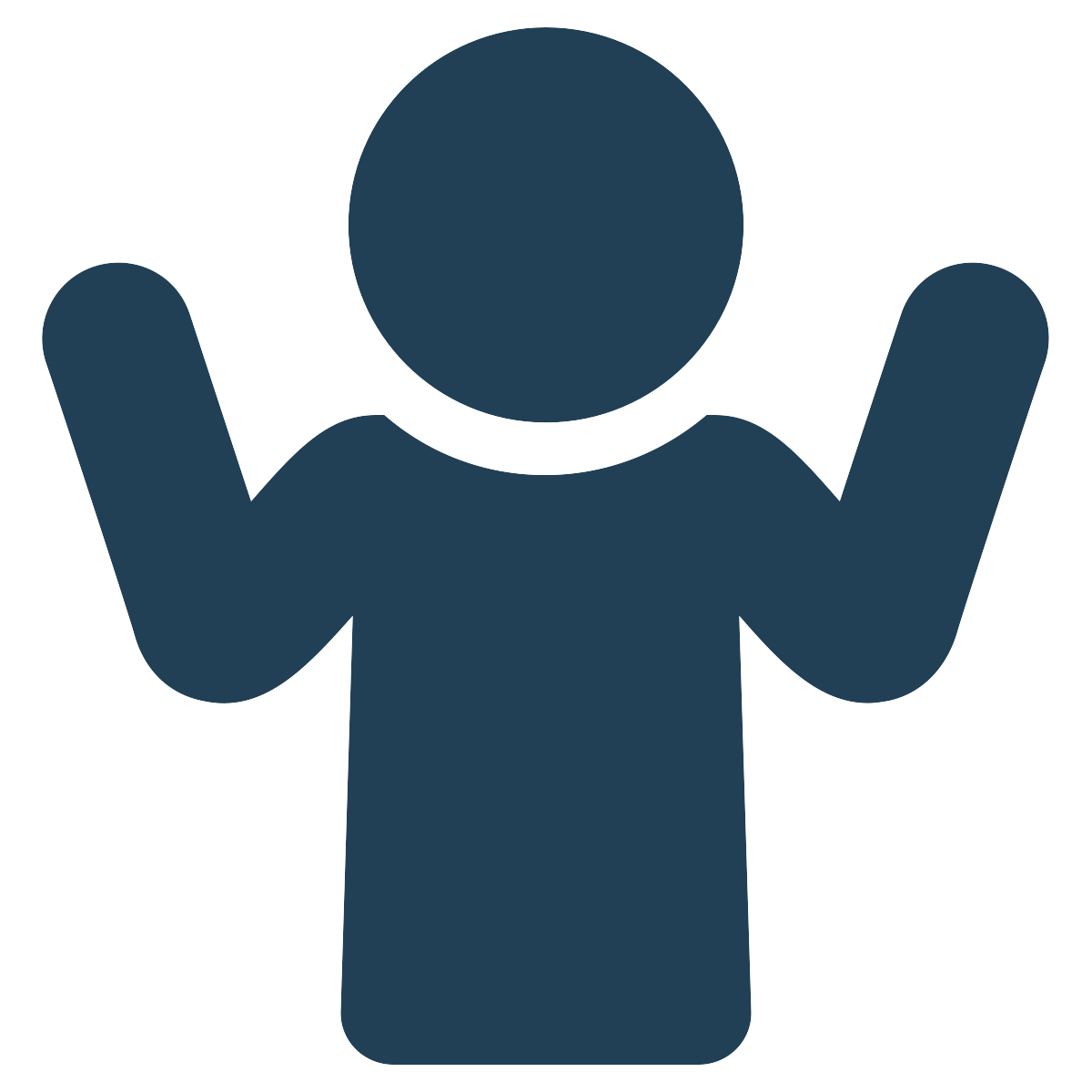 [I would not fill it out] just for not wanting to do it. Just not feeling like it… it kind of seems like taking a survey or something. Almost kind of pointless, like it doesn’t mean anything. It’s not going to help anyways or do anything. It’s more bothersome or more of a nuisance than anything, I guess.” 
— Low Internet Proficiency
Apathy
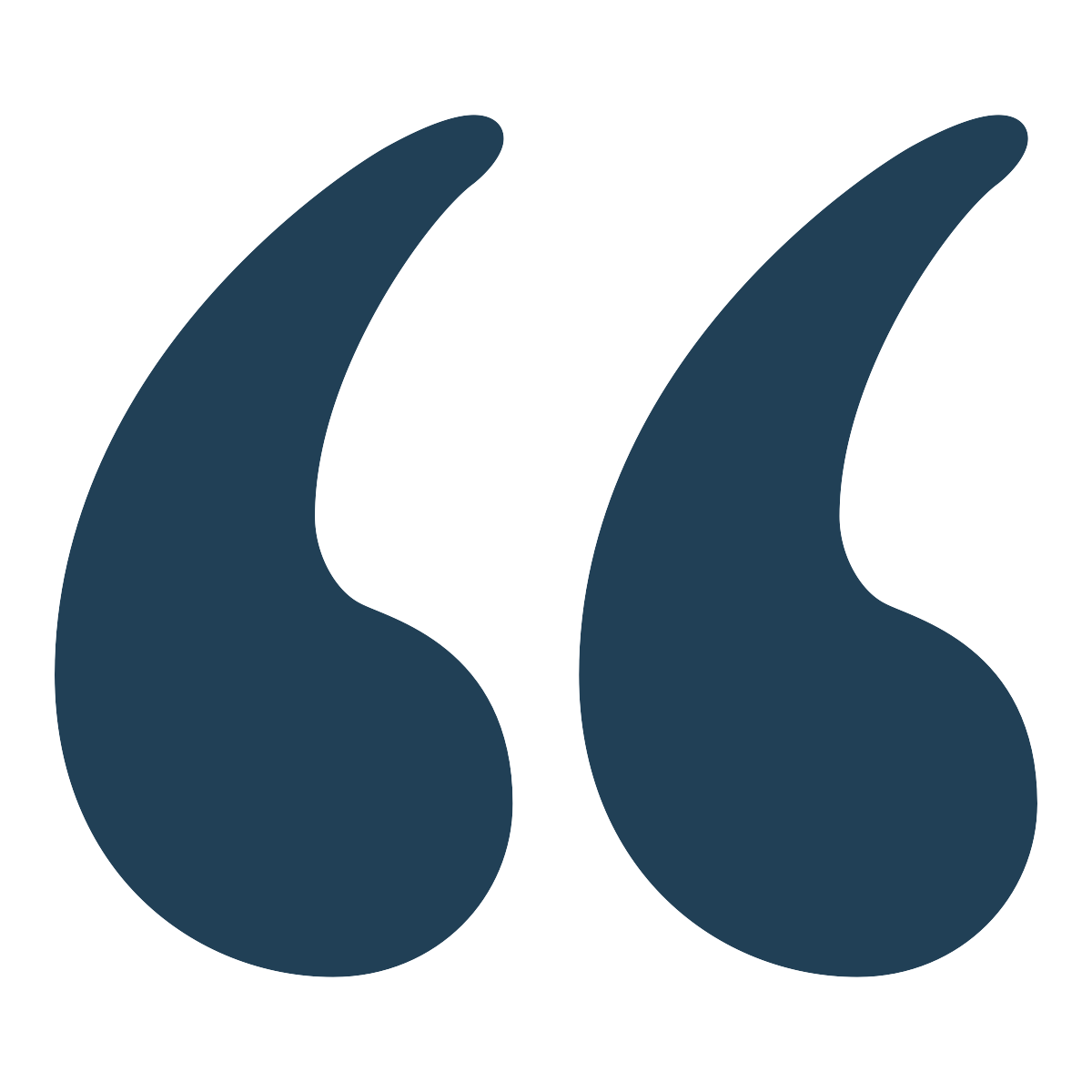 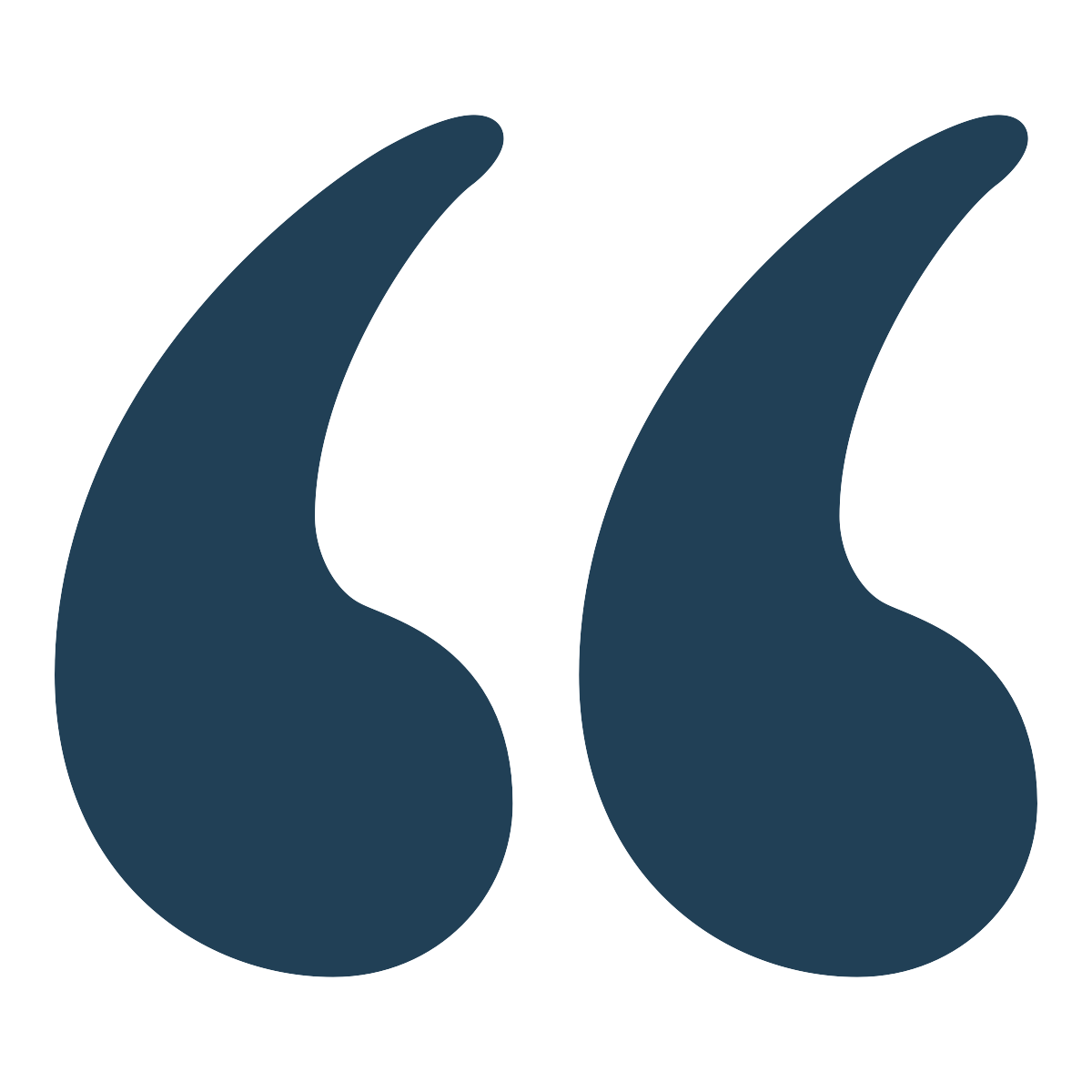 [I would not fill out the census because] I just don’t care.” — Chinese
22
Authorized Use Only
28%
About one-quarter of respondents worry about confidentiality
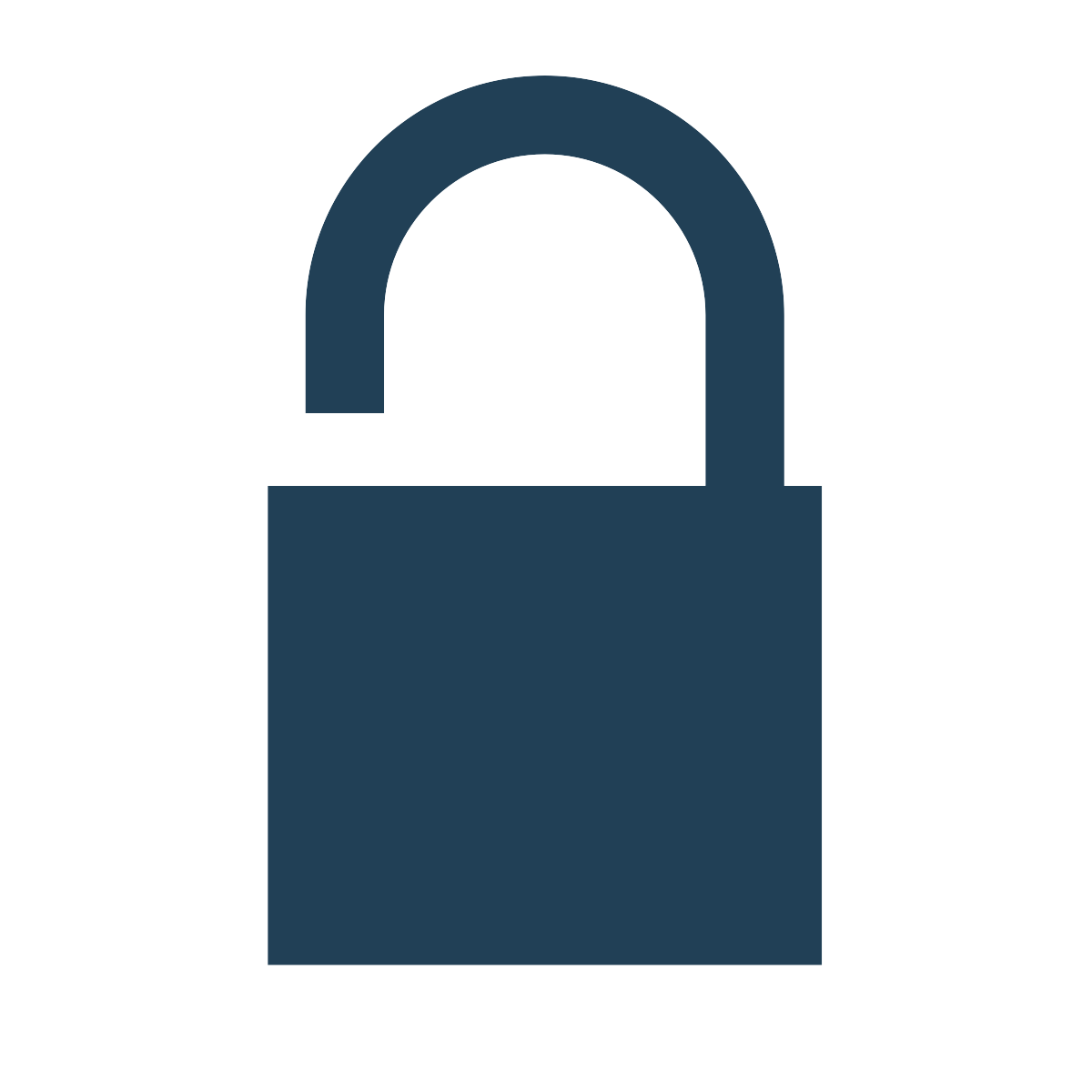 were “extremely concerned” or “very concerned” that the Census Bureau would not keep their answers confidential.
23
Authorized Use Only
24%
About one-quarter of respondents are concerned the census shares data
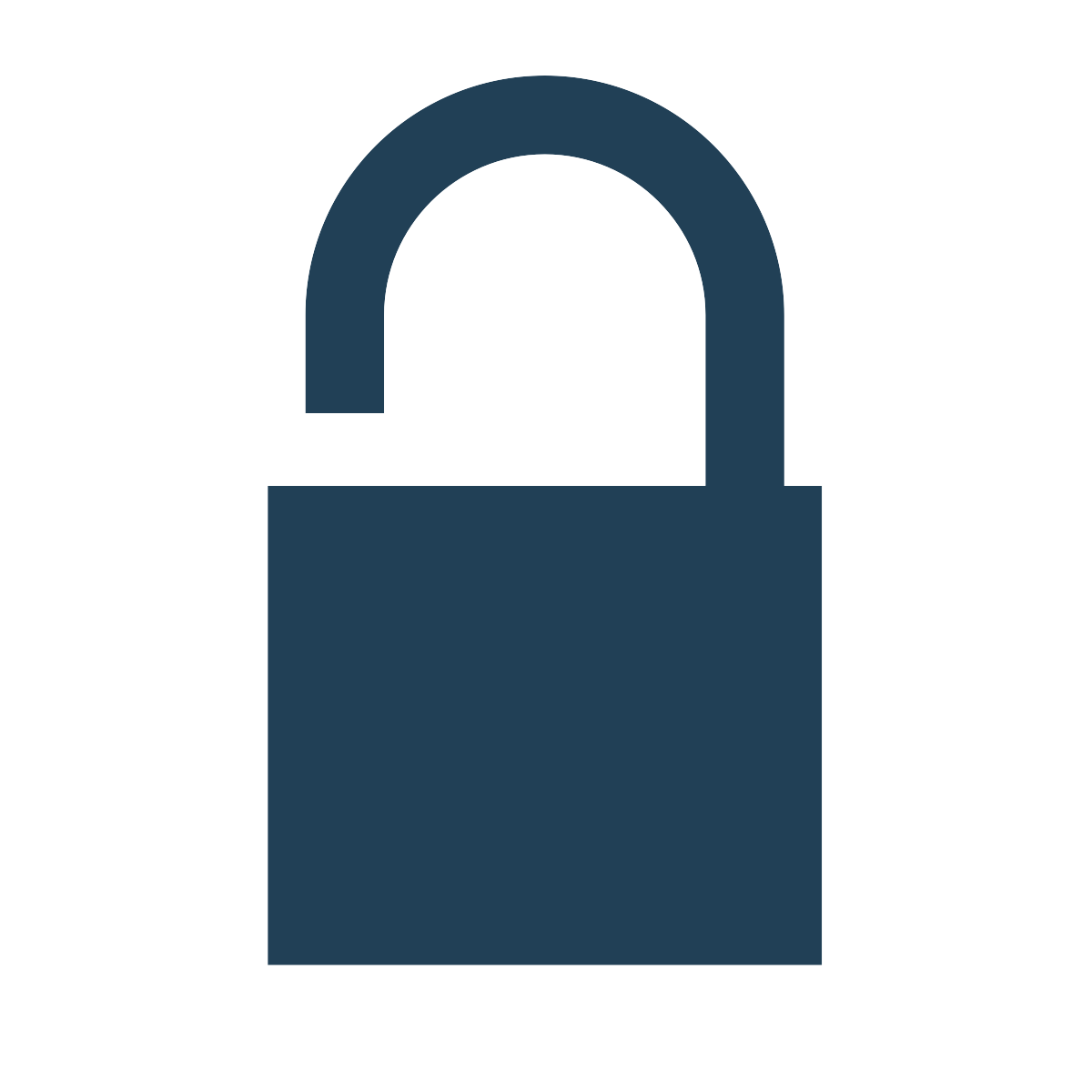 were “extremely concerned” or “very concerned” that the Census Bureau would share their answers with other government agencies.
24
Authorized Use Only
Privacy and confidentiality concerns in focus groups
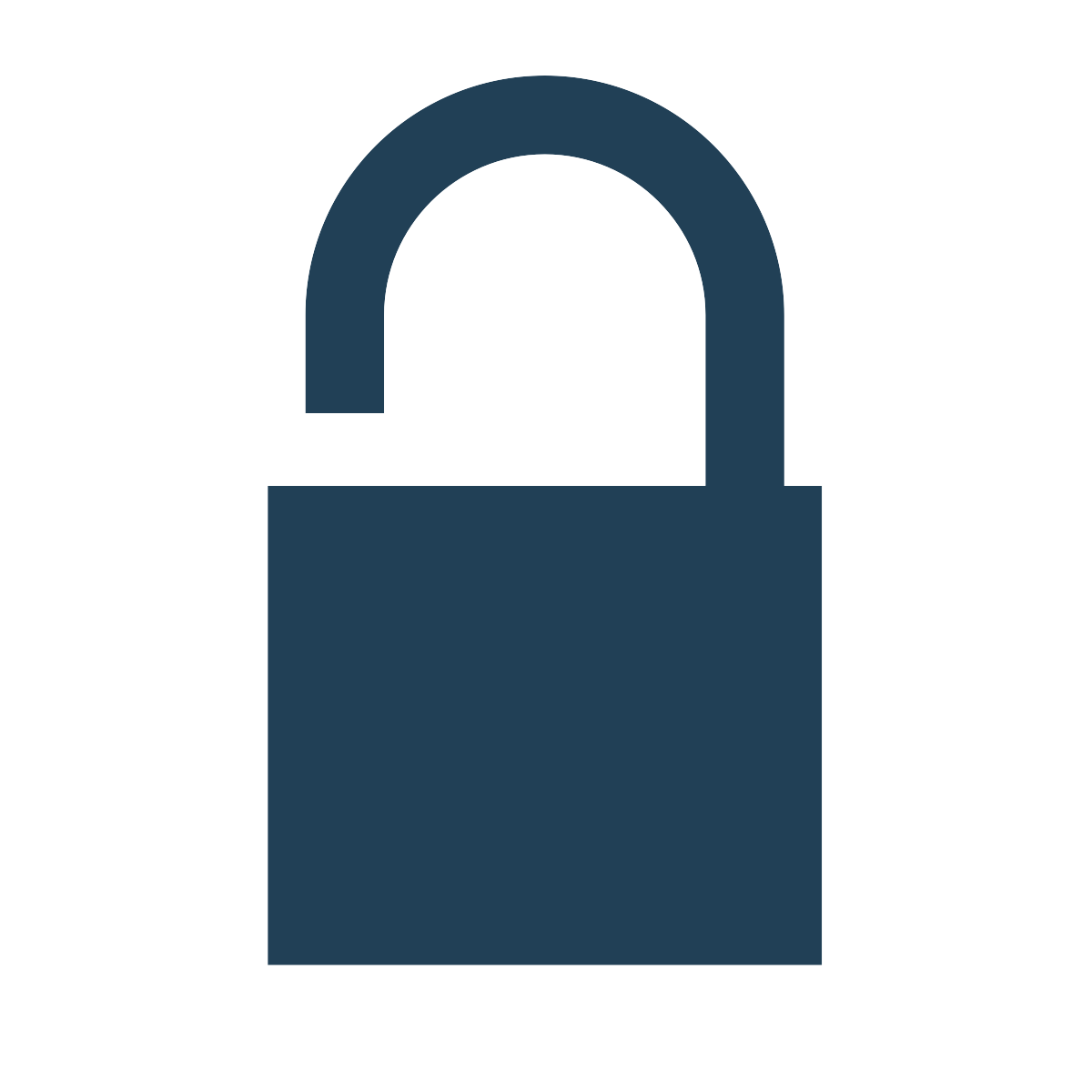 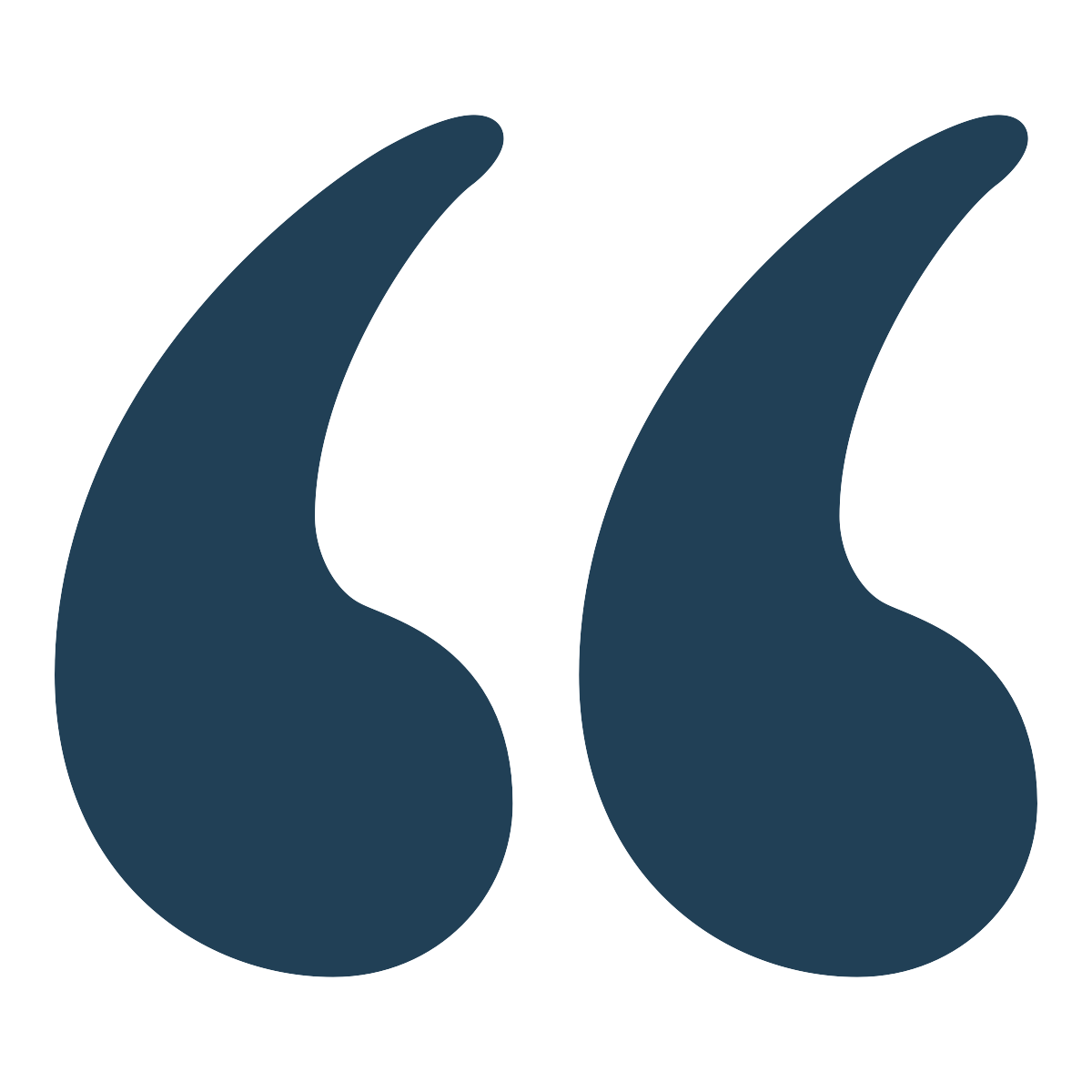 Privacy Concerns
Privacy [is a reason why people would not fill out the census]. I think there’s a lot of people that are out there – I work in health and we have to keep things private – they probably think, ‘Why do I have to give you this?’” 
— American Indian and Alaska Native
25
Authorized Use Only
Privacy and confidentiality concerns in focus groups
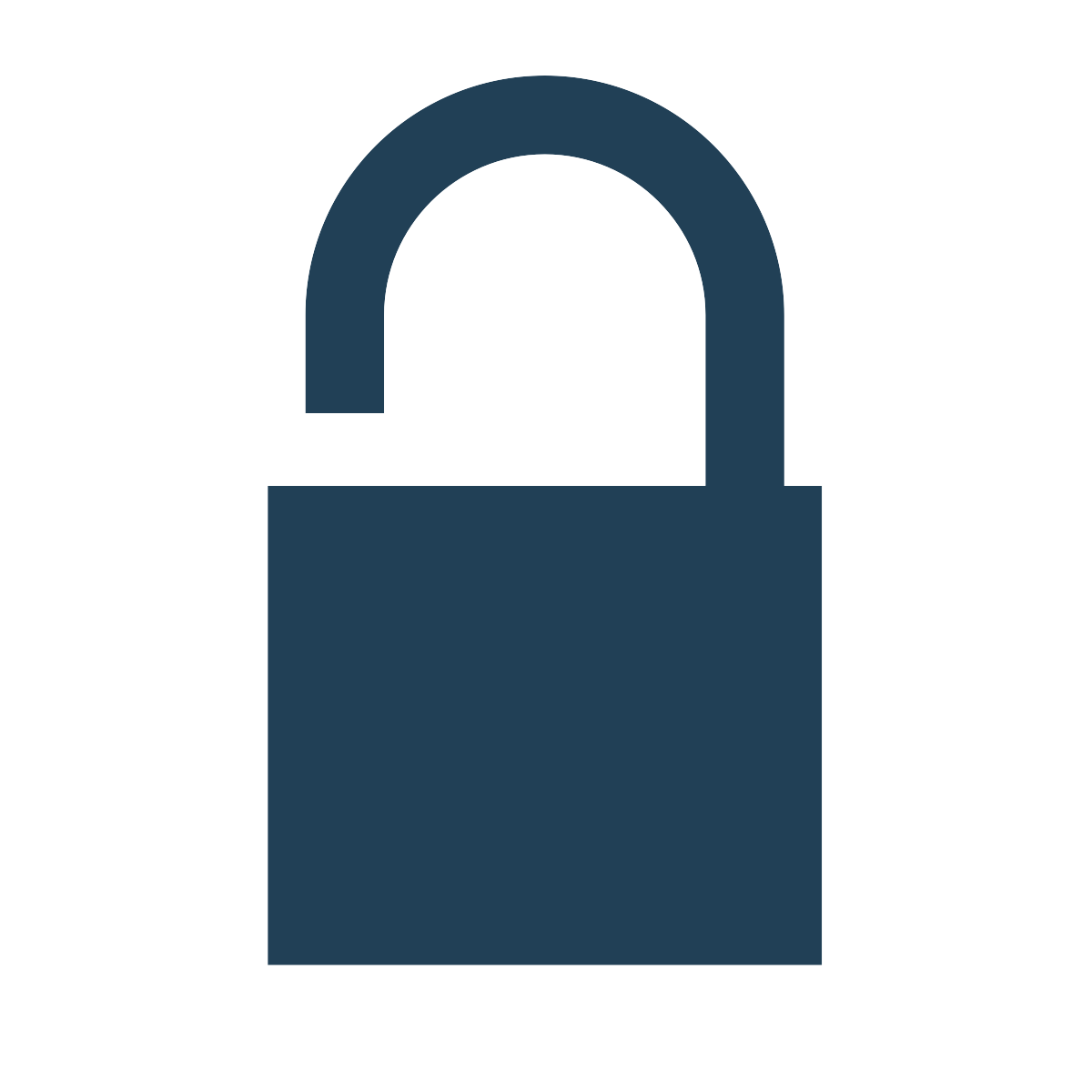 Every single scrap of information that the government gets goes to every single intelligence agency, that’s how it works…individual level data. Like, the city government gets information and then the FBI and then the CIA and then ICE and military…” 
— Middle Eastern and North African
Confidentiality Concerns
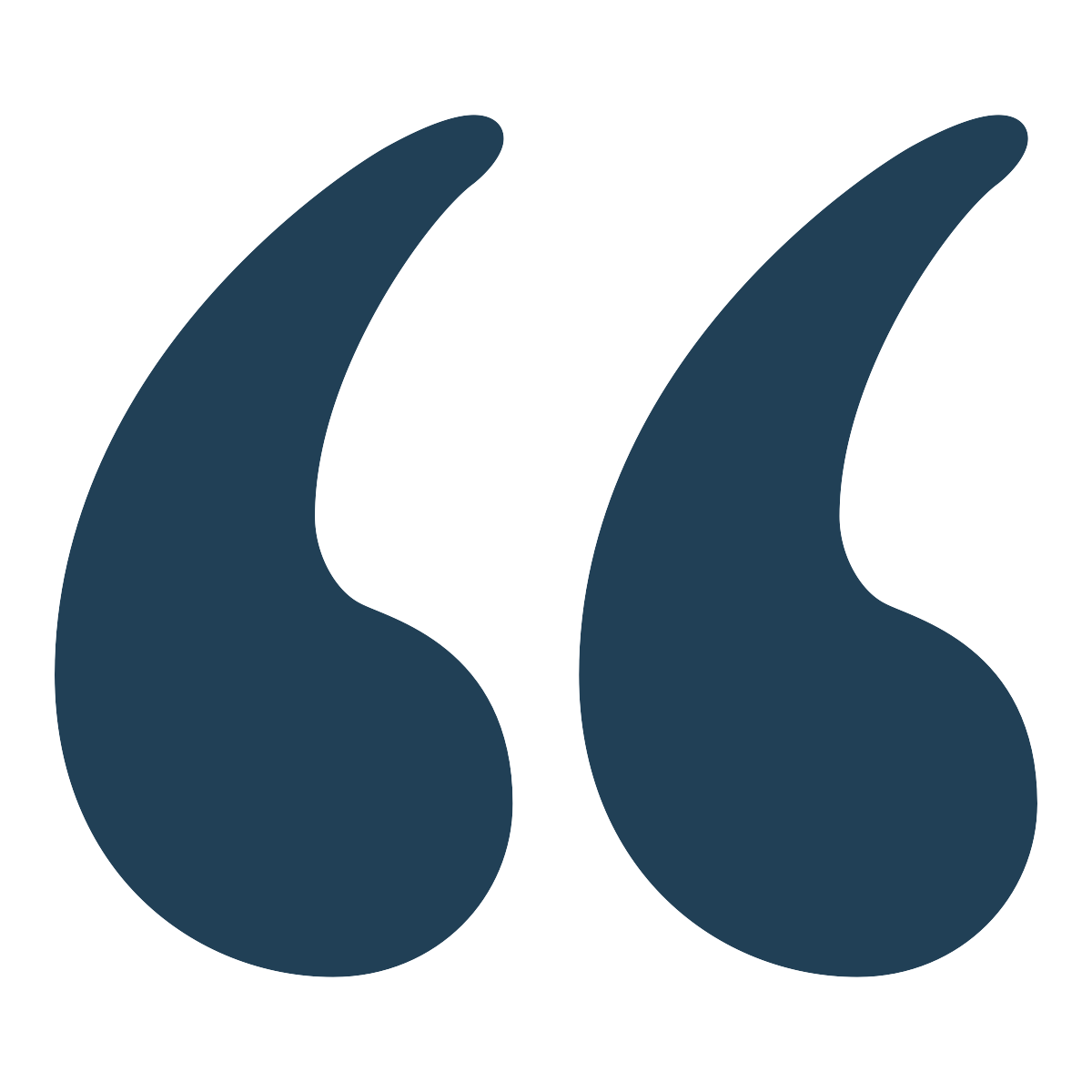 26
Authorized Use Only
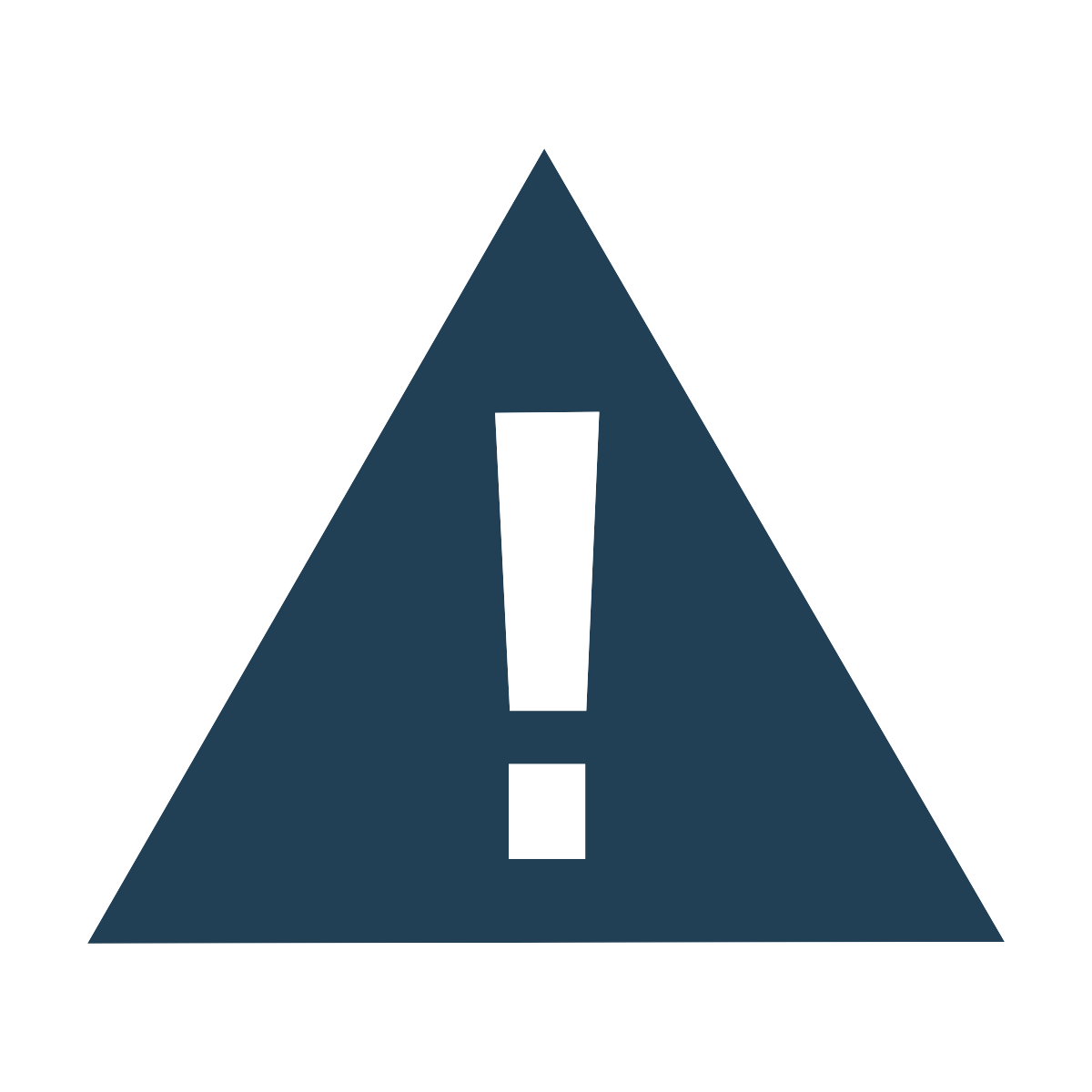 Nearly 1 in 4 respondents fear that their answers to the 2020 Census will be used against them
22%
were “extremely concerned” or “very concerned” that their answers would be used against them.
27
Authorized Use Only
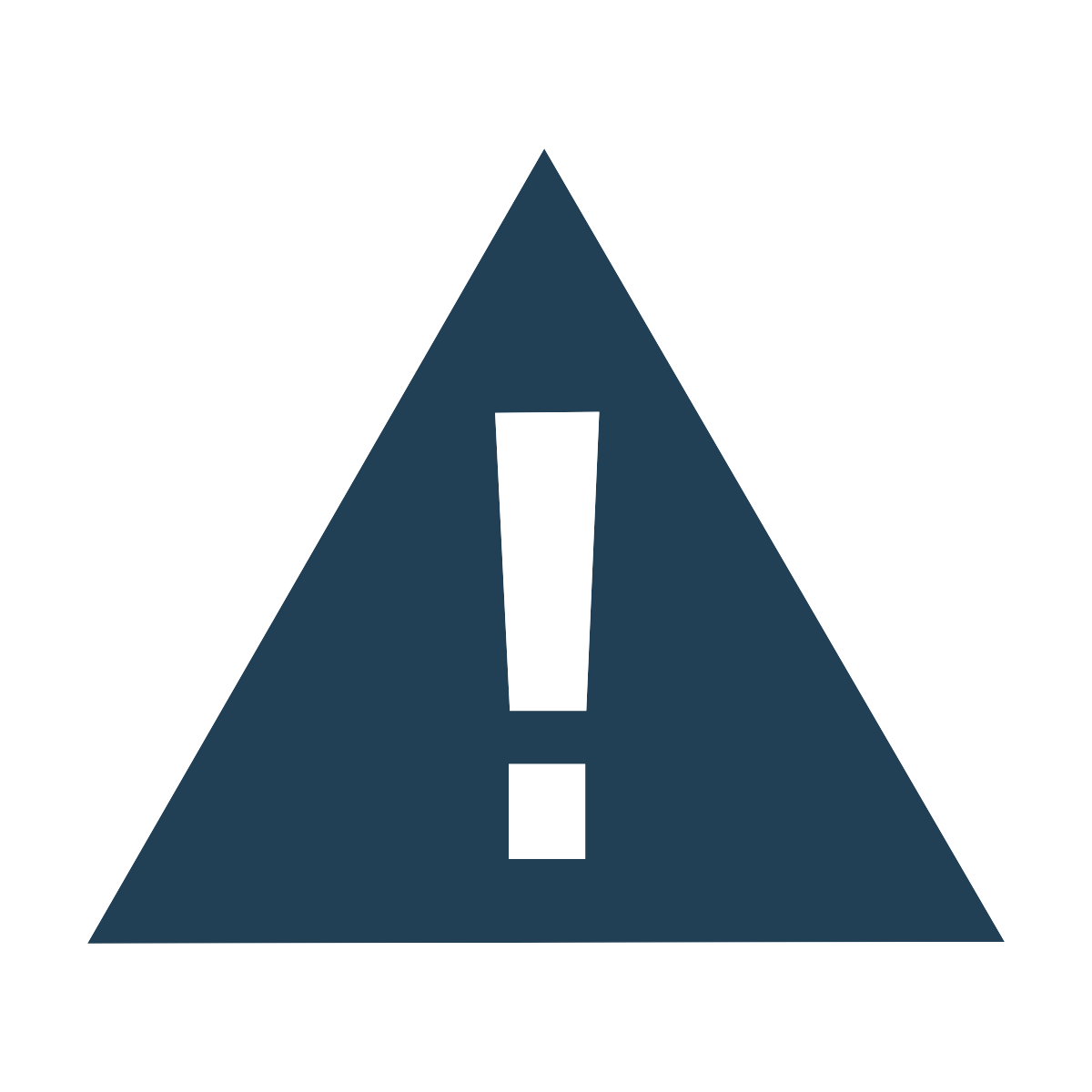 Some focus group participants felt the government would use their data against their community
Harm to the Community
They could say, ‘Look, this community has, like, X amount of race or something; let’s avoid them, or let’s define that area’… you can see it sometimes where they don’t fund certain schools because it’s in certain ‘bad areas.’” 
— Middle Eastern and North African
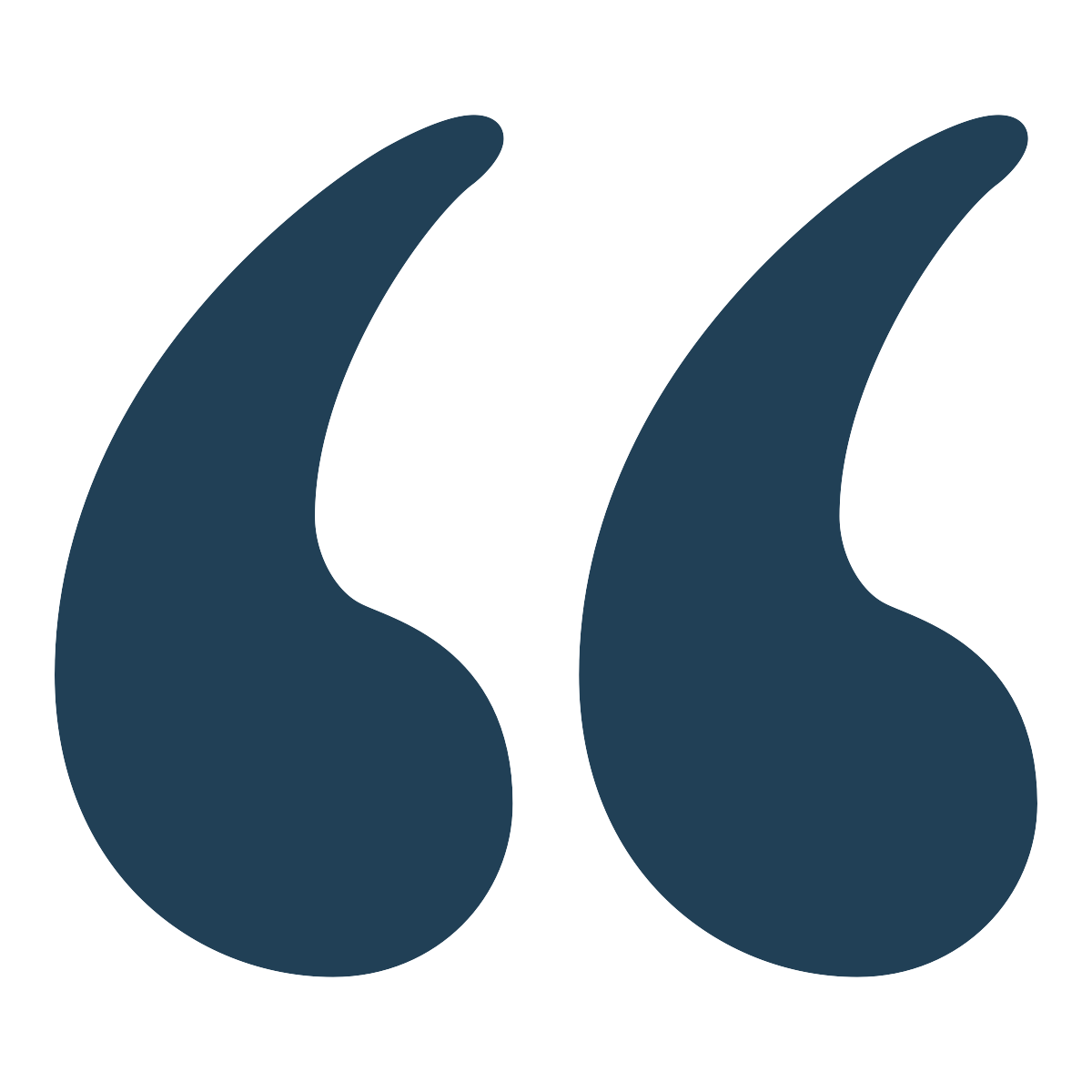 28
Authorized Use Only
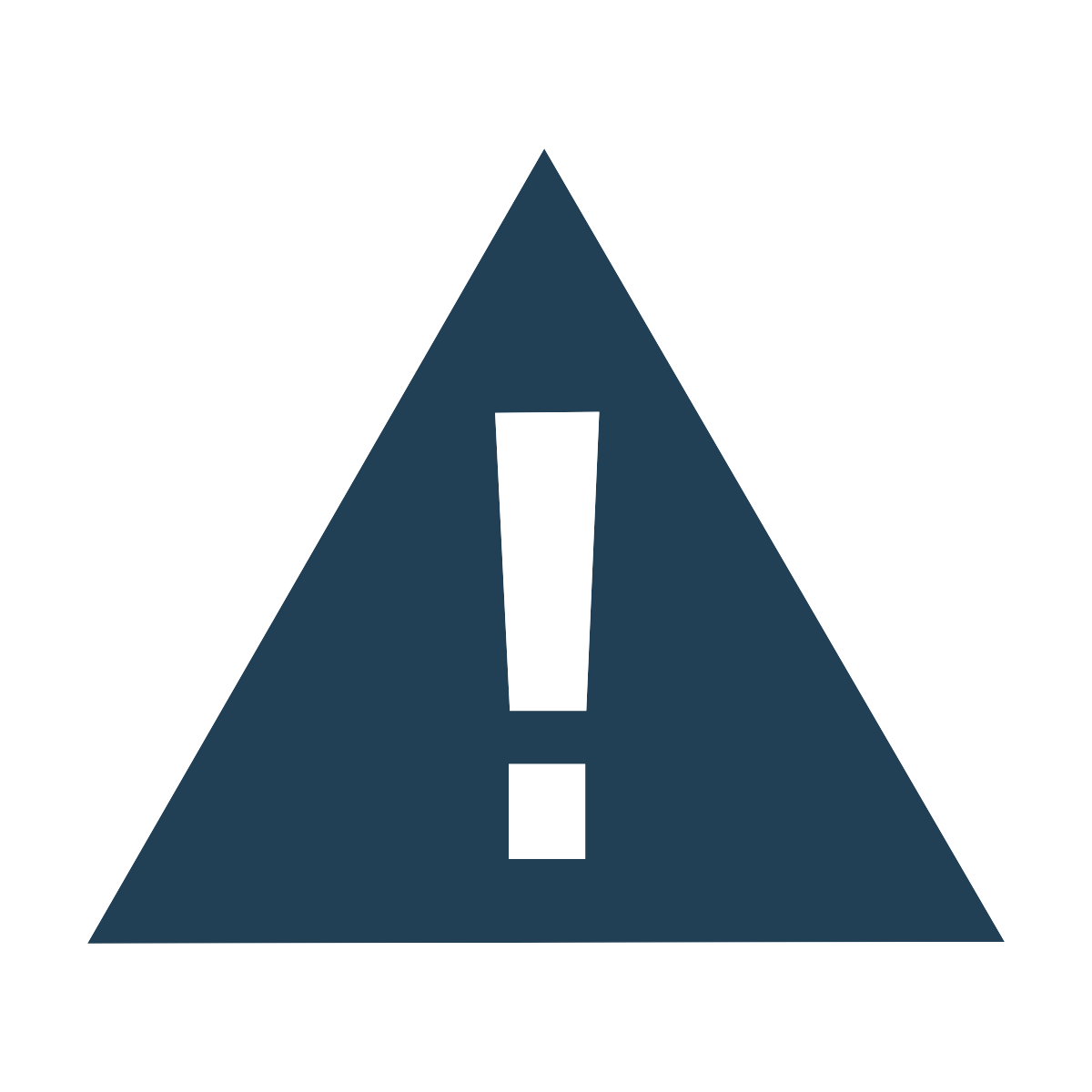 …or them personally
Harm to them Personally
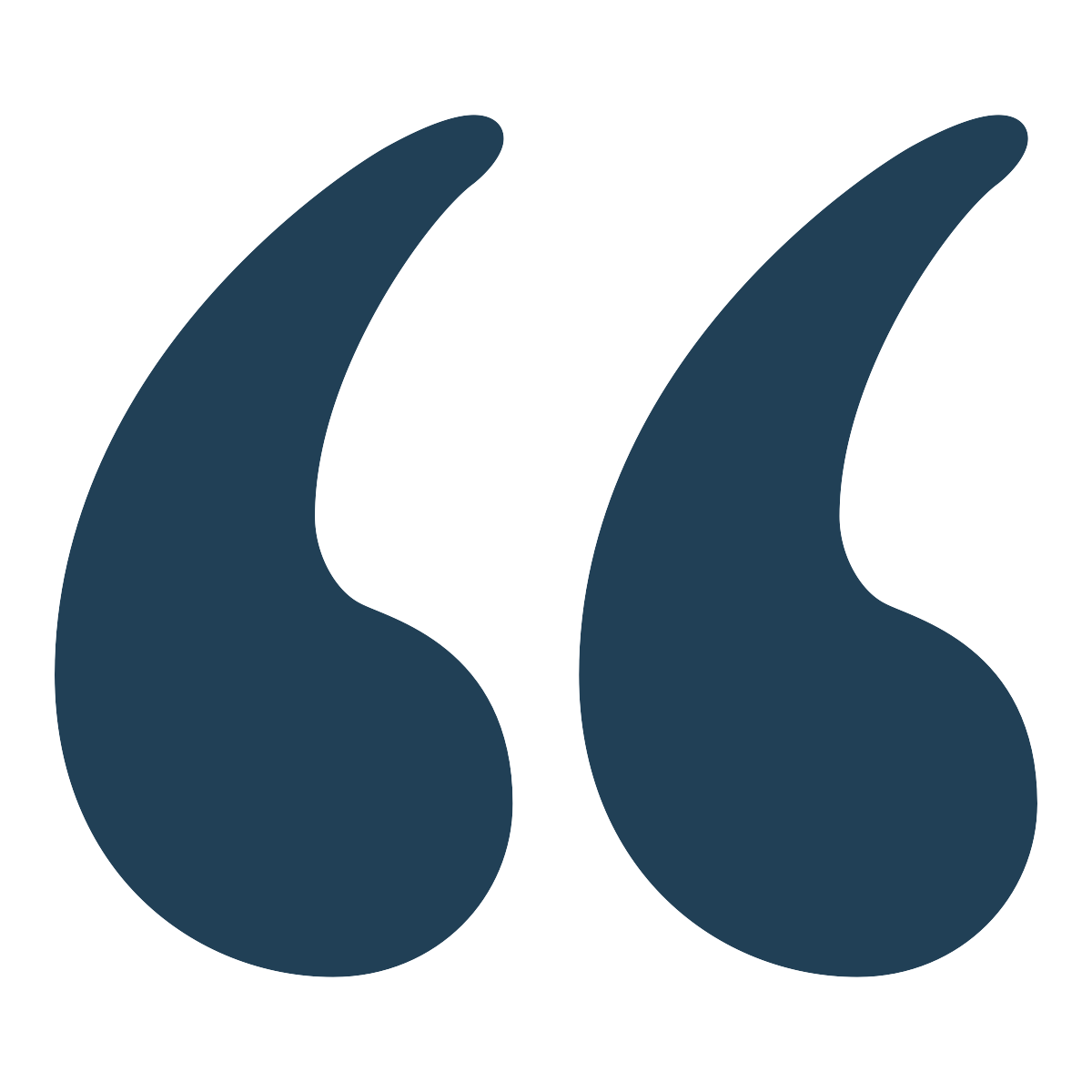 [Someone might choose not to participate because] it can come back and haunt them...Like if you get food stamps, ...and they will be afraid that it's going to affect their food stamps if they report somebody else is there.” 
— Native Hawaiian and Pacific Islander
29
Authorized Use Only
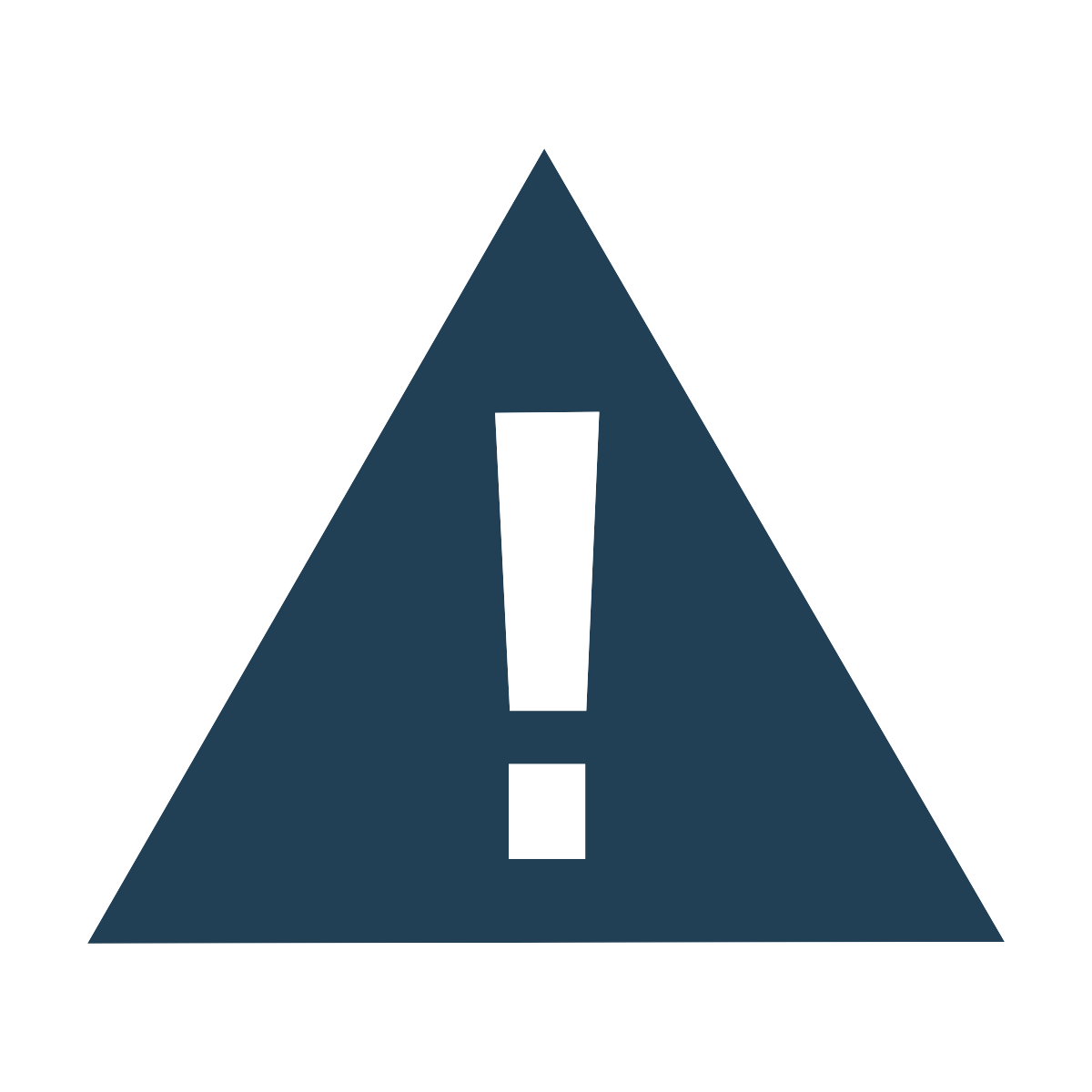 The citizenship question may be a major barrier
Its purpose is to find undocumented immigrants
The political discourse is targeting their ethnic group – residents and citizens may also feel endangered
[The purpose is] to make people panic… Some people will panic because they are afraid that they might be deported.” 
— Vietnamese
ICE is working with different groups on deportation sweeps, and it would make me feel like I’m aiding in that. They’re doing a lot of illegal stuff, and so I wouldn’t fill out any of the questions.” 
— Middle Eastern and North African
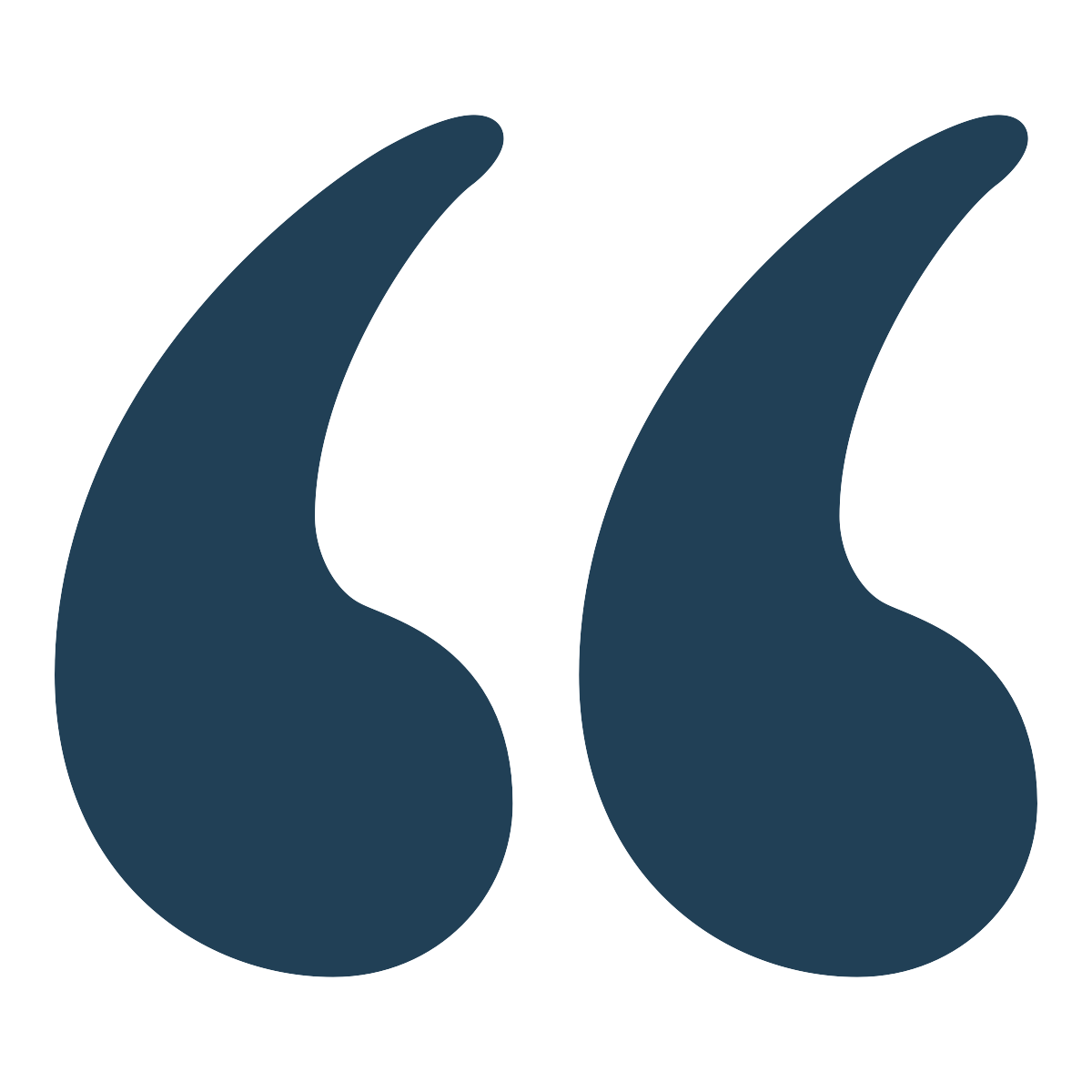 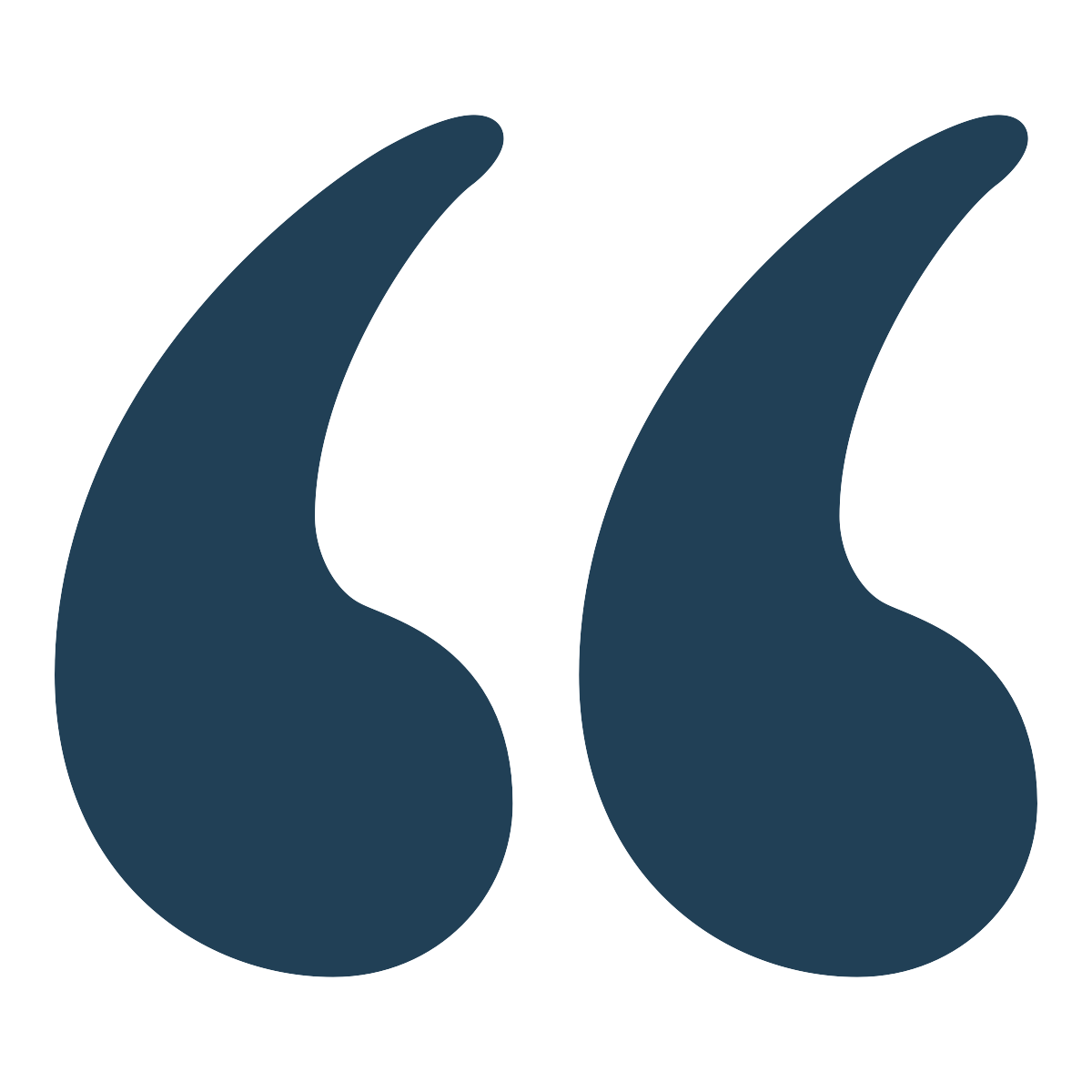 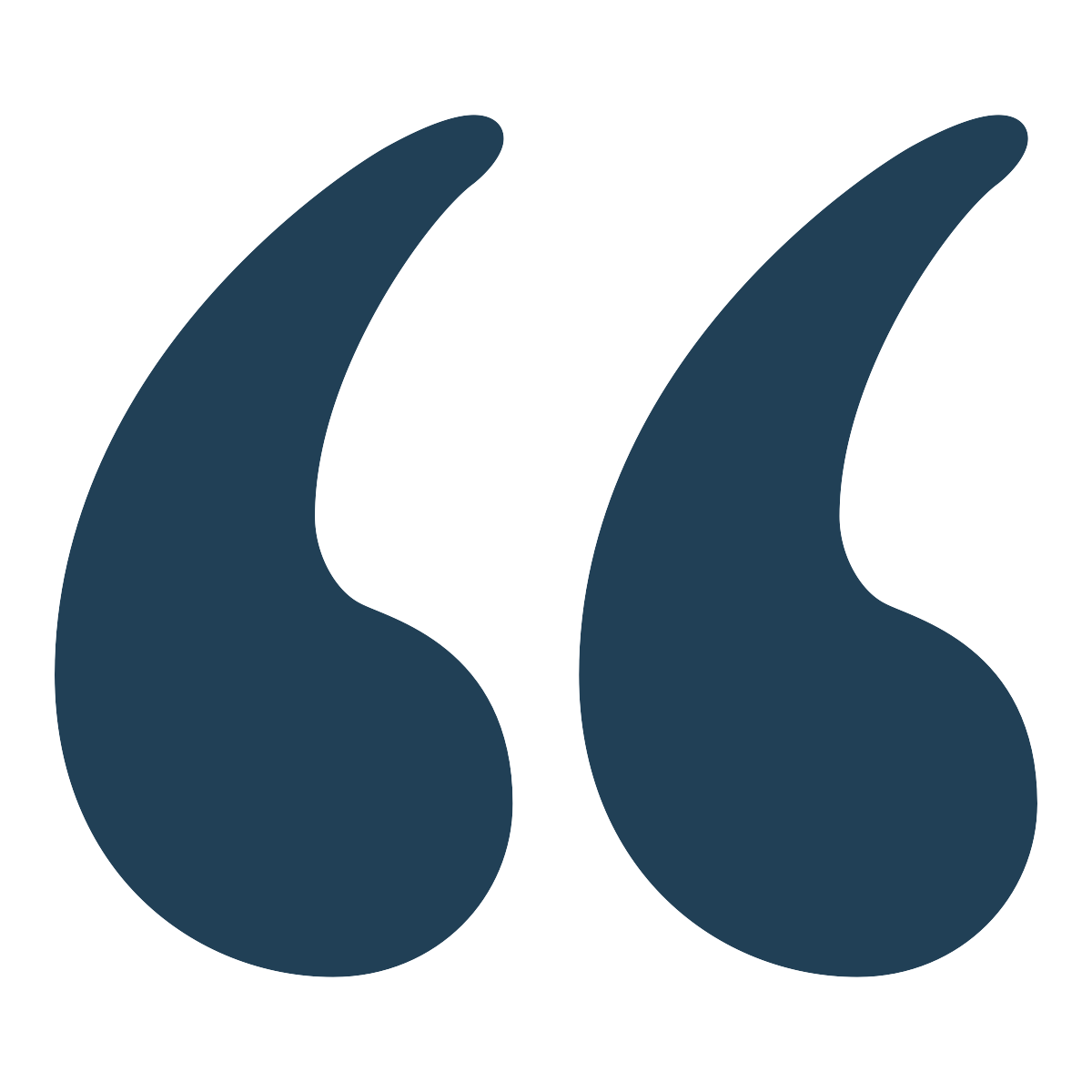 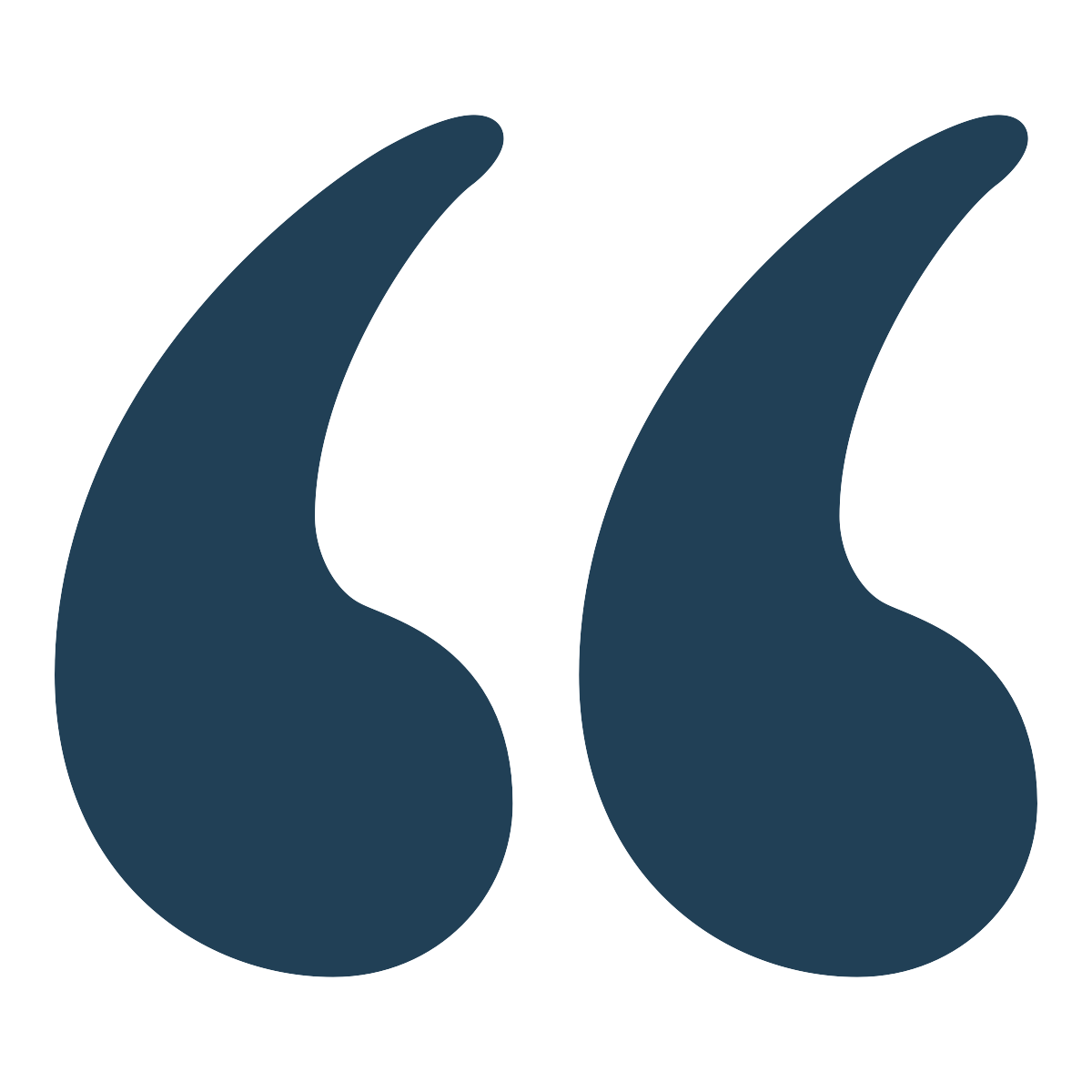 For this census, a lot of people are afraid. It doesn’t matter if they ask you whether or not you’re a citizen. The first question they ask you, are you Hispanic or Latino? And that’s enough. That’s all they need. And people are scared.” 
— Spanish (U.S. Mainland)
[Latinos will not participate] out of fear…[there] is practically a hunt [for us] …Latinos are going to be afraid to be counted because of the retaliation that could happen - it's like giving the government information, saying, ‘Oh, there are more here.’” — Spanish (U.S. Mainland)
30
Authorized Use Only
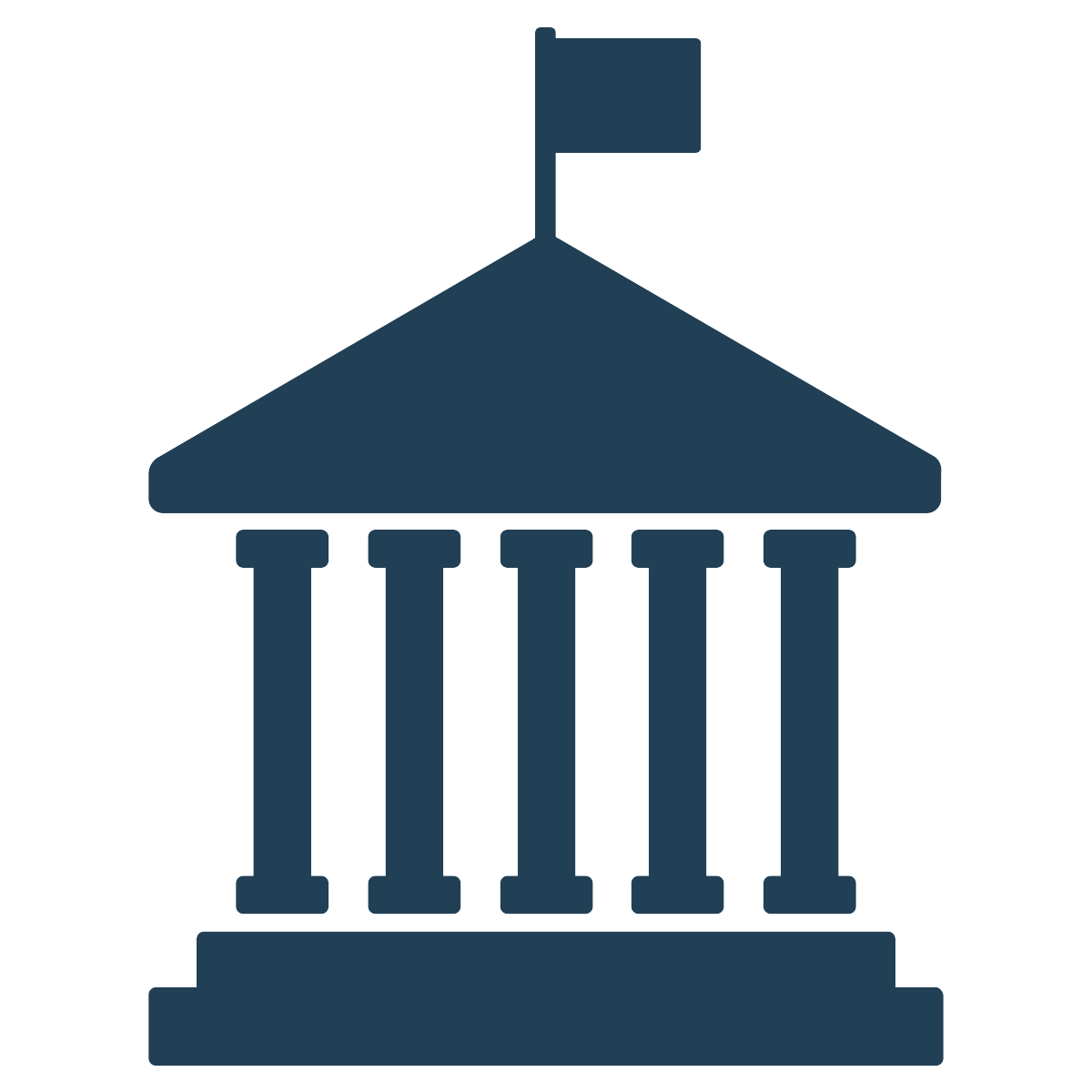 Distrust is highest for the federal government
55%
59%
47%
said they did not trust 
their state government
said they did not trust 
the federal government
said they did not trust 
their local government
31
Authorized Use Only
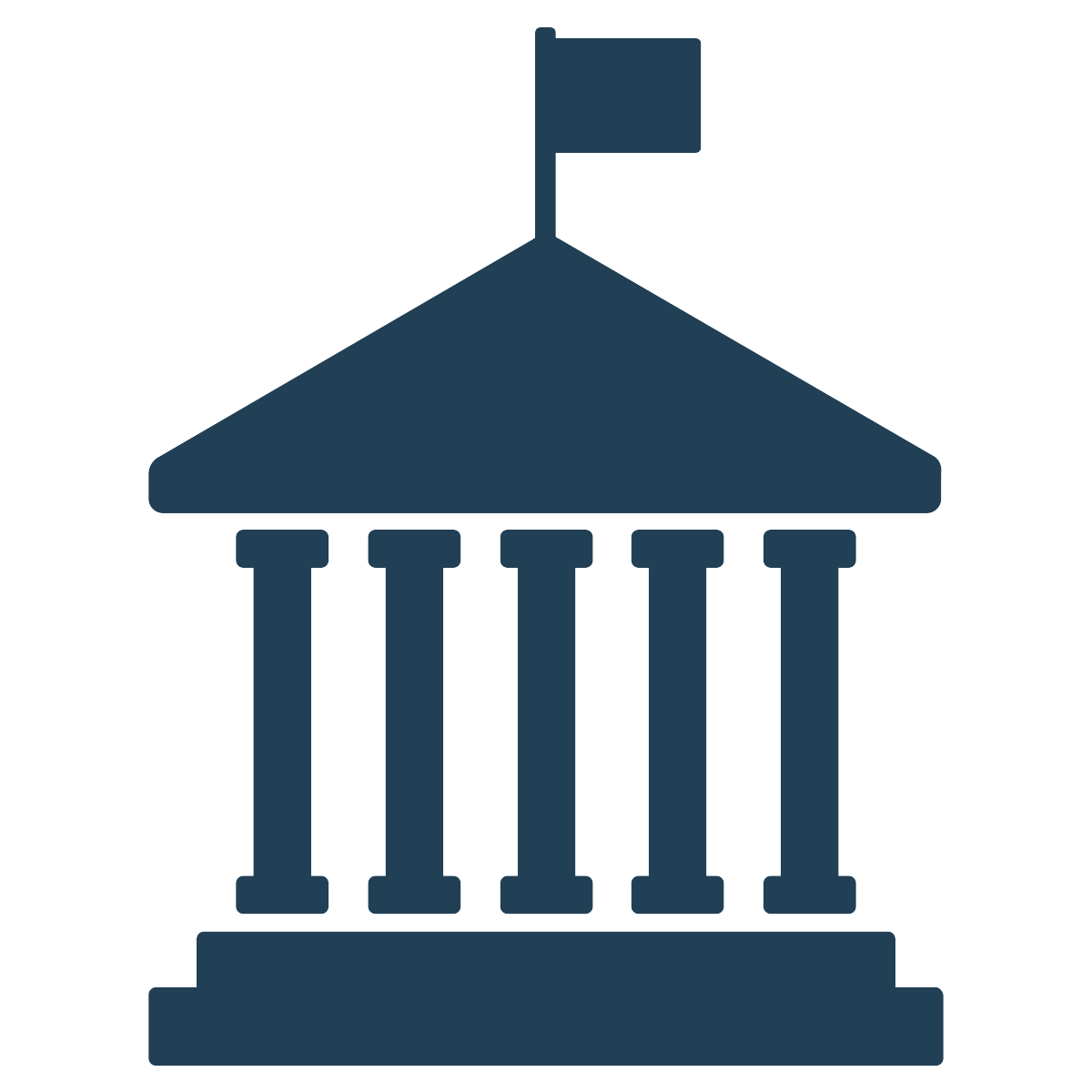 Focus group participants who distrust the government do so strongly
[The government will sell personal information] in a heartbeat.” 
— Rural
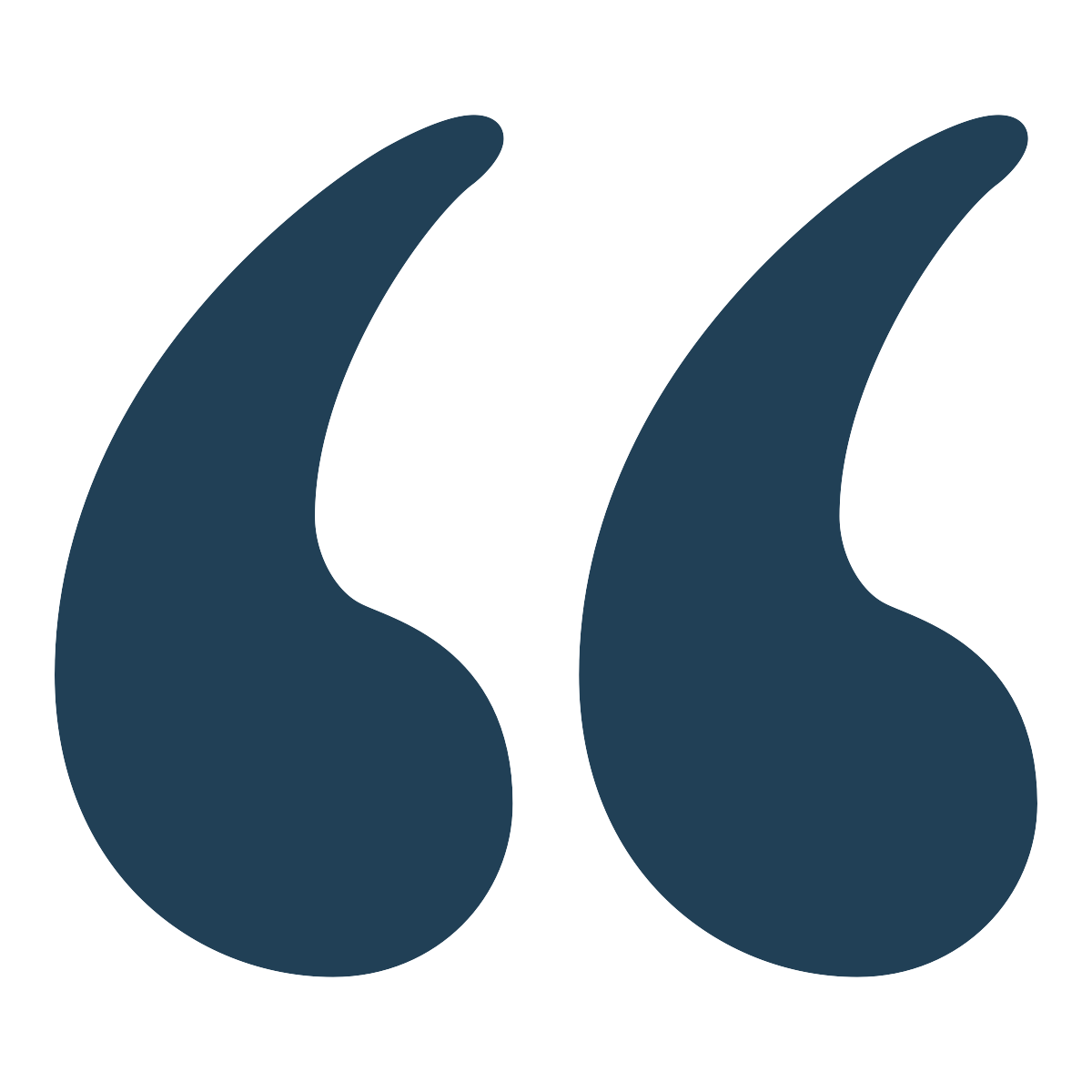 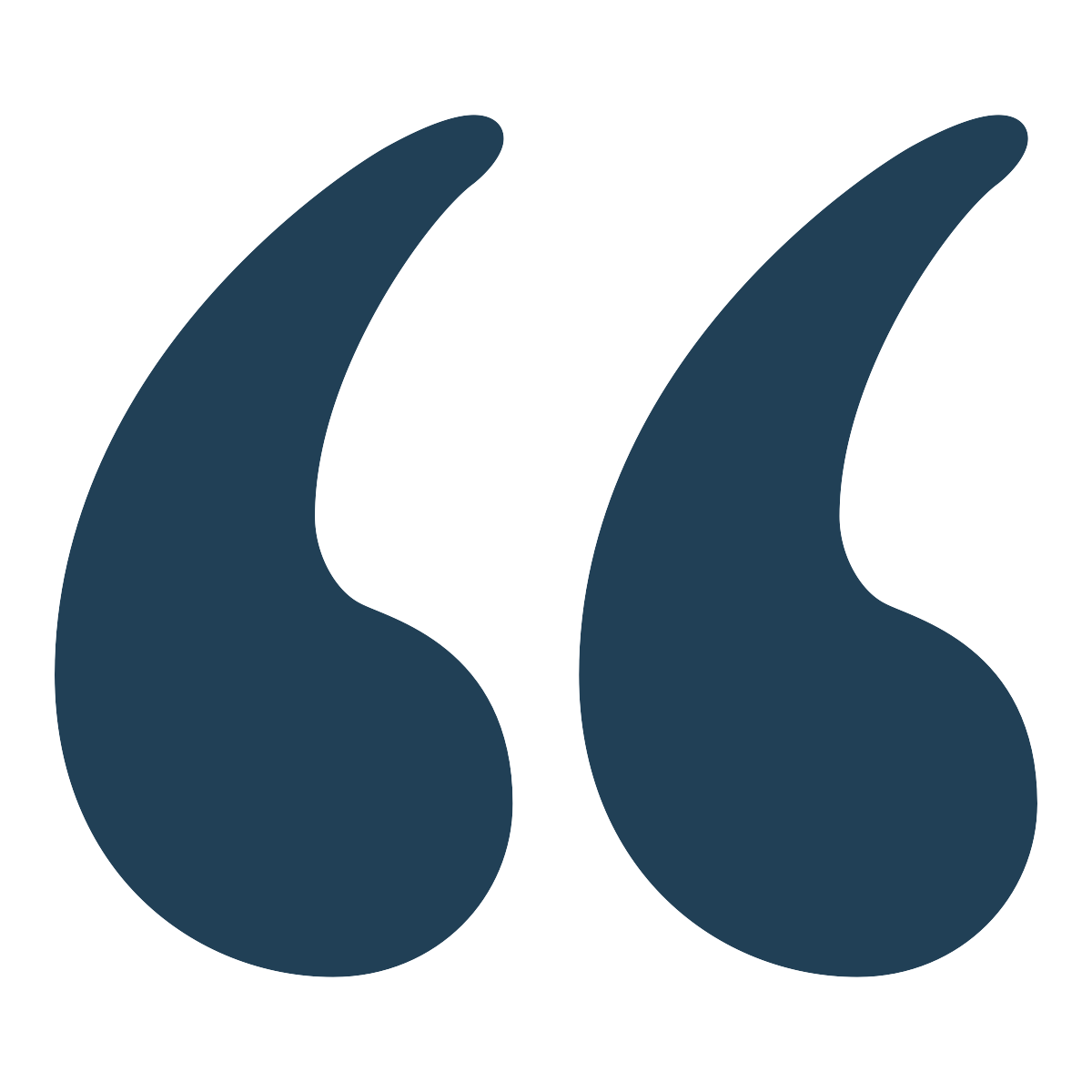 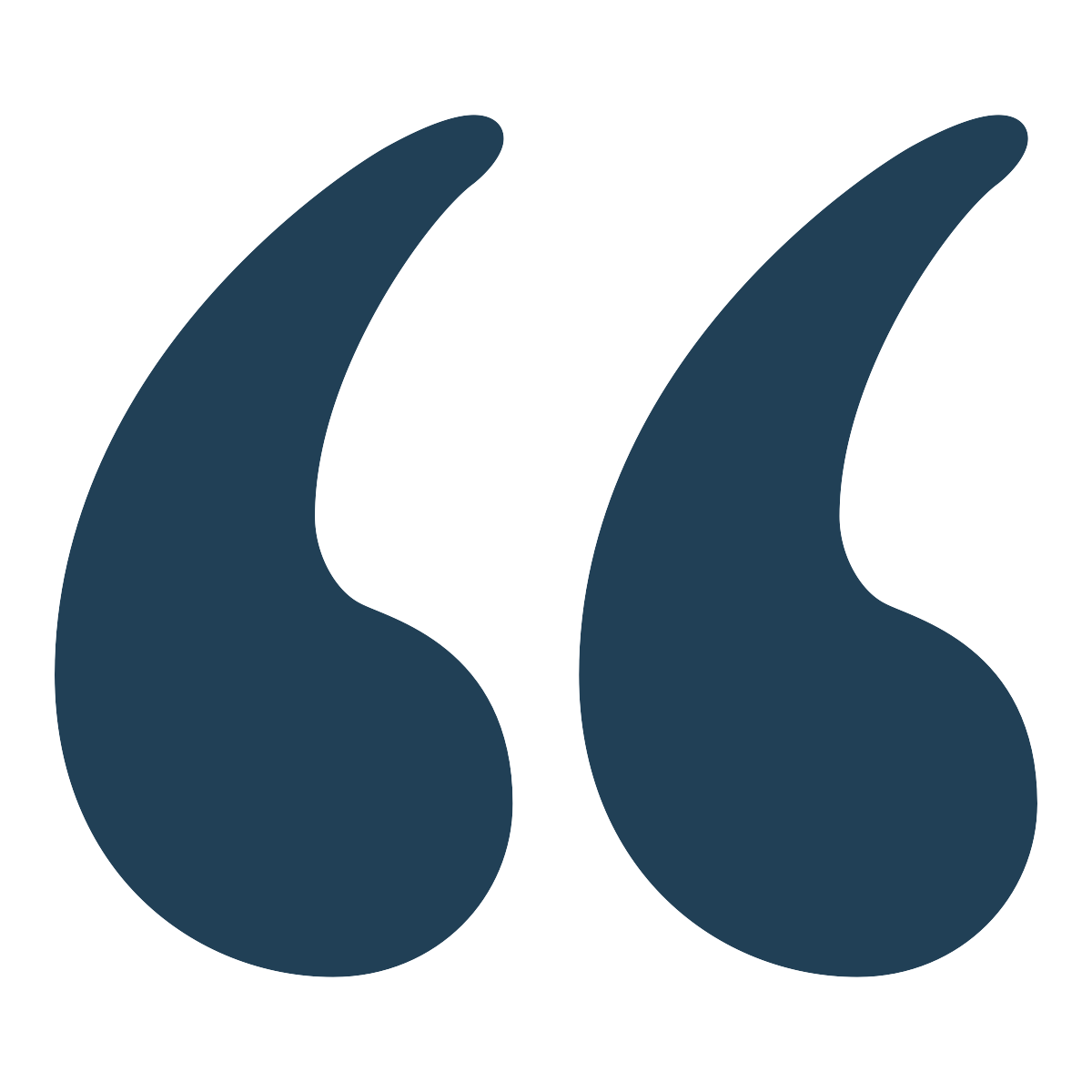 The U.S. Census Bureau is connected to the U.S. government. I don’t trust the government not one bit, so I wouldn’t even if they told me this is what we’re going to do I wouldn’t.” 
— Black or African American
The government has always been intrusive as it is, and it’s probably a level of intrusion. That’s why people are like, ‘Hold on, what you want to know what’s in my bed, at my house, and who’s using my toilet? You should go mind your business.’” 
— Native Hawaiian and Pacific Islander
32
Authorized Use Only
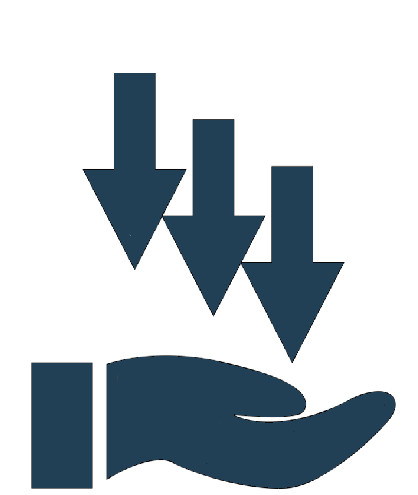 More feel the 2020 Census benefits the community than them personally
Do you believe answering your 2020 Census form could benefit or harm [your community/you] in any way?
Your Community
You
Benefit
37%
54%
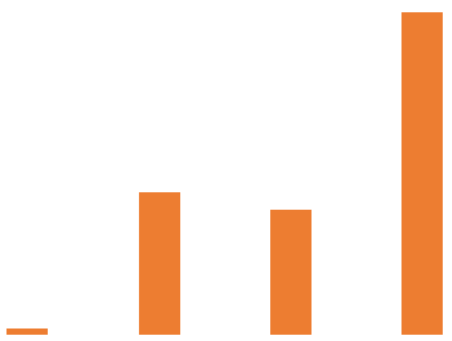 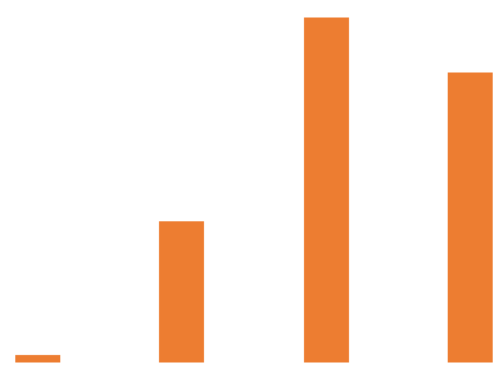 Neither benefit 
nor harm
21%
44%
Both benefit
and harm
24%
18%
1%
Harm
1%
33
Authorized Use Only
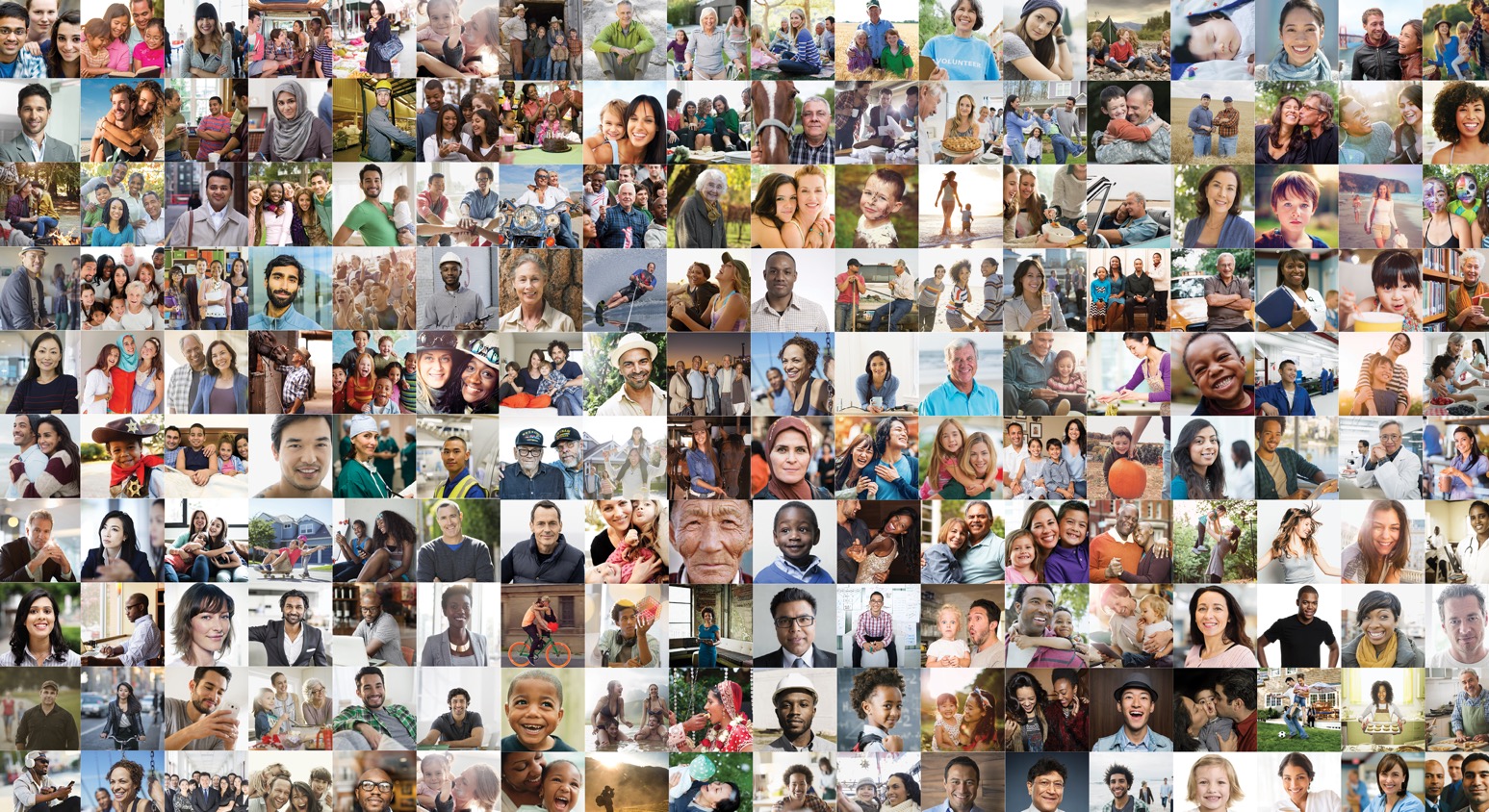 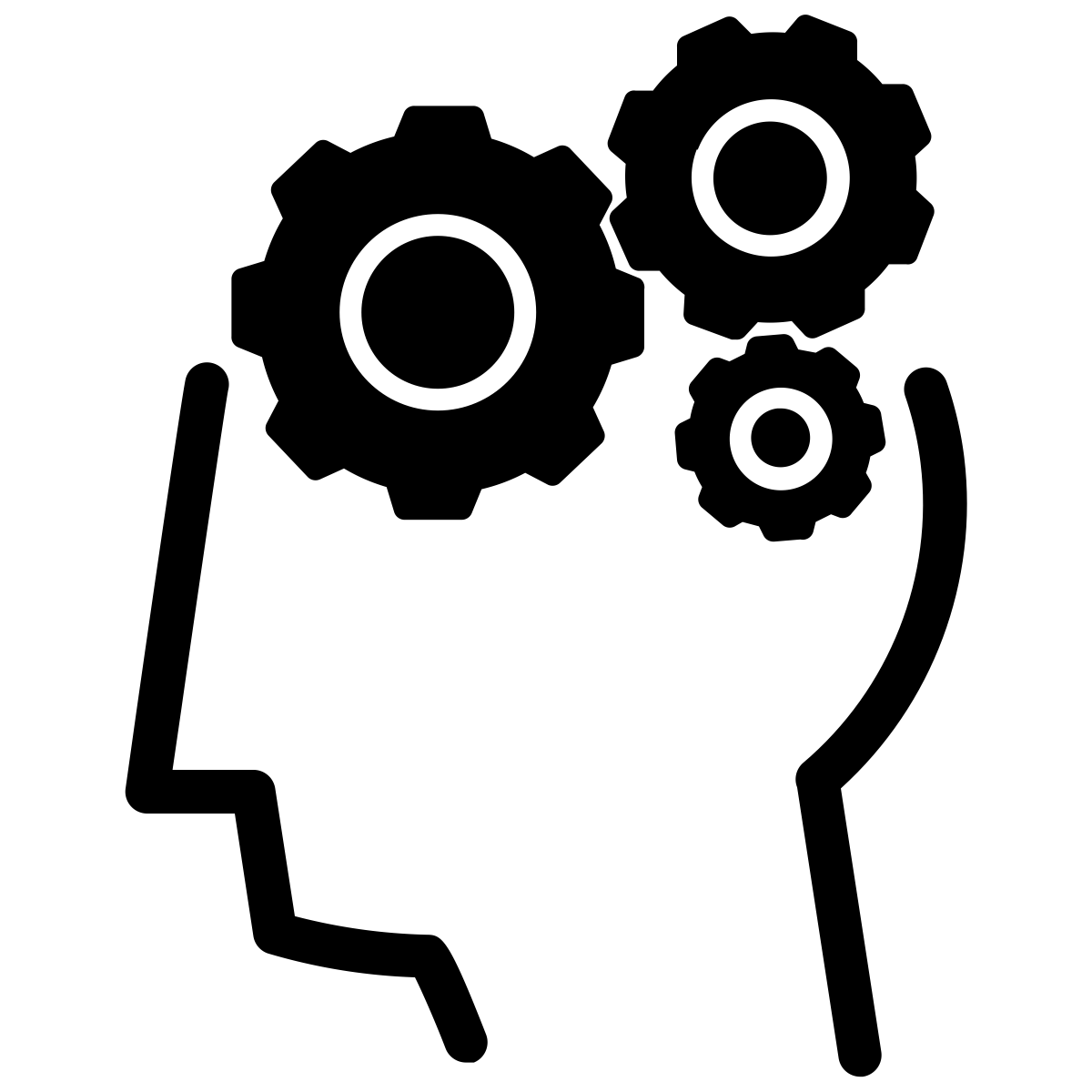 Potential Motivators & Facilitators
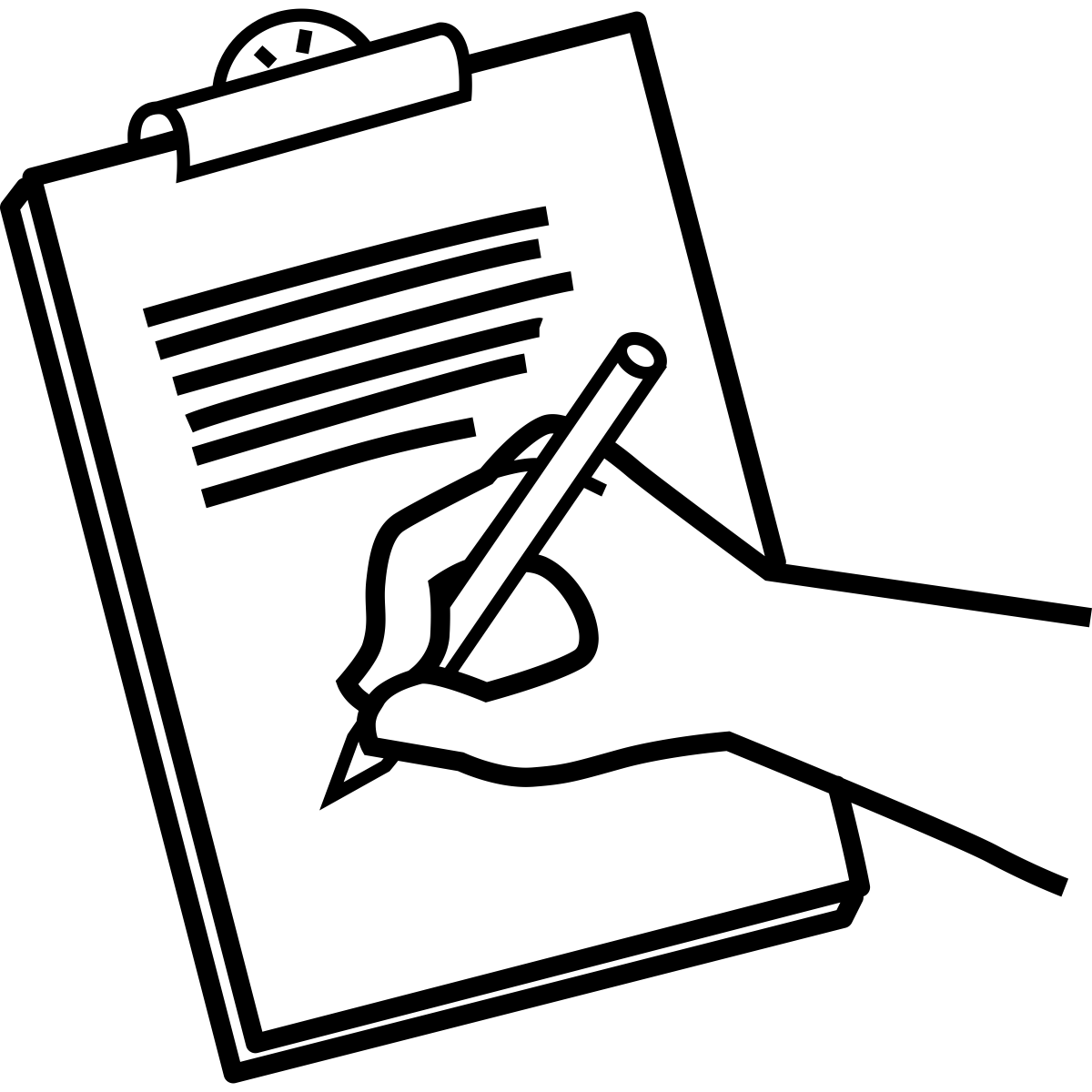 34
Authorized Use Only
Survey respondents chose funding for public services as the single most important reason to respond
What is the one most important reason to fill out the census?
Helps determine funding for 
public services in my community
It is my civic duty
Contributes to a better 
future for my community
Provides information for my
local government to plan for changes
Determines my state’s number 
of elected representatives
35
Authorized Use Only
Public services are important to nearly all respondents
Most Important Motivators
94%
Hospitals and healthcare

Fire departments

Police departments

Roads and highways

Enforcement of civil rights laws 

Schools and education system

Civic duty

Contributing to a better future 
for community
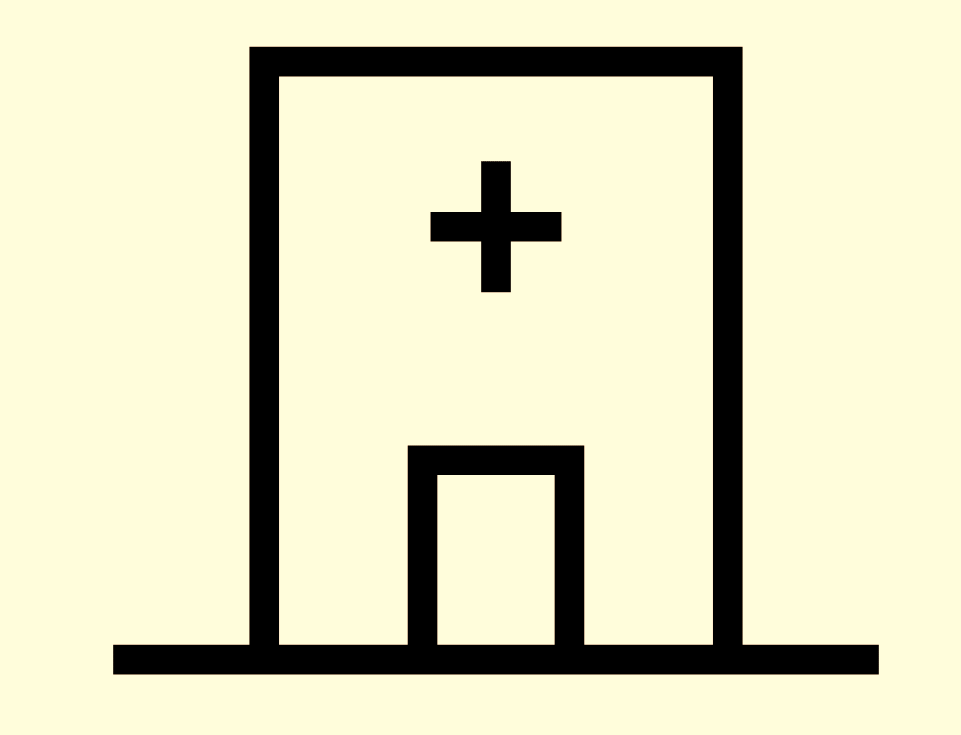 94%
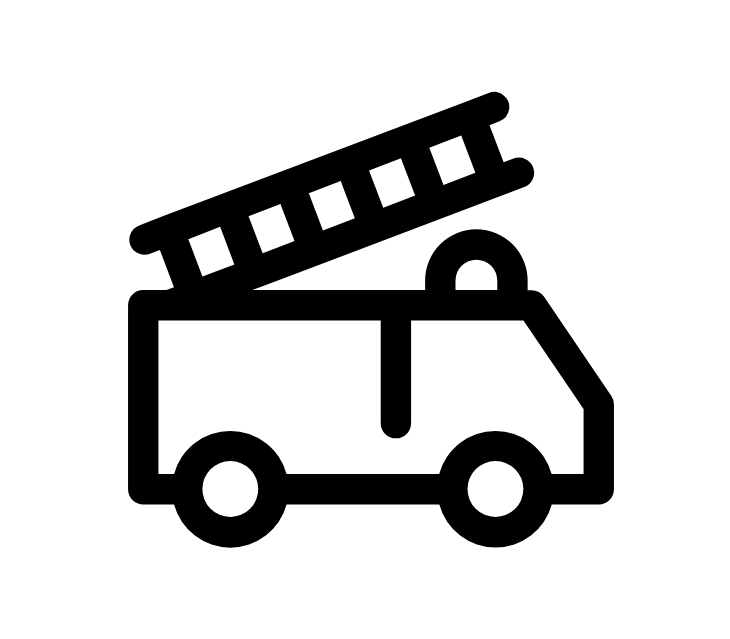 92%
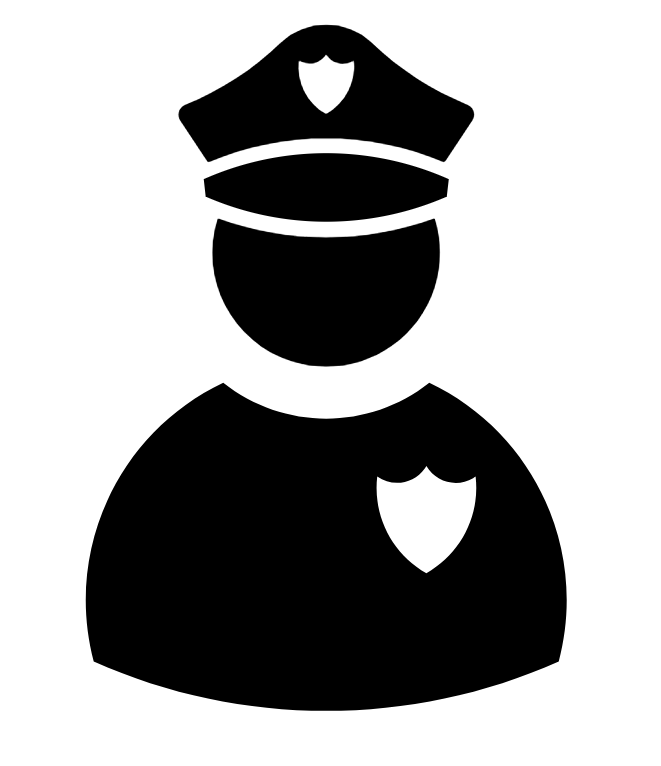 92%
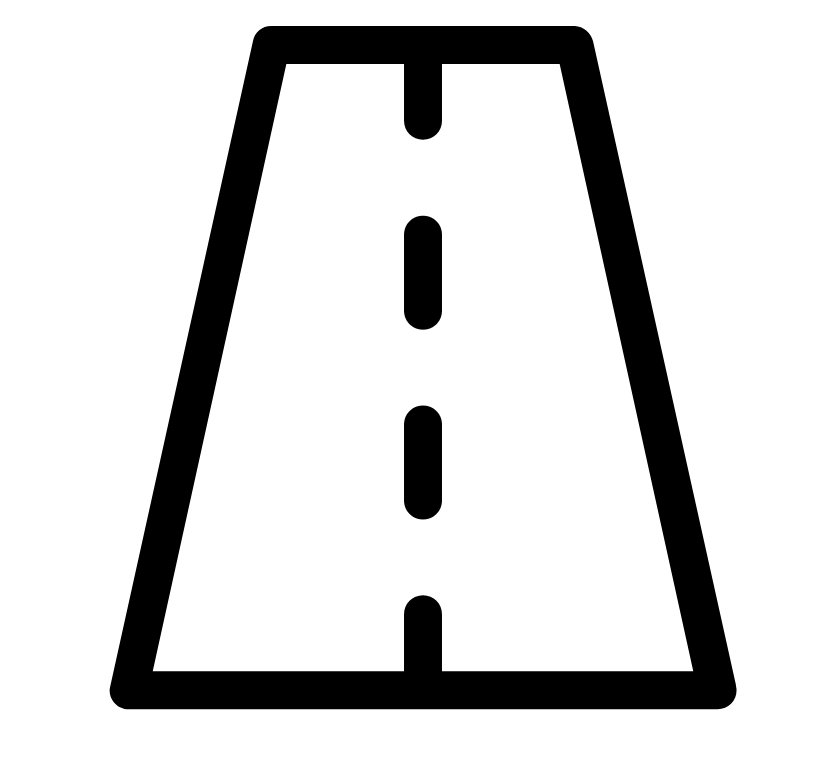 86%
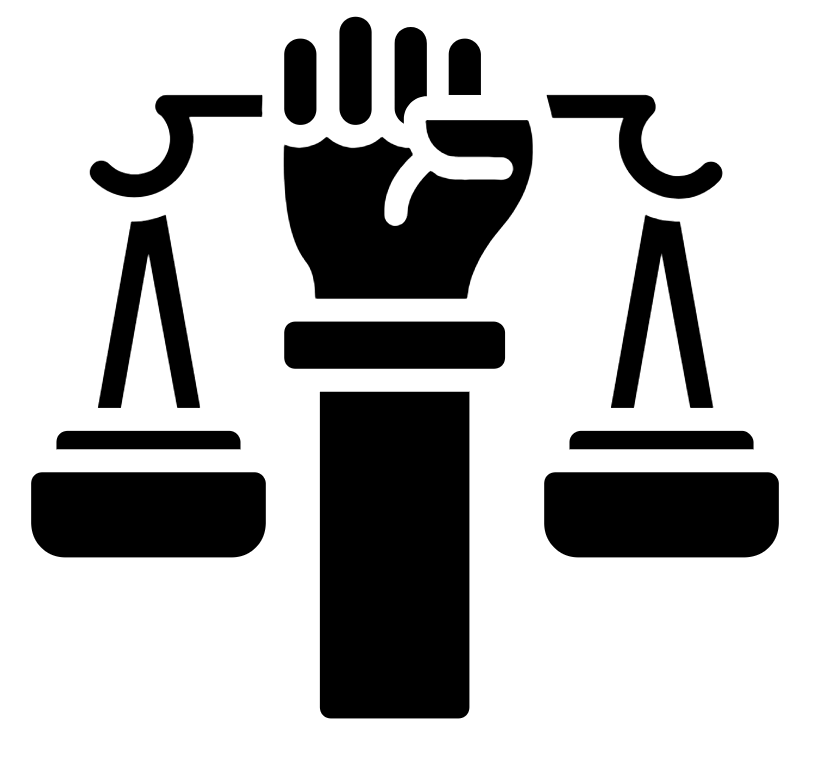 85%
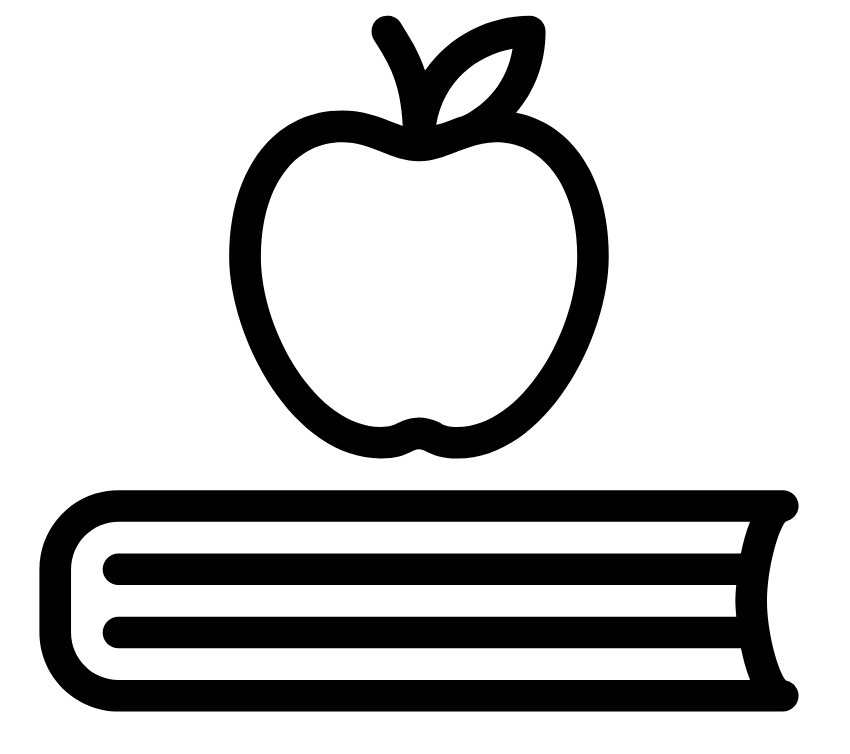 82%
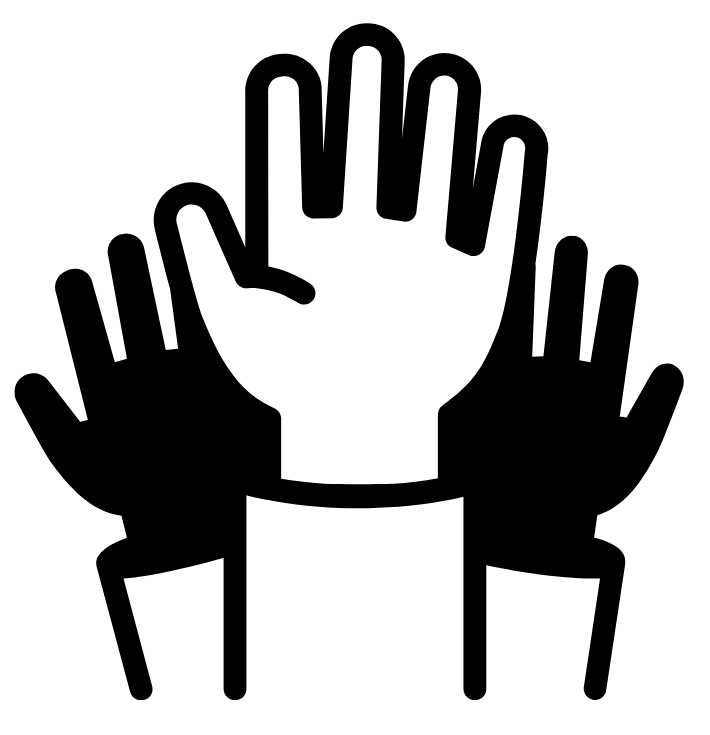 81%
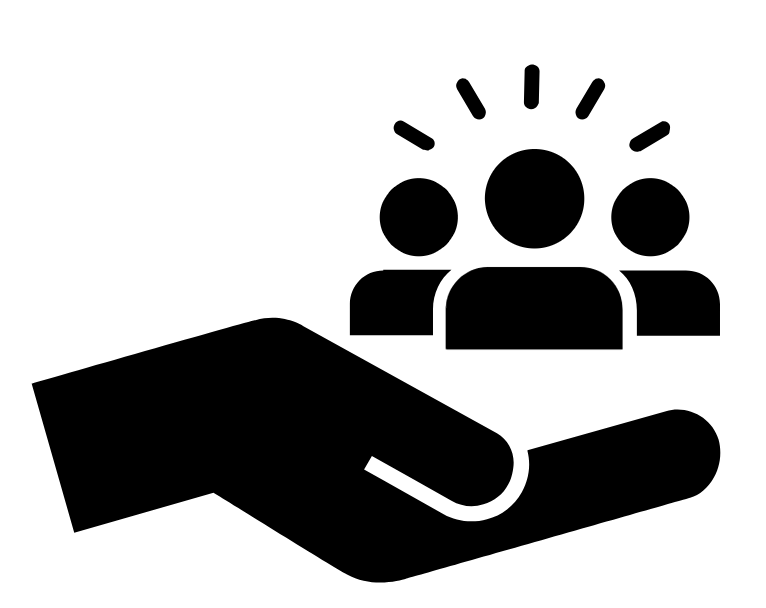 36
Authorized Use Only
According to the focus groups, what would motivate people to participate?
1
2
3
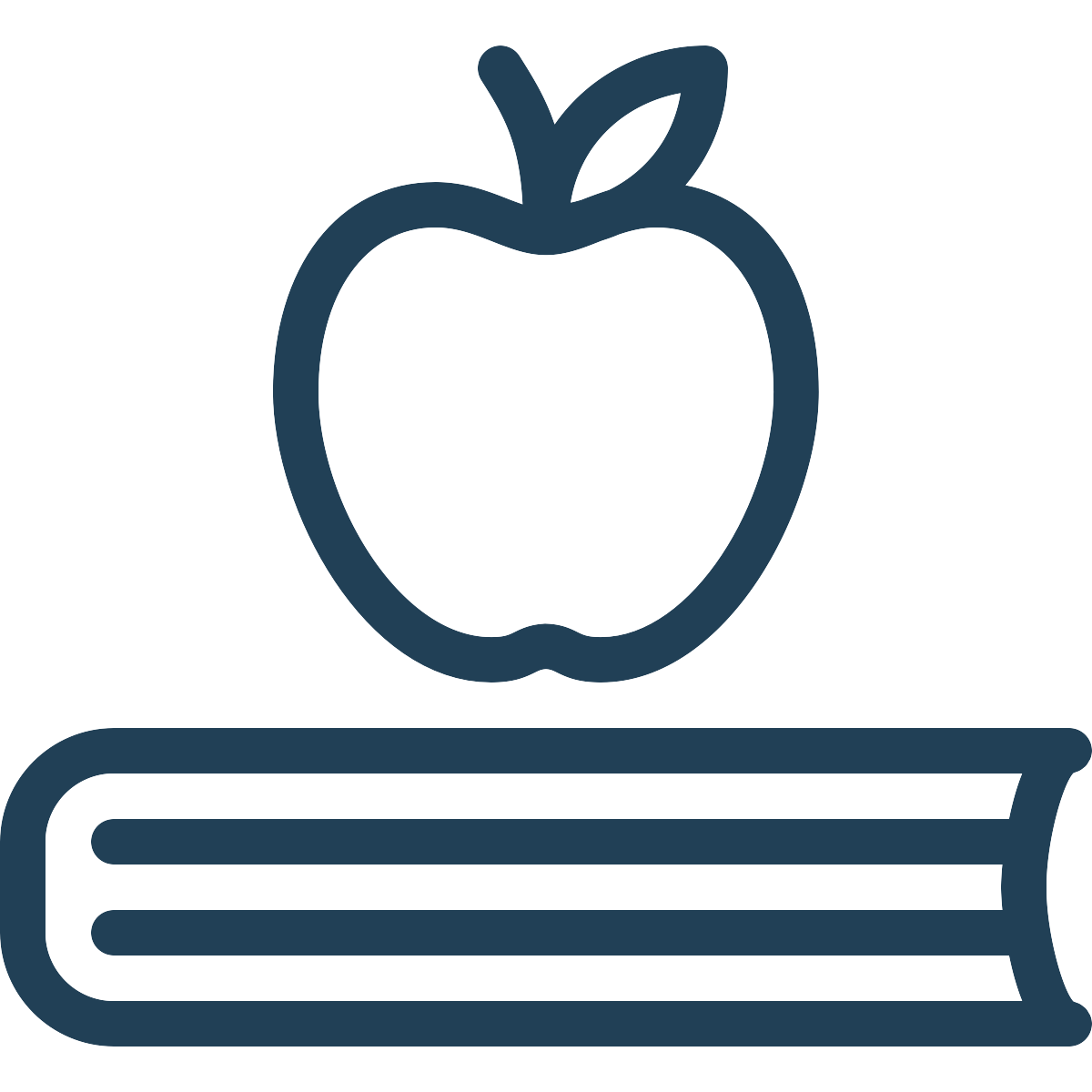 Schools & Education System
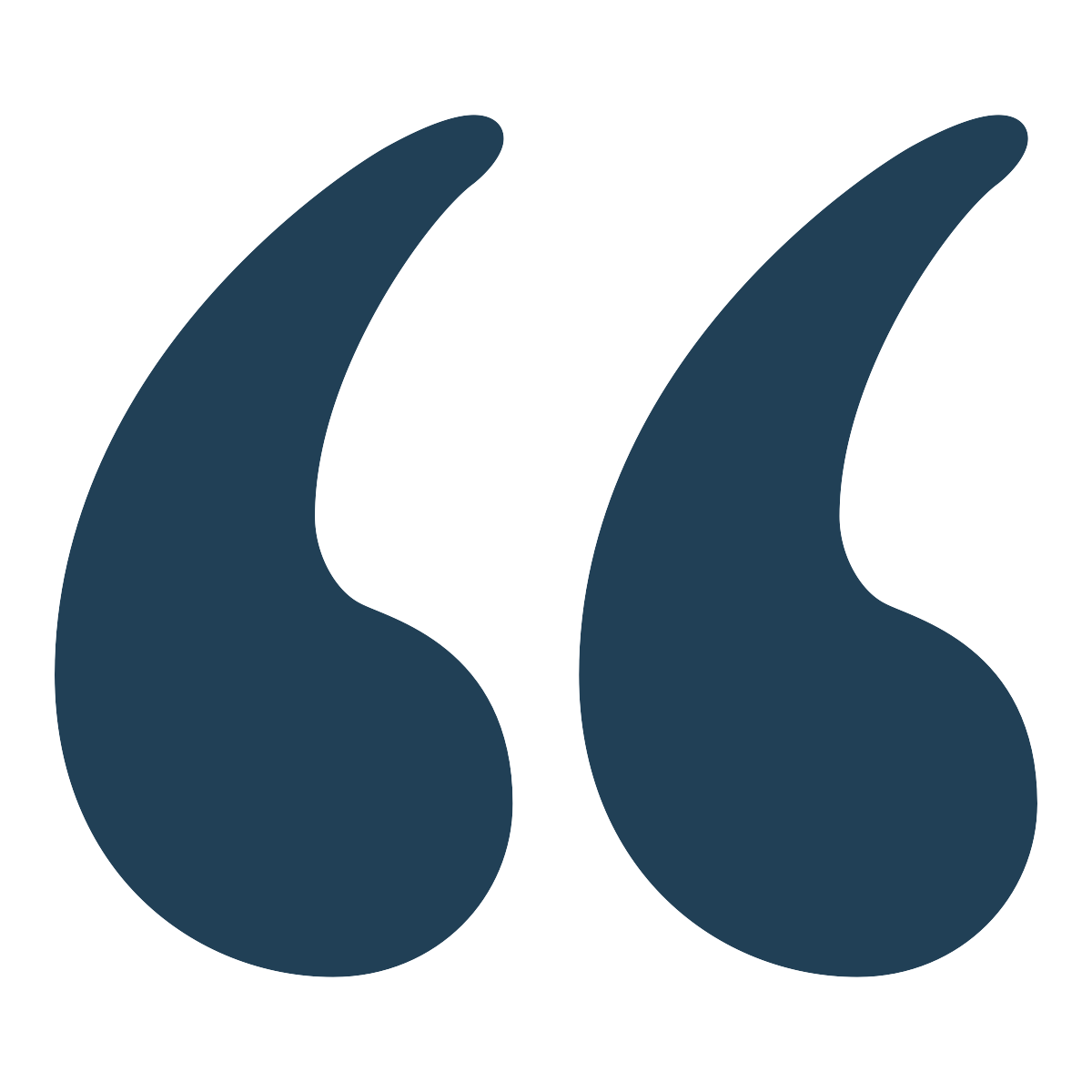 Conditions that need to be met to be most compelling
Our schools need help. The schools here do need help. It hasn’t been that long since the school system was shook up pretty bad, so it does need help, and I don’t know about the fire departments.” — Low Internet Proficiency
Information about the census and its impact
Tangible evidence
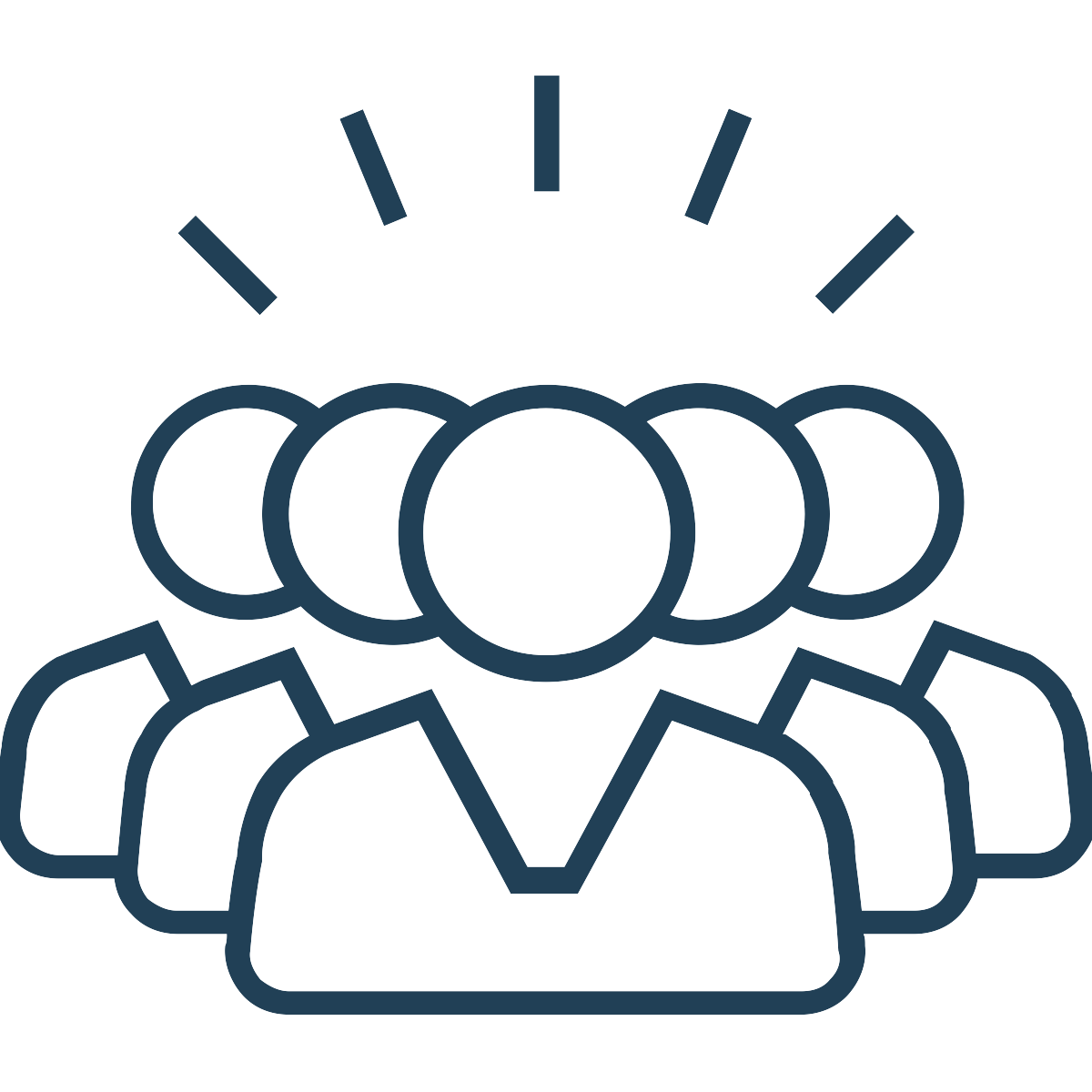 Better Future for Community
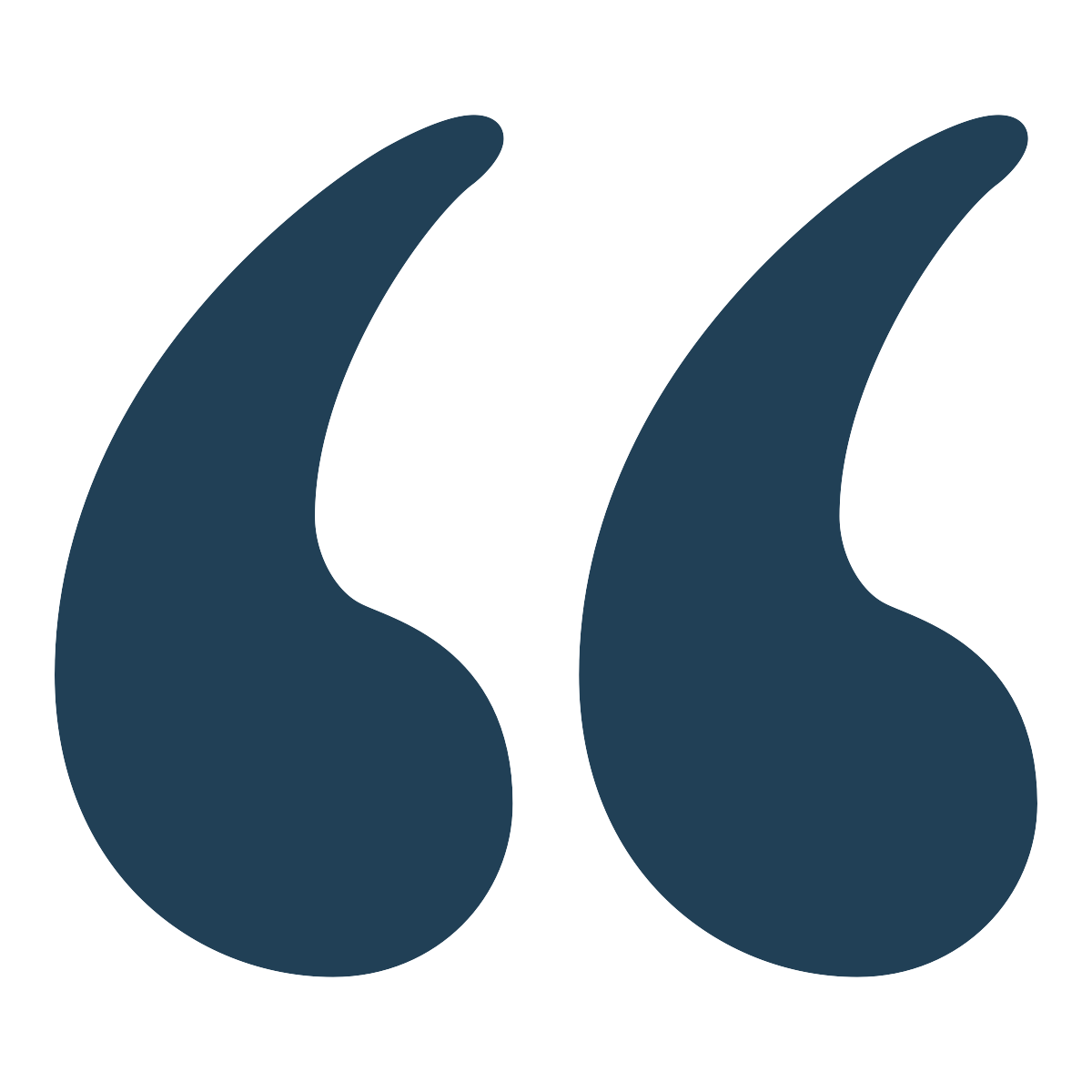 Connection to a better future
[I would fill it out] because that data is going to impact my community. And if it’s not my community, because I die, then my grandchildren and my children.” 
— Spanish (U.S. Mainland)
37
Authorized Use Only
Focus group results imply community can assuage skepticism
According to many focus group participants, trusted voices and organizations with deep community roots may facilitate participation among the most skeptical by: 

Providing information about the community funding and the general census process
Assuring people that participation is safe
38
Authorized Use Only
Trusted voices and organizations
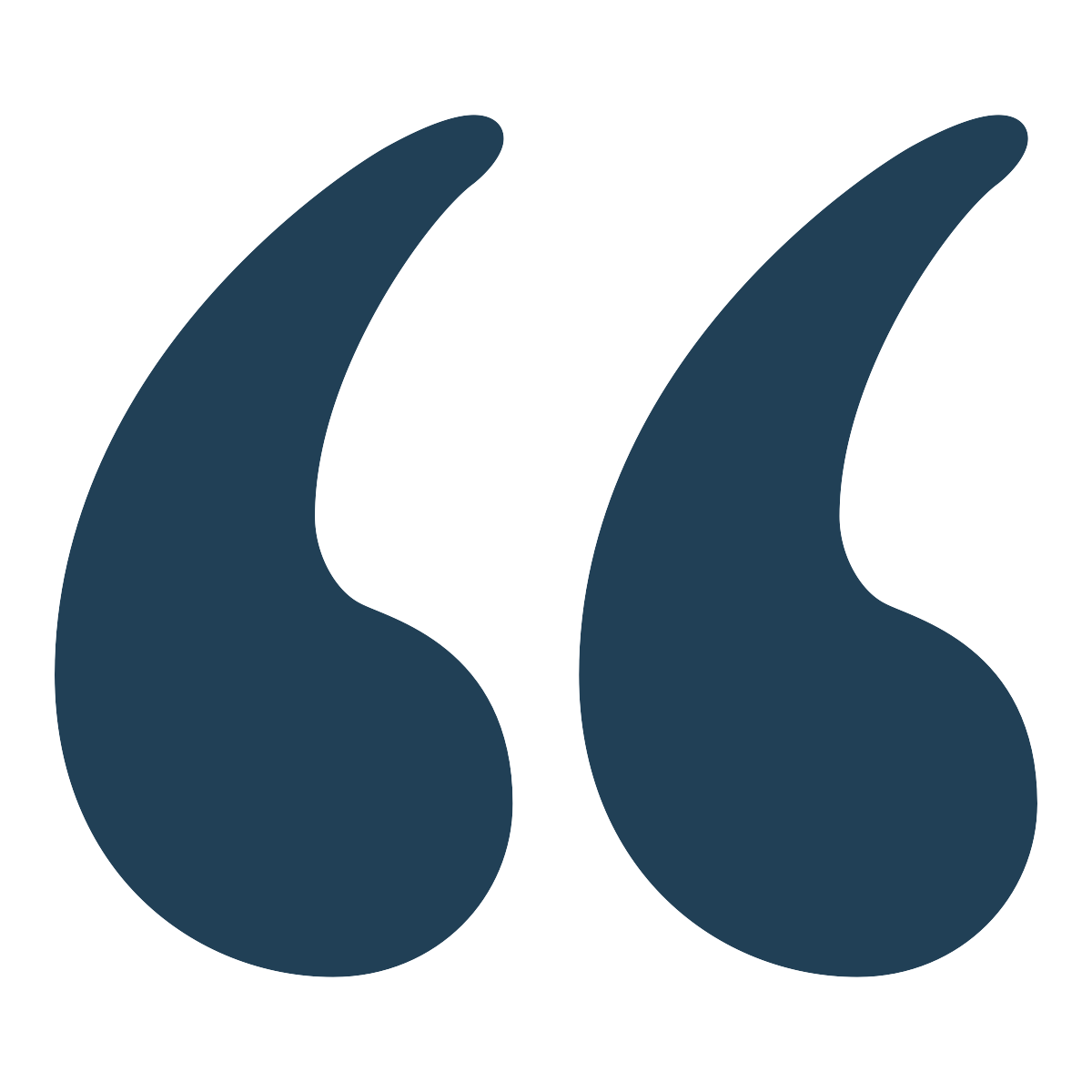 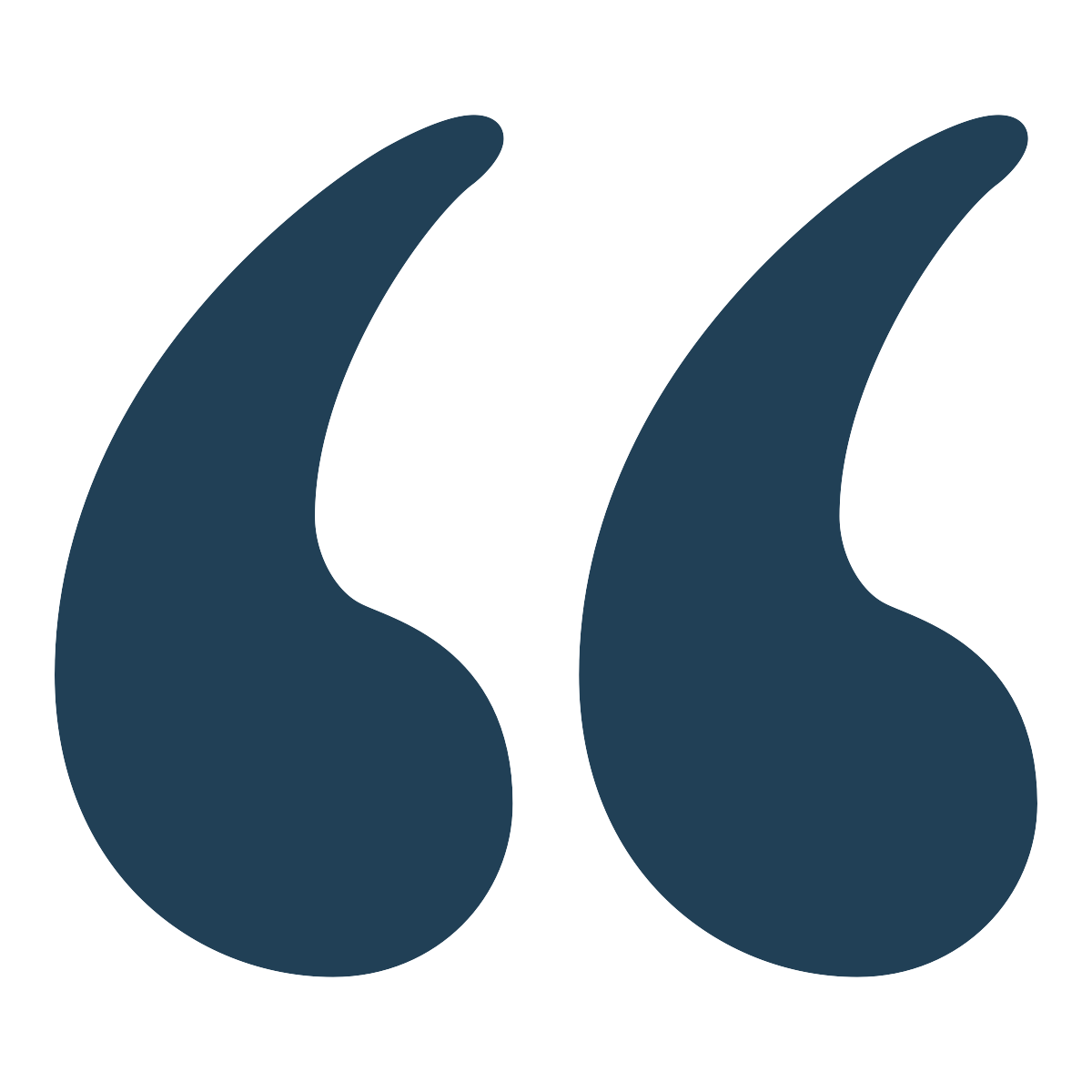 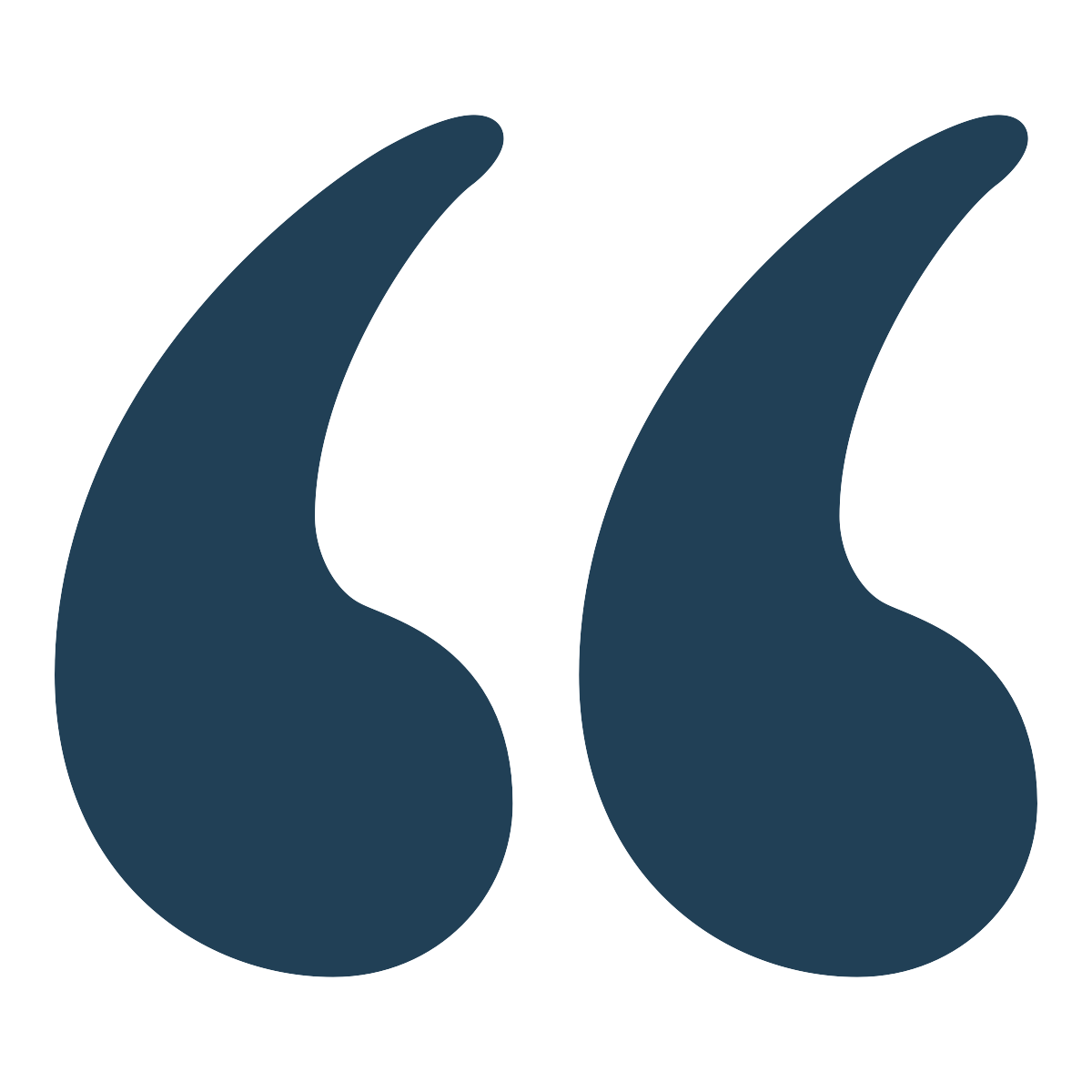 Most definitely [my church would assure me if I had concerns about filling out the census form].” — Rural
Those who are representing and helping the Hispanic communities [would assure me my information is safe]…Those who are independent, who support all the Hispanics. Those who are now helping [with] DACA and all those young people.” 
— Spanish (U.S. Mainland)
Somebody raised in the city, knows the hardships, and something like that, not somebody that just got elected to be somebody.” 
— Black or African American
39
Authorized Use Only
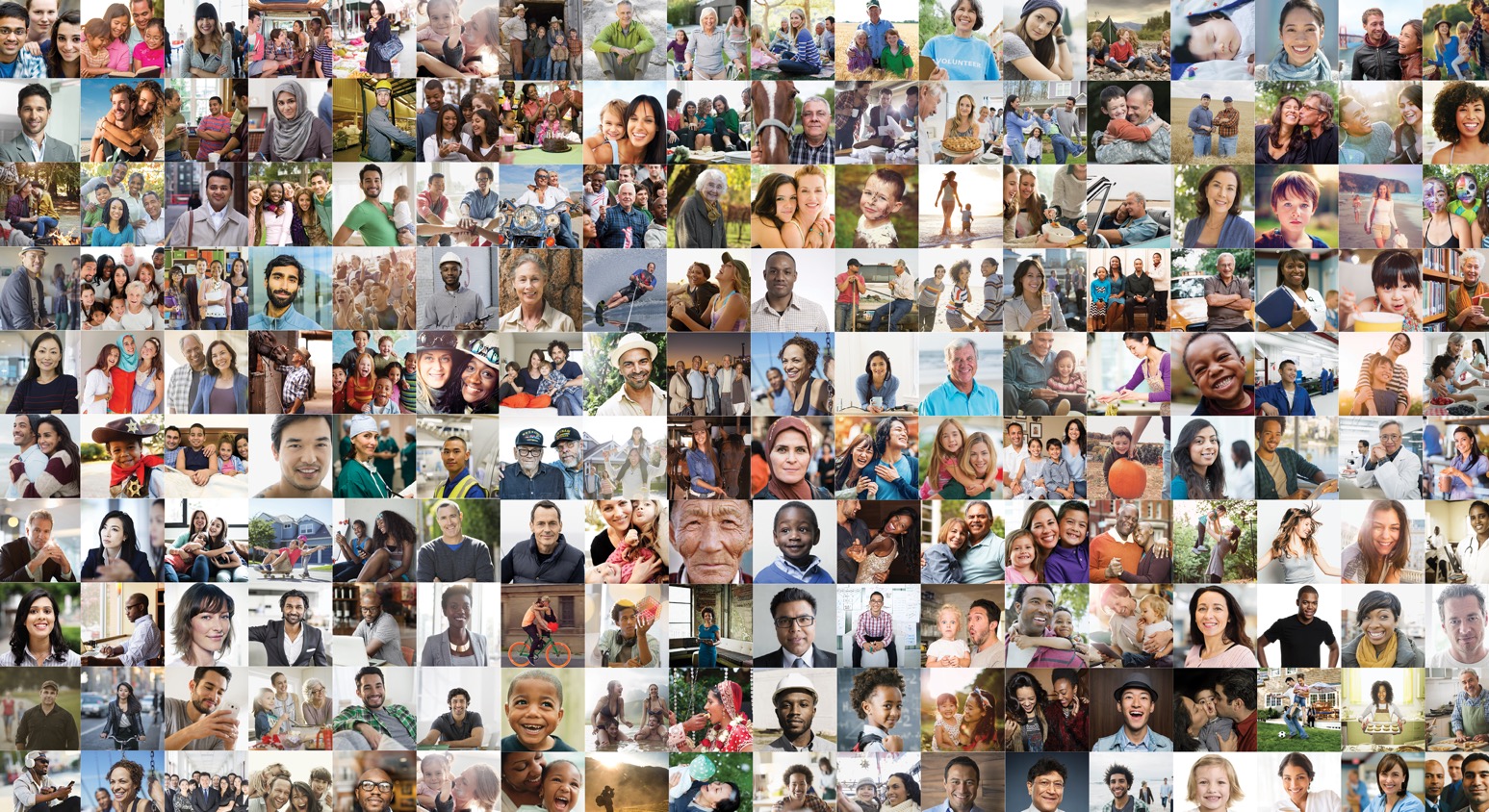 4
2020 CBAMS
Conclusions & Recommendations
40
Authorized Use Only
Connecting Census & Community Funding
Helps determine funding for 
public services in my community
Although people identified “helps determine funding for public services in my community” as the most important reason to fill out the census…
It is my civic duty
…only 45% of people know that the census is used to determine community funding.
Contributes to a better 
future for my community
Provides information for my
local government to plan for changes
Determines my state’s number 
of elected representatives
41
Authorized Use Only
Big Picture Conclusions
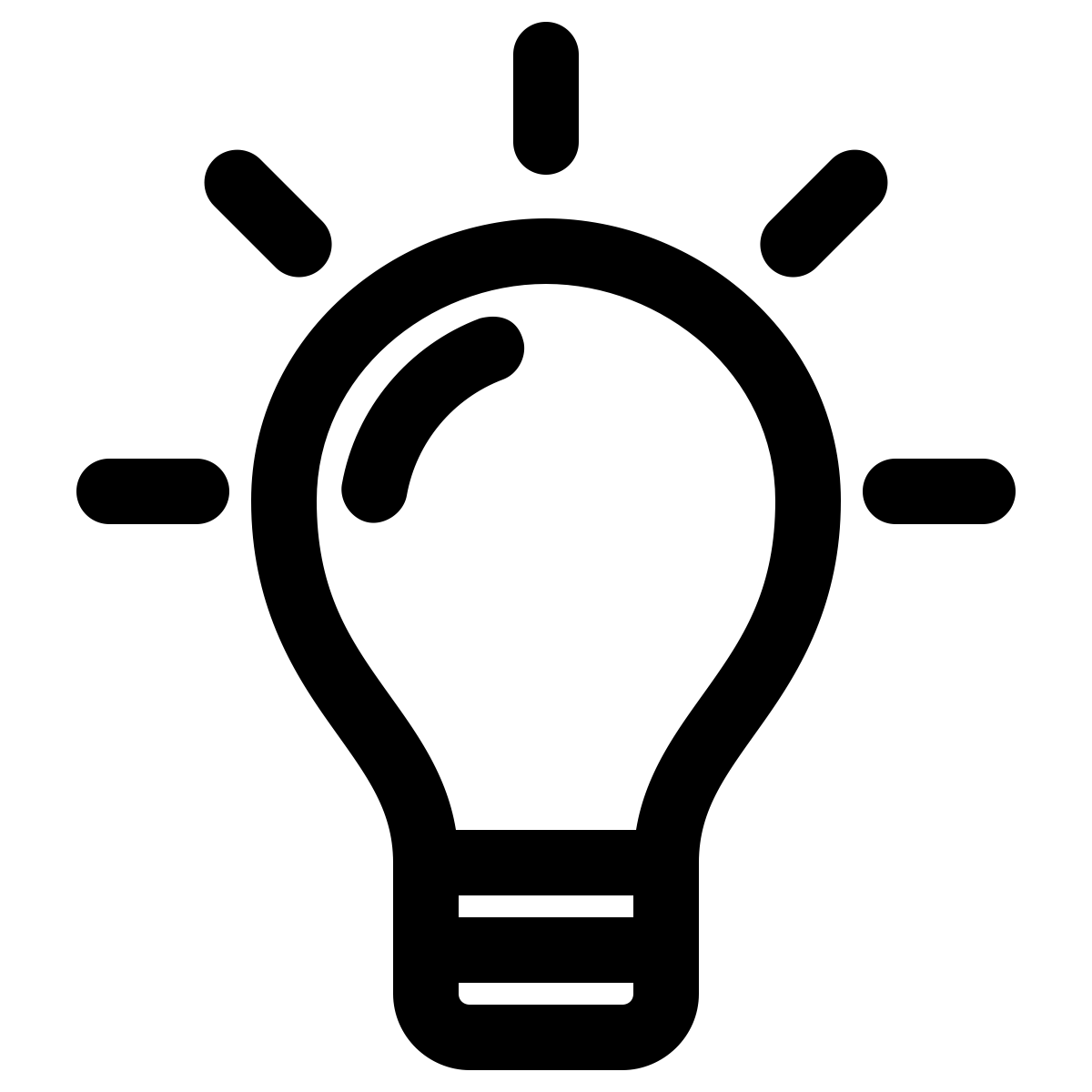 Barriers
Knowledge Gaps
Motivators
There is a general lack of knowledge about the census’ scope, purpose, and constitutional foundation
Apathy and lack of efficacy
Privacy concerns
Fear of repercussions
Distrust of government
Few Perceived Personal Benefits
Funding for community needs is the most influential motivator across audiences 
Services such as hospitals, fire departments, and schools are important to many respondents
Connecting census participation to support for local communities may address apathy and lack of efficacy
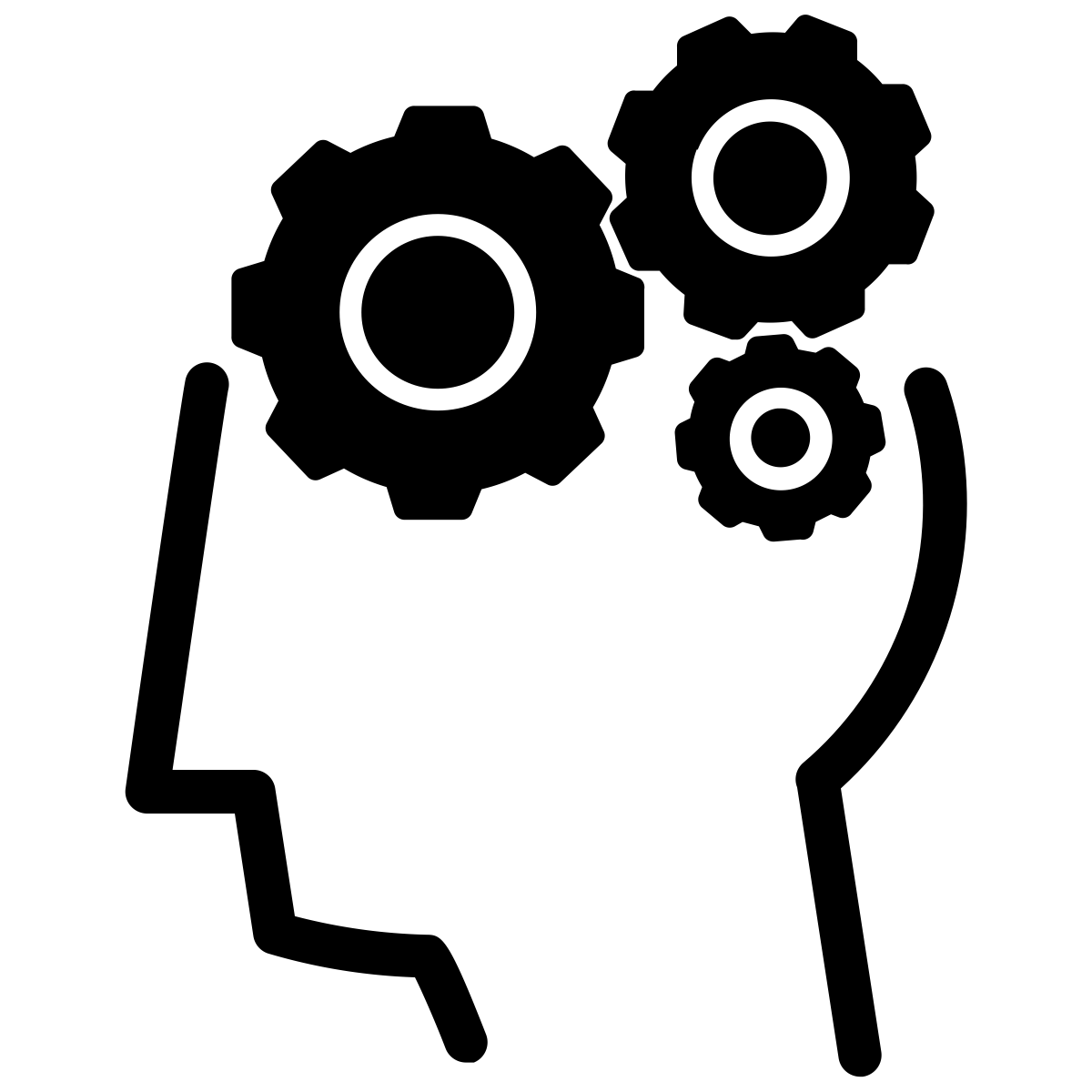 Informing the public on the census’ scope, purpose, and process may address privacy and confidentiality concerns and fear of repercussions
Engaging trusted voices may address trust-based concerns, especially among the most skeptical and disaffected
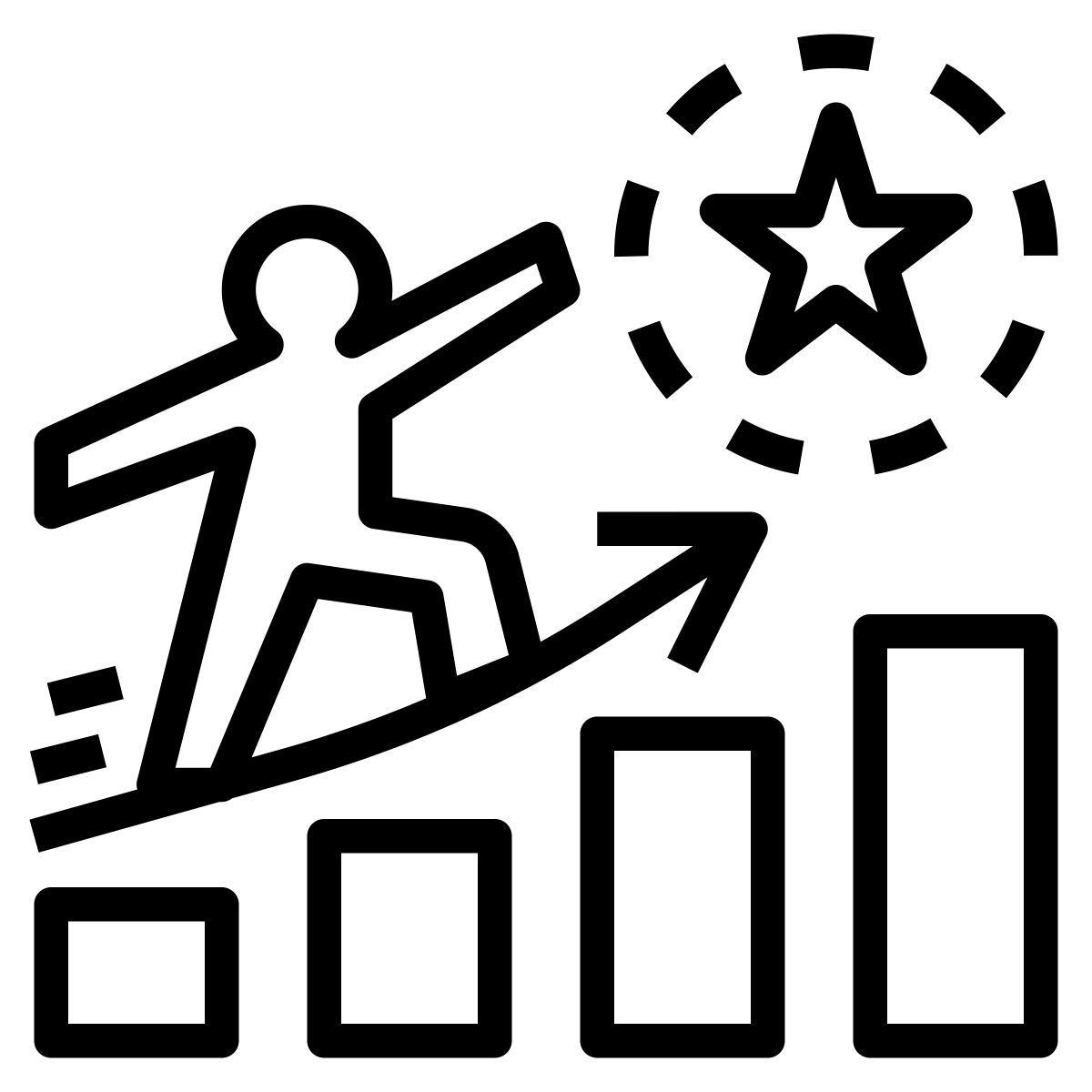 42
Authorized Use Only
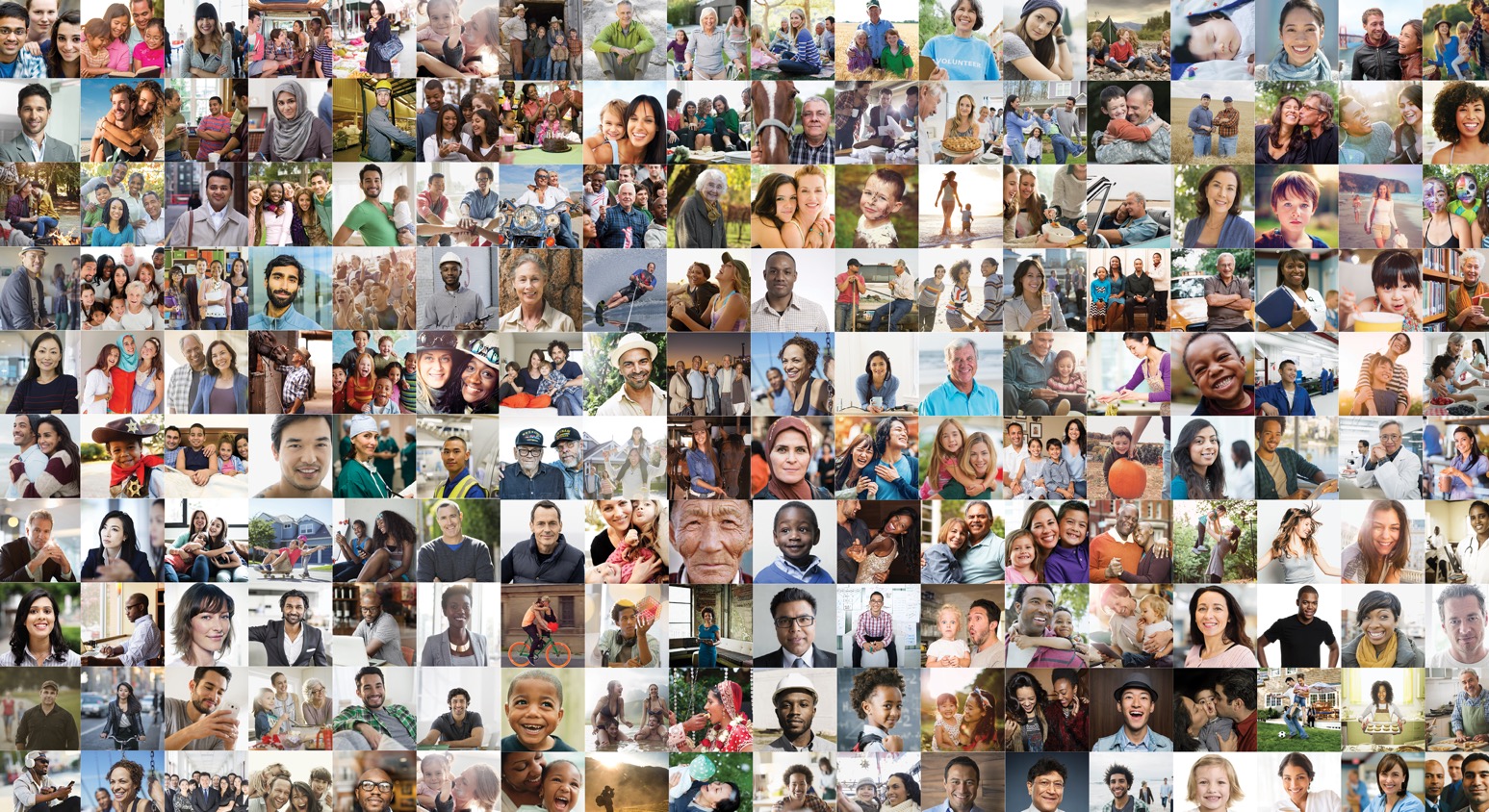 5
2020 CBAMS Mindsets
43
Authorized Use Only
Creating Candidate Mindsets
For the 2020 mindsets, we used a mathematical approach tobalance two goals:
Cluster individuals into cohesive groups with similar attitudes/behaviors.
Have mindset groupings that are distinct from each other.
Creating the candidate mindsets involved five steps:
Step 1: Use principal component analysis (PCA) to distill 50+ CBAMS questions into a smaller number of factors.
Step 2: Cluster algorithms to group into candidate mindsets.
Step 3: Select a final mindset solution.
Step 4: Name the mindsets and develop easy-to-understand personas.
Step 5: Use mindsets to inform the communications program.
44
Authorized Use Only
Big Picture: Mindsets
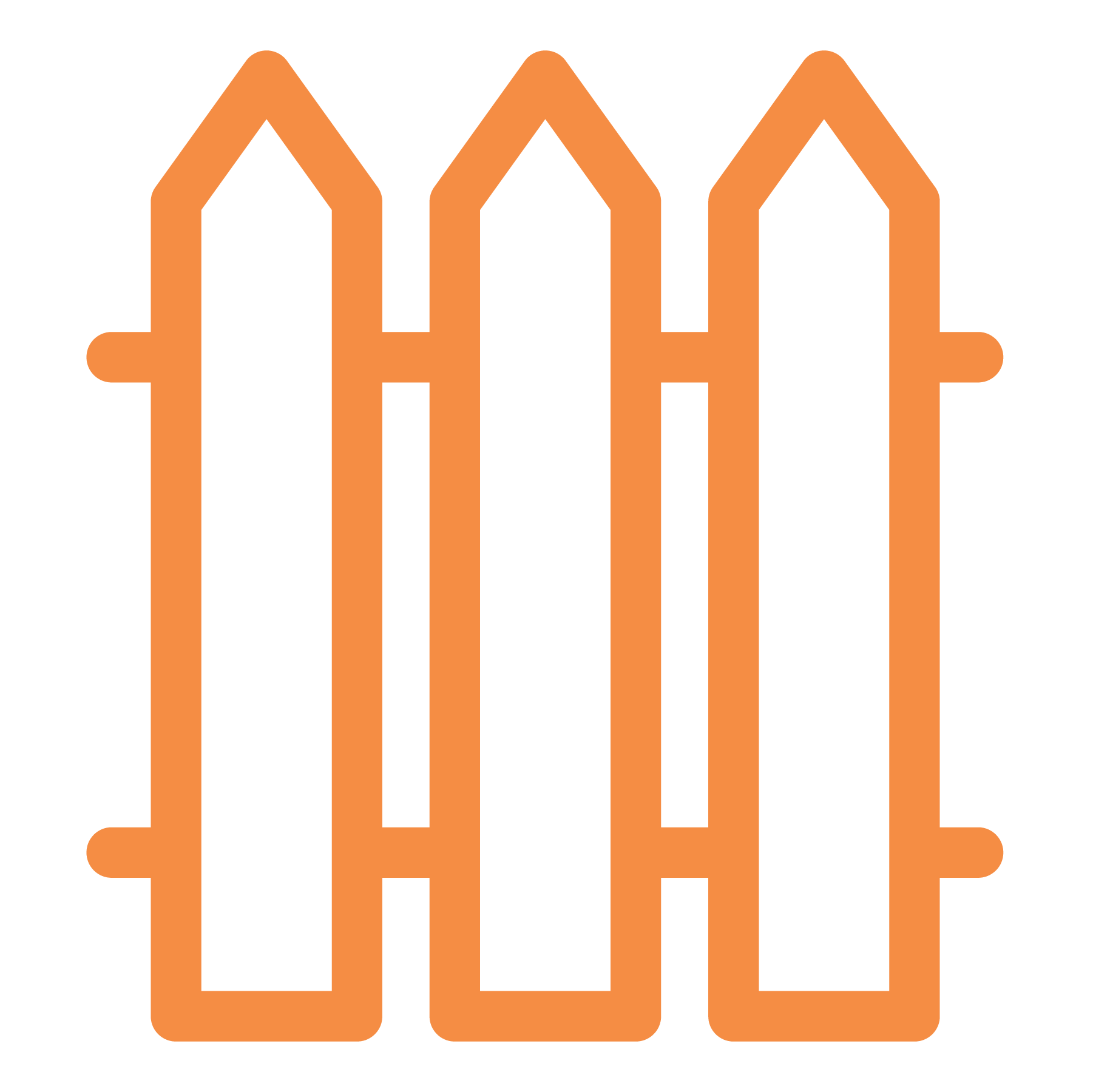 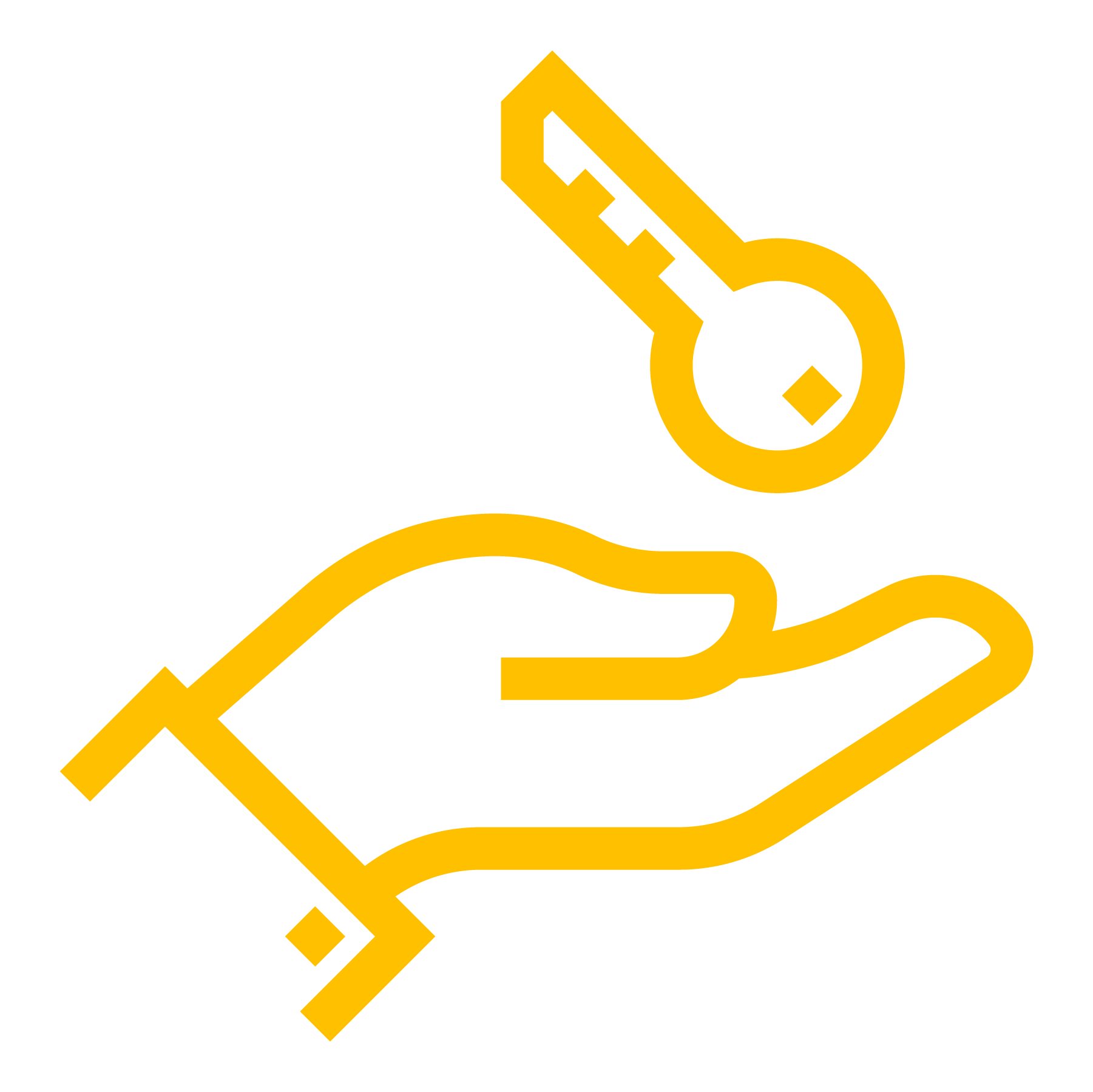 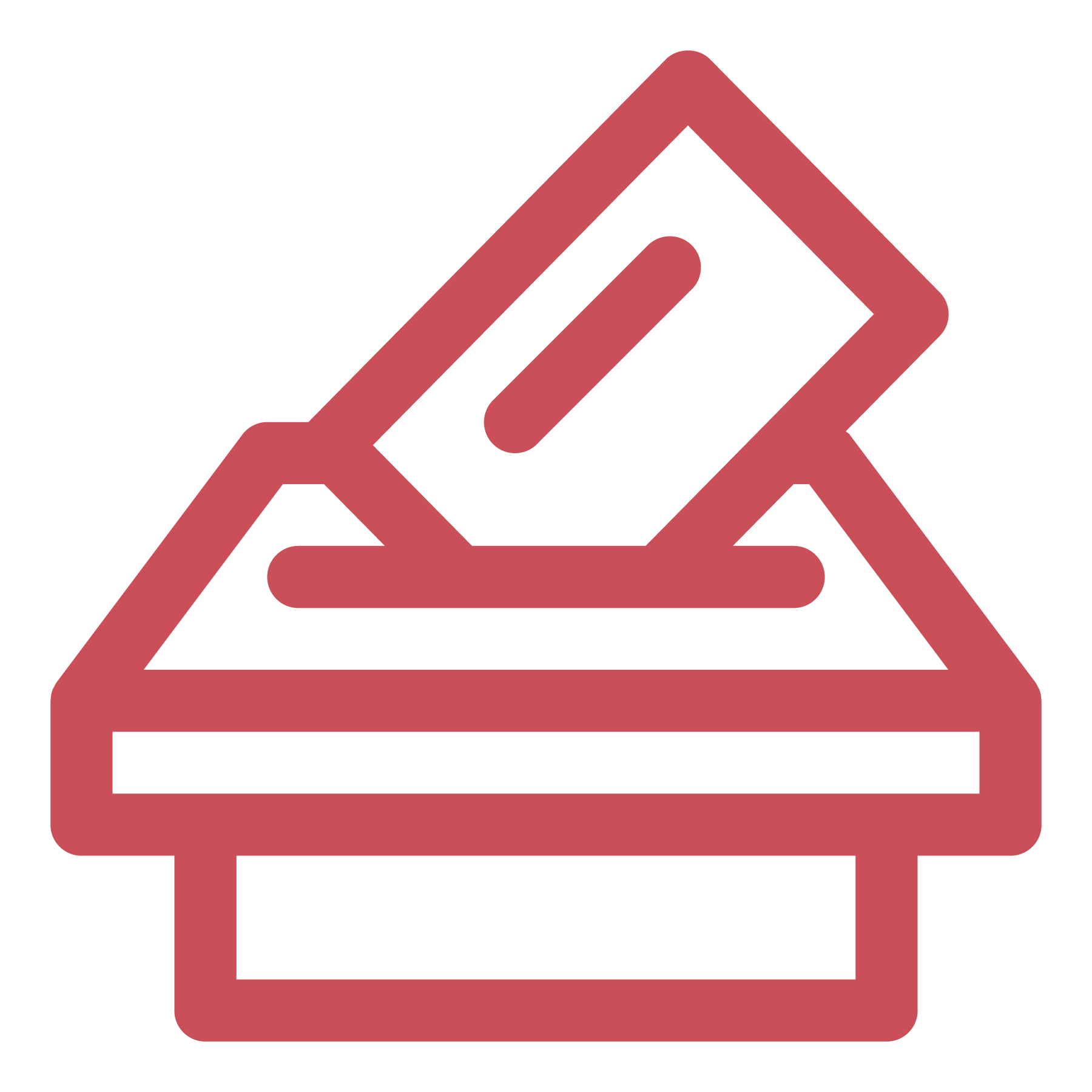 Confidentiality Minded
Fence Sitters
Eager Engagers
15% of U.S. Population
32% of U.S. Population
19% of U.S. Population
Intent toRespond
Intent toRespond
63%
71%
Intent toRespond
82%
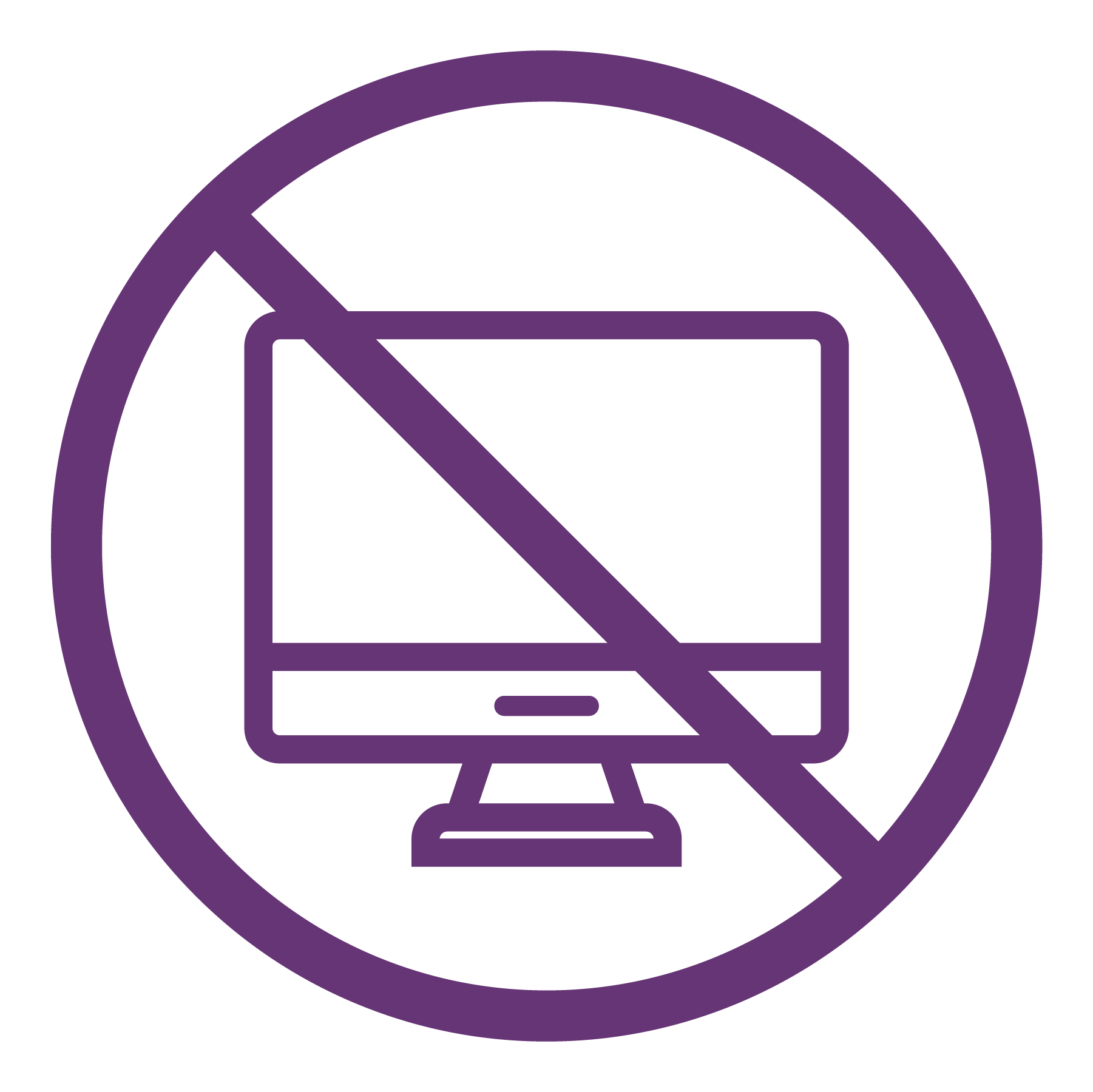 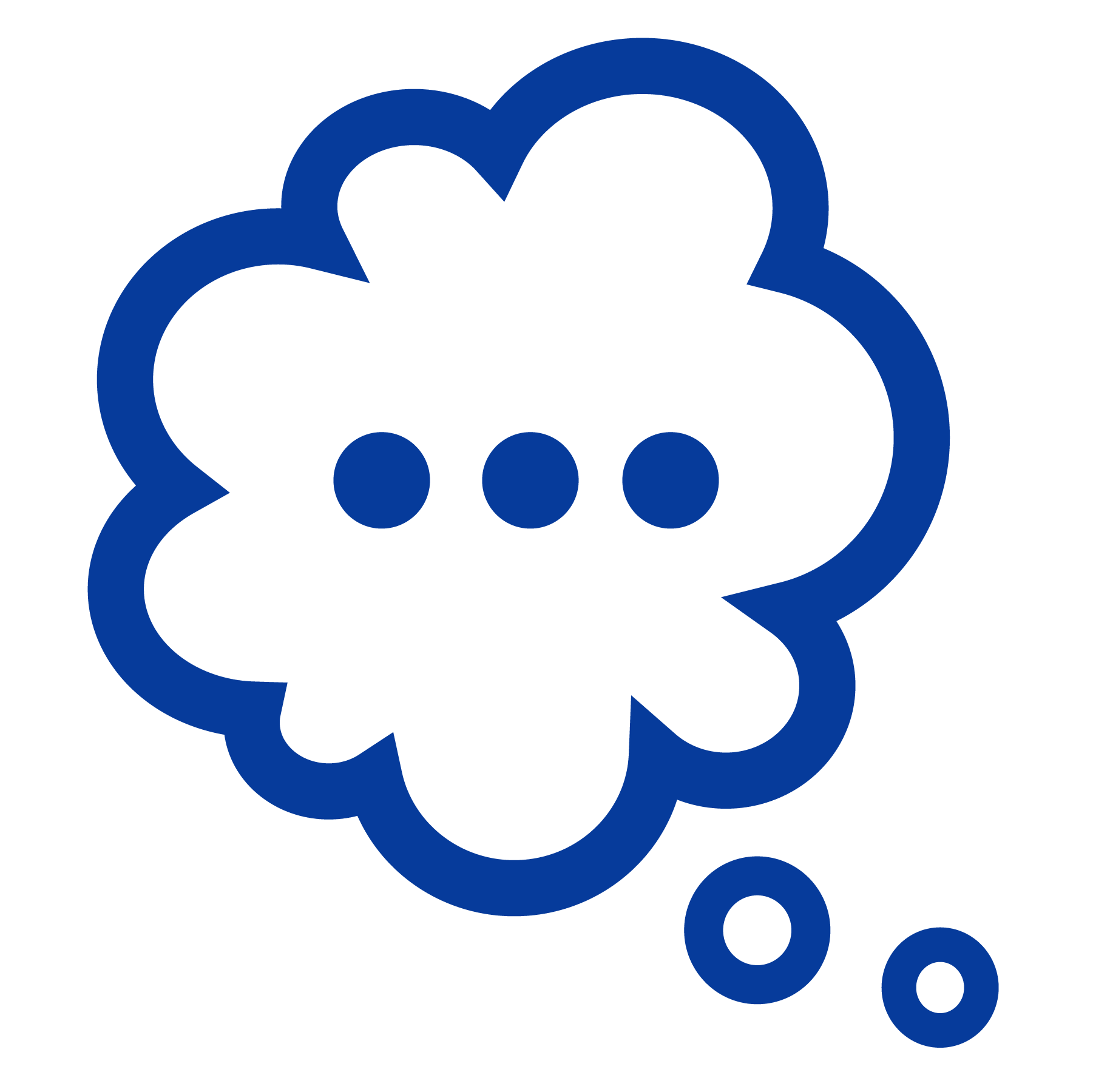 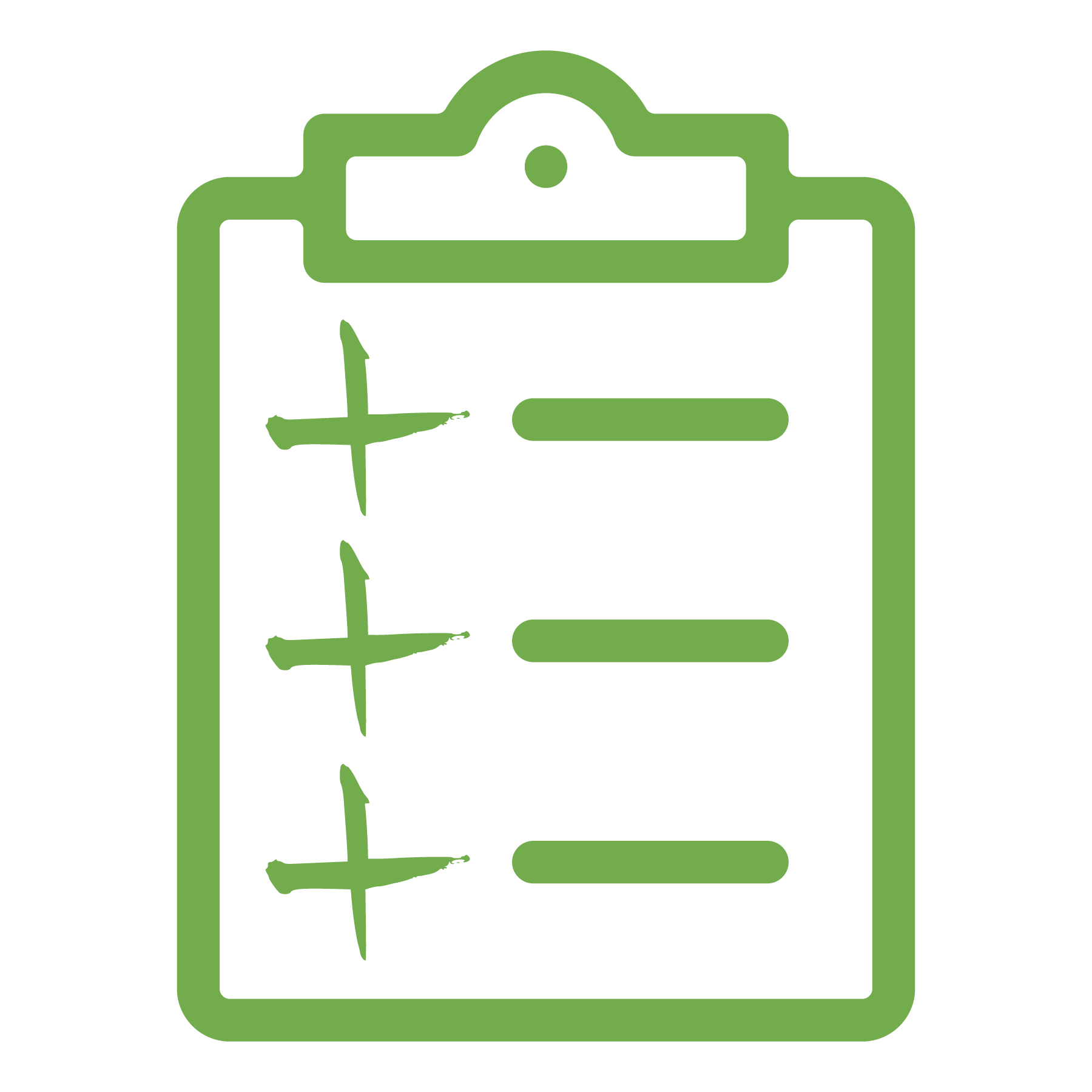 Head Nodders
Wary Skeptics
Disconnected Doubters
10% of U.S. Population
14% of U.S. Population
9% of U.S. Population
Intent toRespond
Intent toRespond
Intent toRespond
60%
51%
59%
Note: U.S. population percentages do not add to 100% due to rounding error.
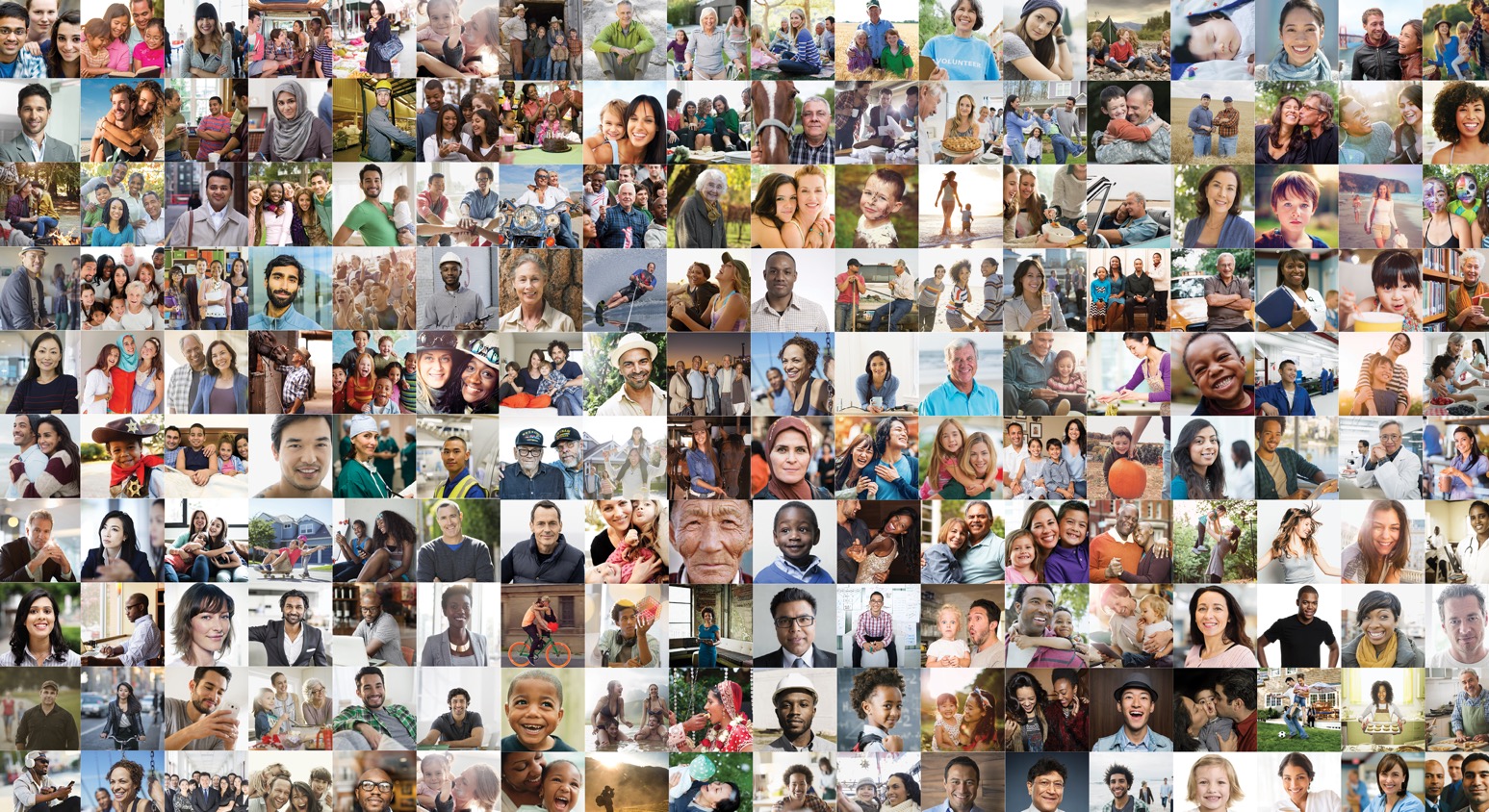 Questions?


monica.j.vines@census.gov
46
Authorized Use Only